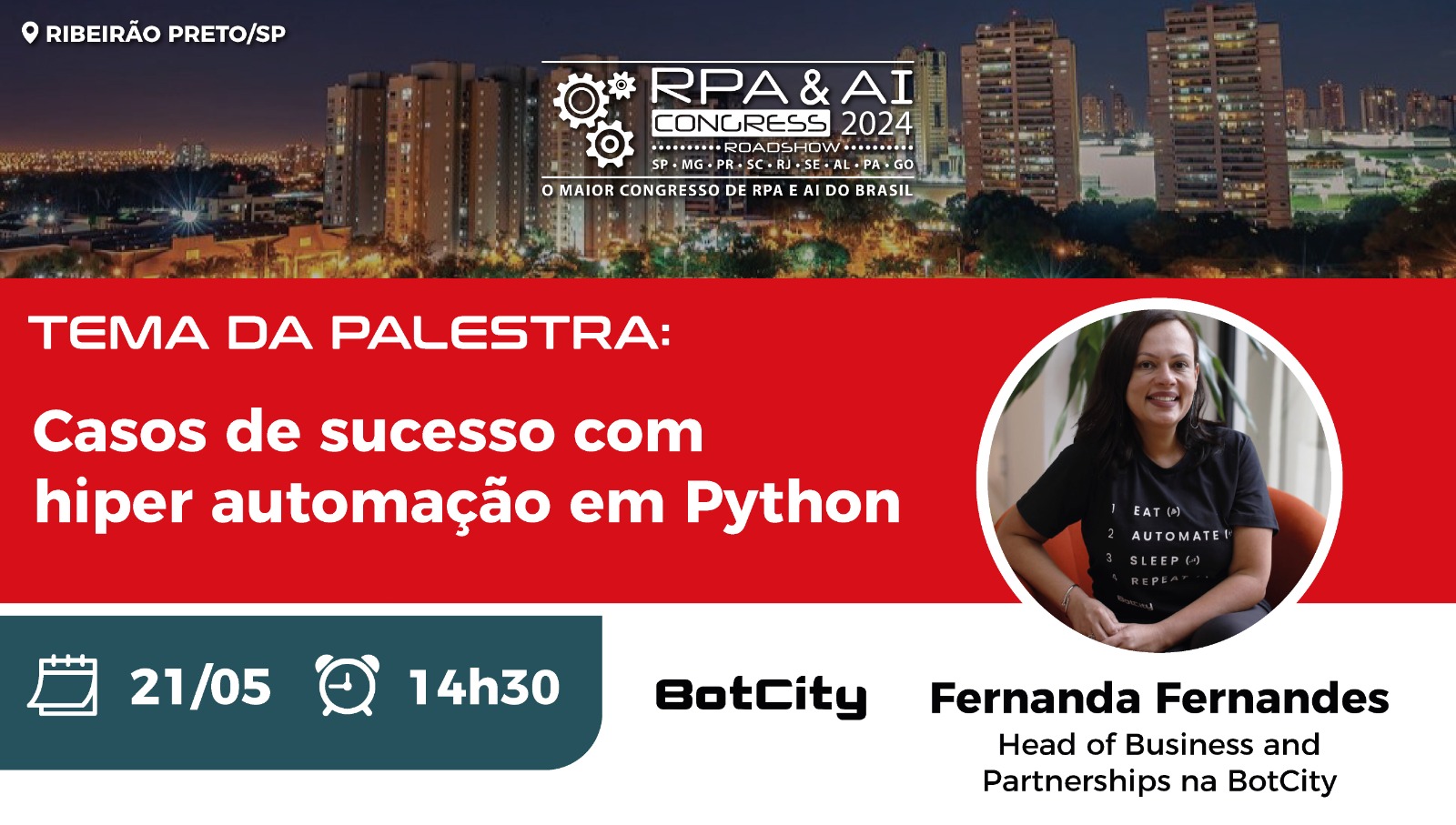 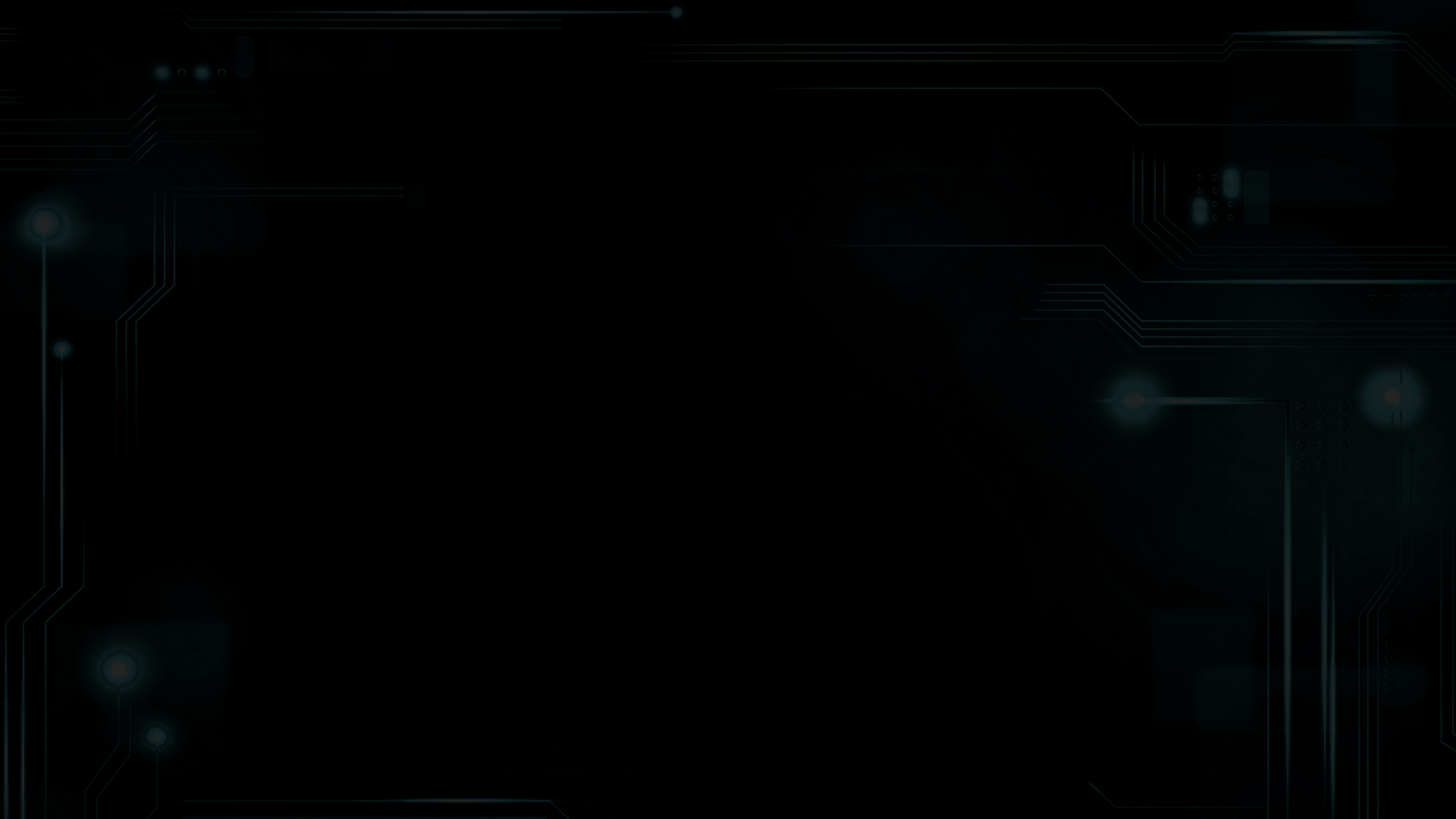 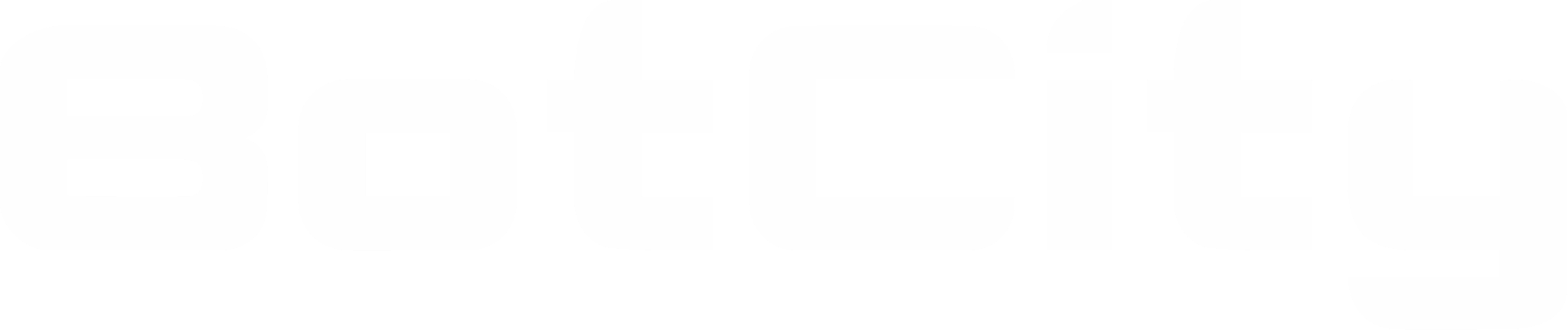 Casos de Uso com Hiper Automação
em  Python
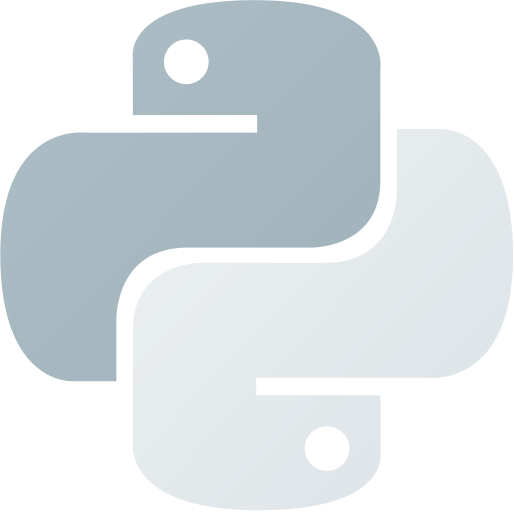 BotCity
Operação Global
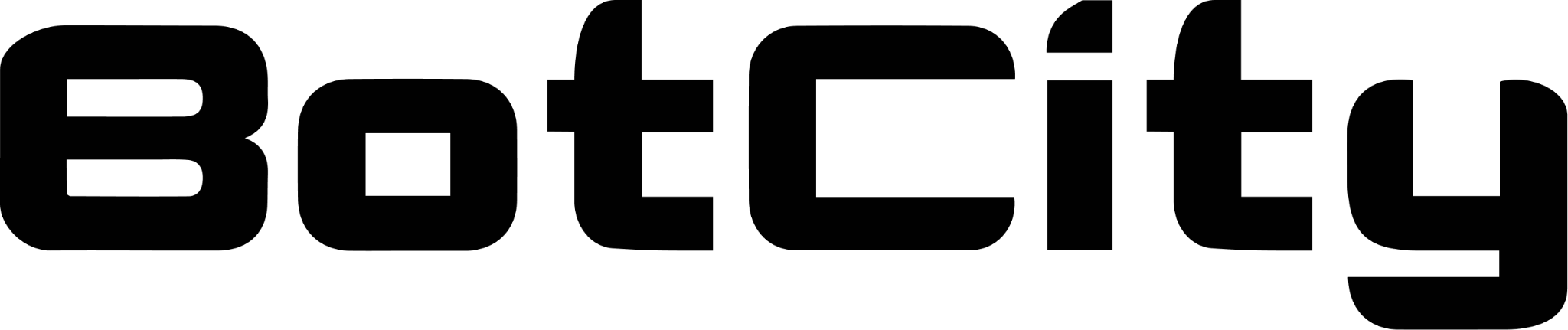 Escritórios distribuídos em:
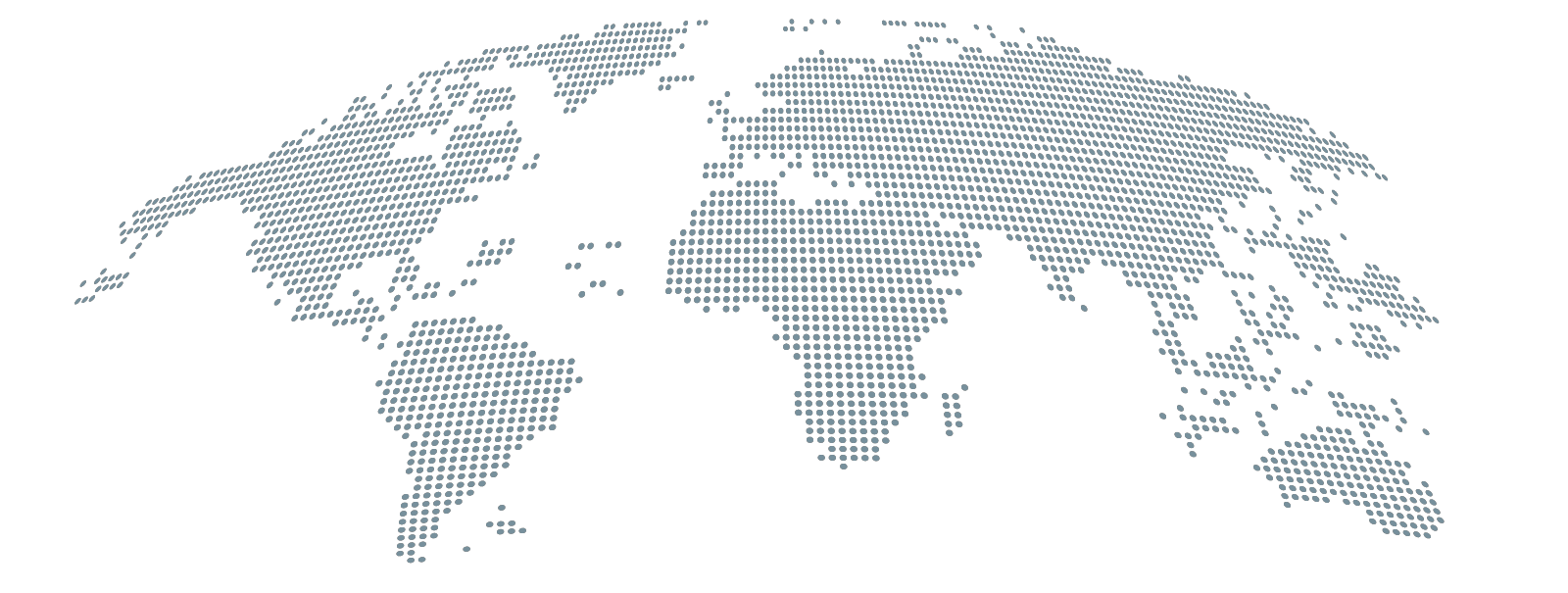 SAN FRANCISCO
SÃO PAULO
LISBON
USA
BRAZIL
PORTUGAL
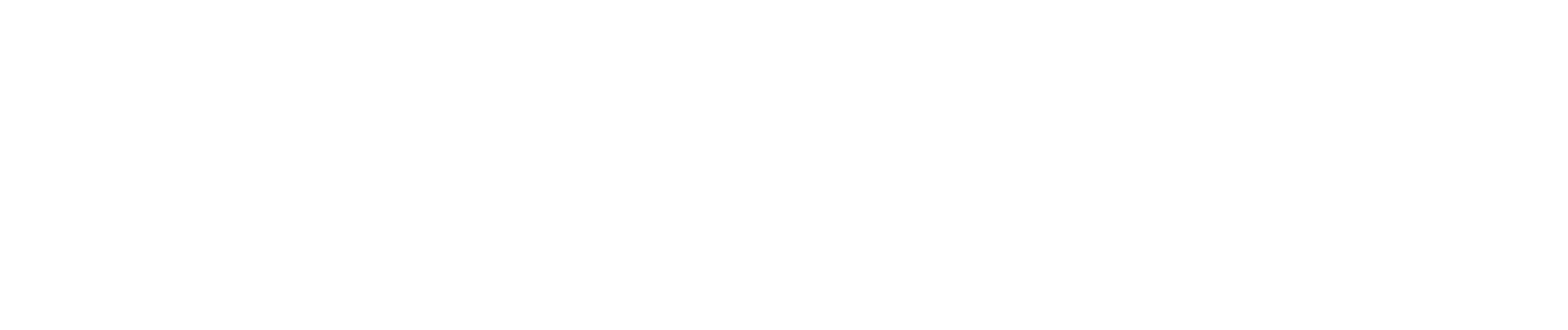 Por que BotCity?
Elimine o lock-in de tecnologias proprietárias.
Automações de 3x a 15x mais rápidas, custando até 3x menos.
Governança e controle com orquestração nível enterprise.
Sem fronteiras.
De Citrix a SAP. De Windows
a Linux.
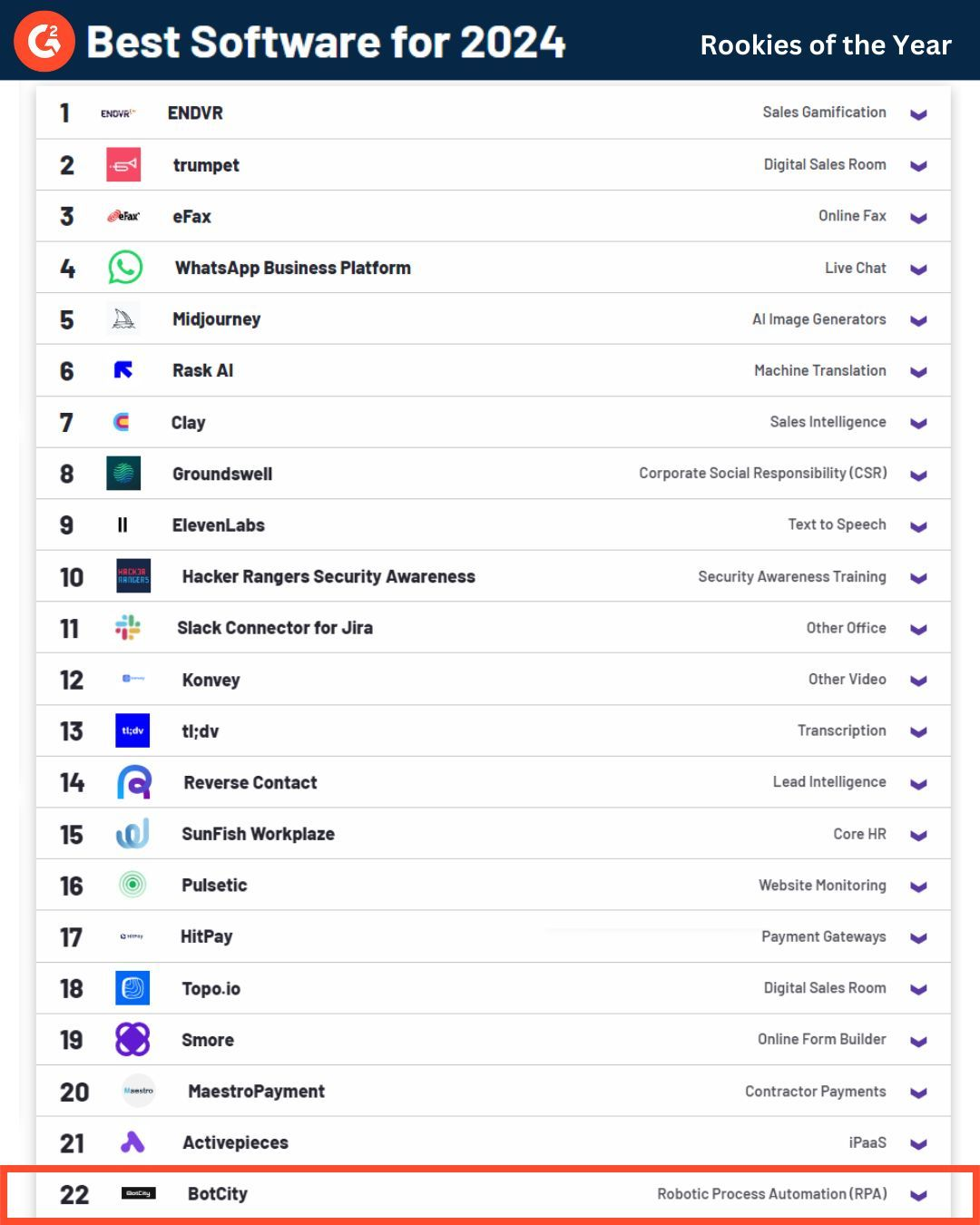 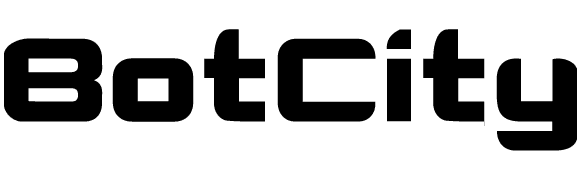 Eleita entre os 25 melhores softwares de 2024.
Eleita ao lado de Midjourney, Whatsapp, Slack e outros players globais na maior plataforma de avaliação de produtos do mundo.
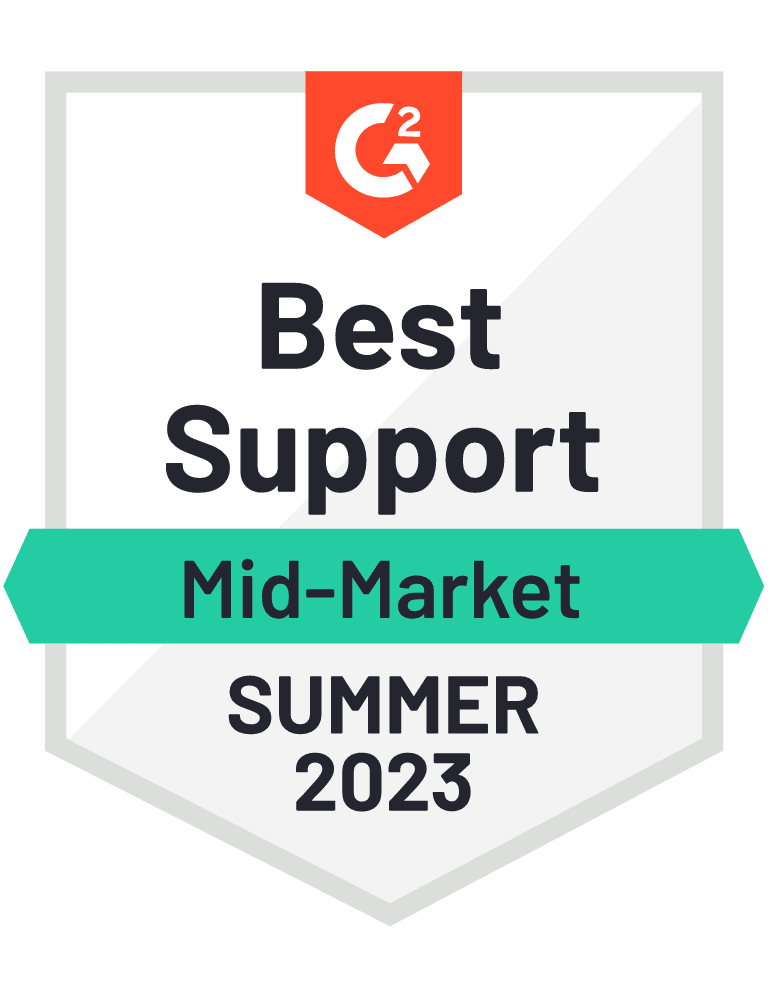 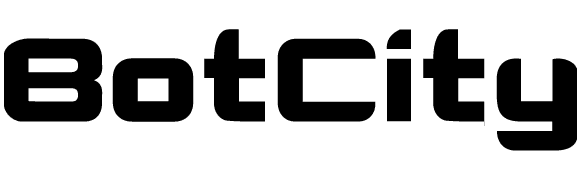 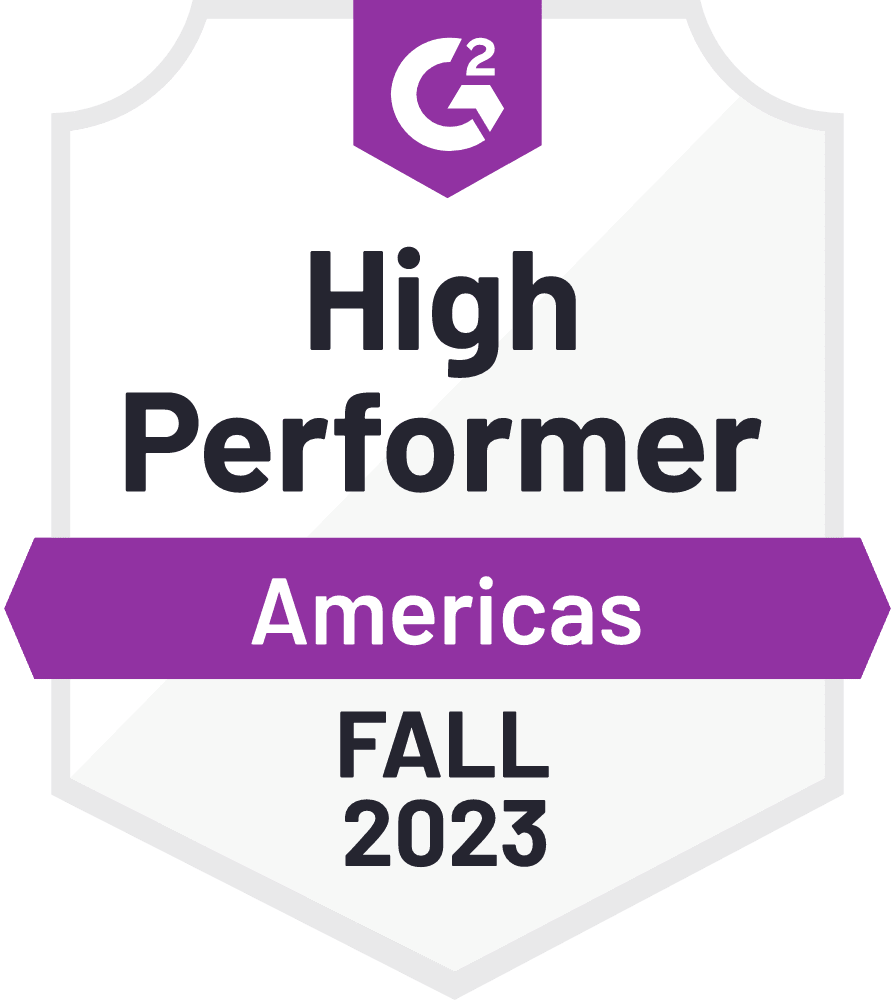 Eleita o melhor suporte do mundo.
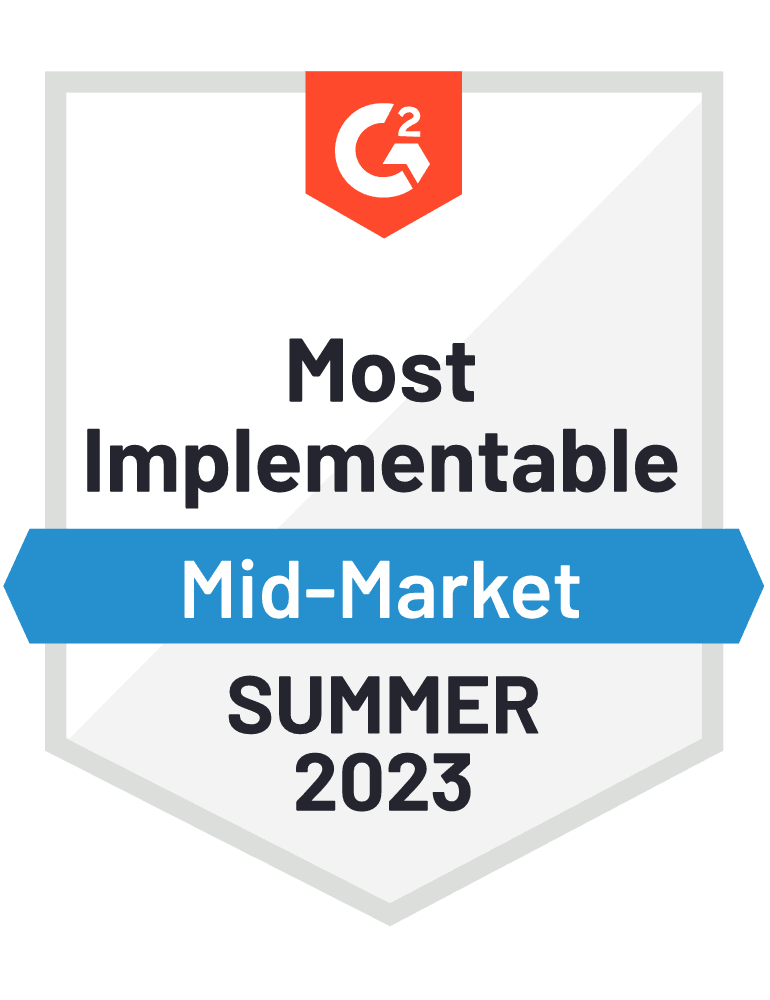 De acordo com votação global de usuários (Portal G2.com)
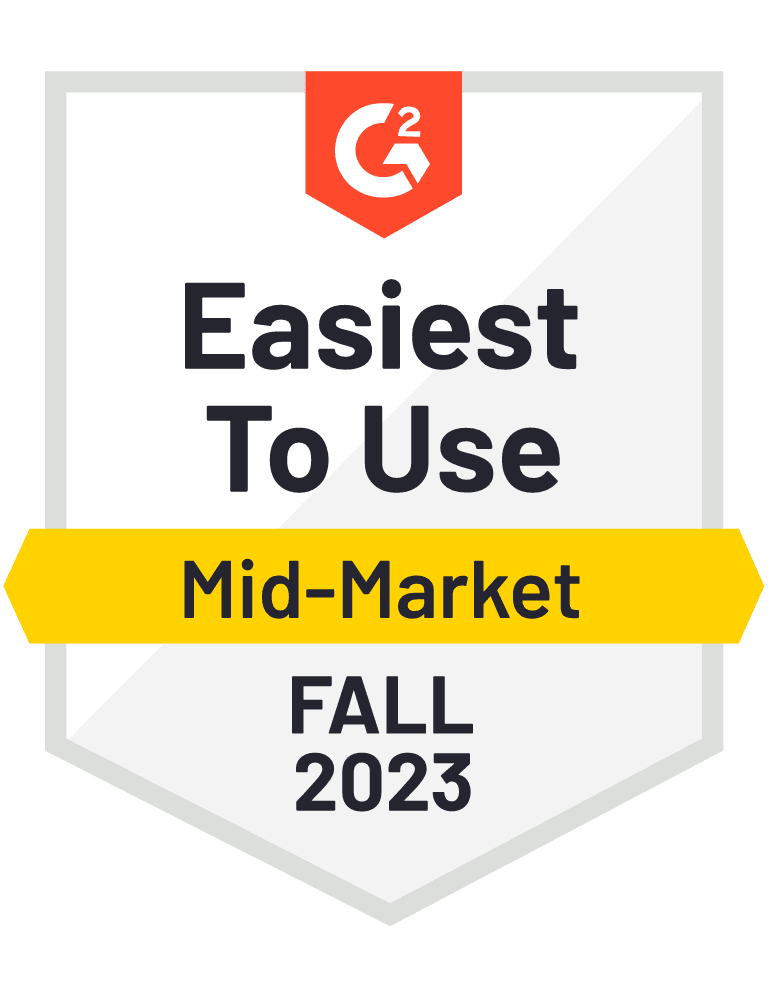 Mar 16, 2023
Mar 16, 2023
Mar 21, 2023
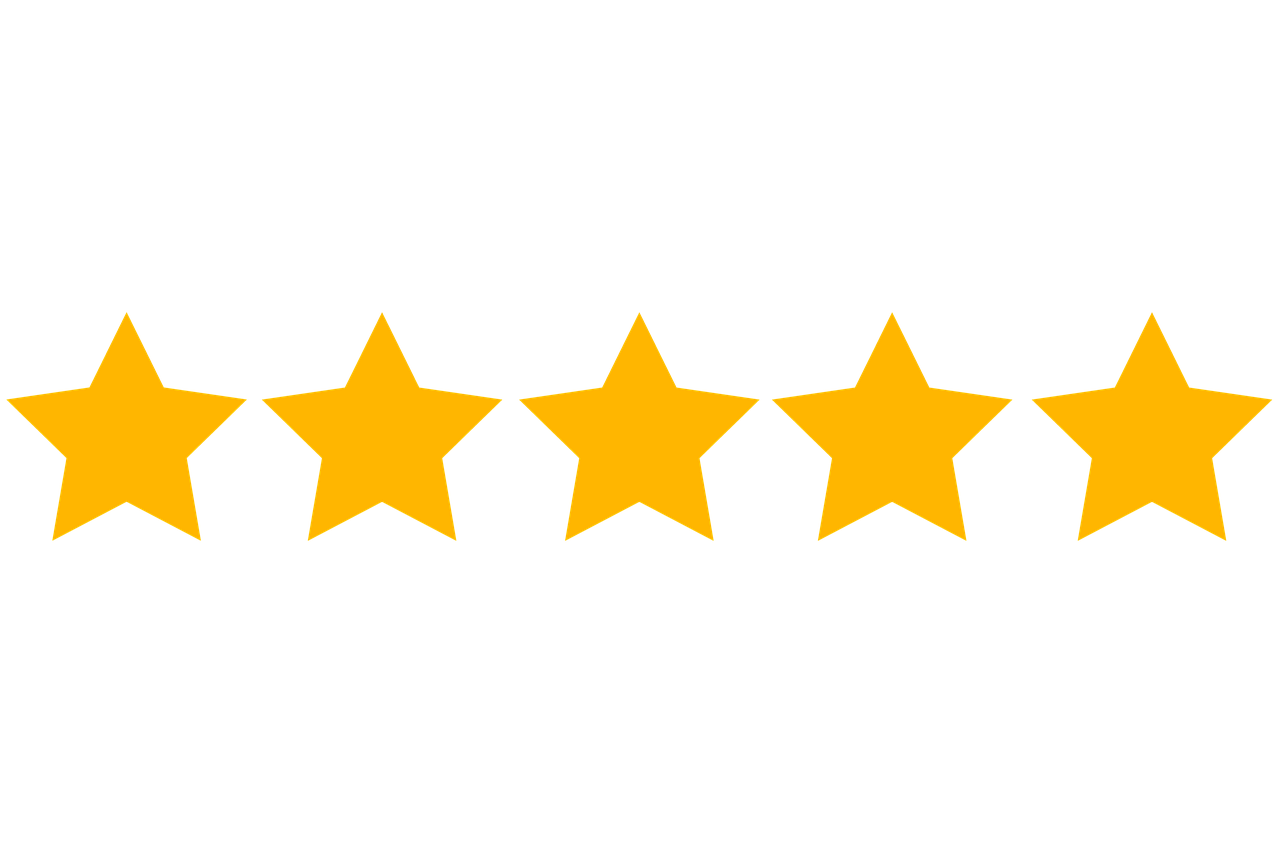 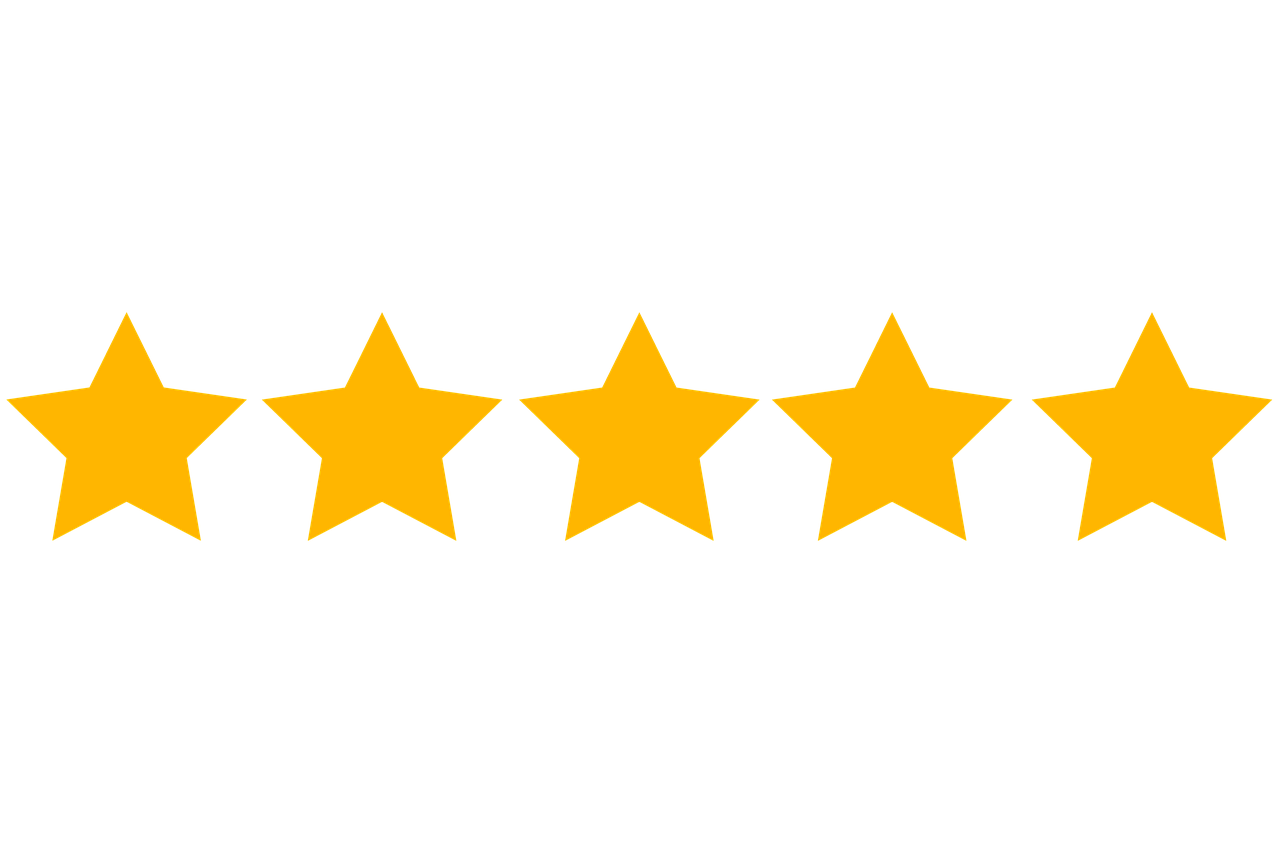 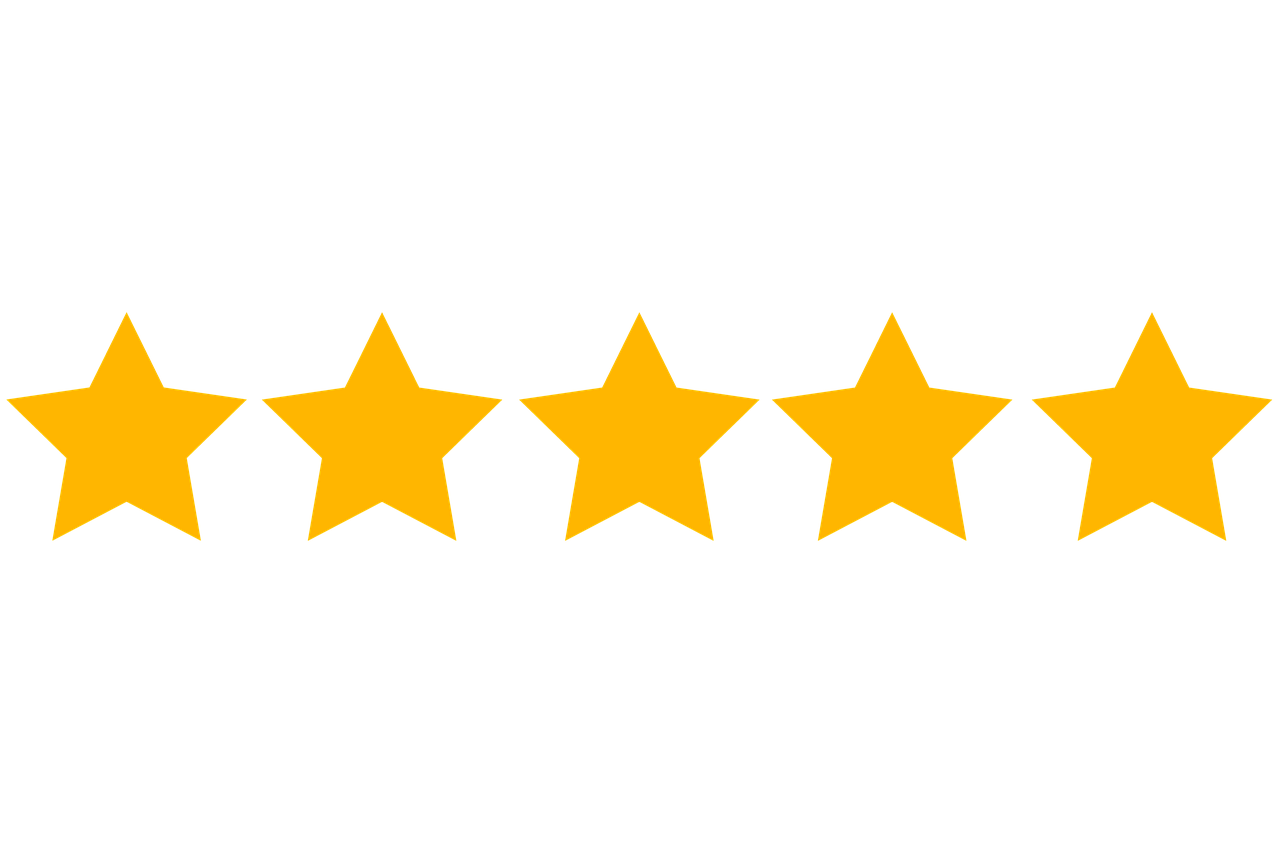 “The best and most complete RPA platform I’ve ever tested on the market”
“The RPA that revolutionized our product”
“Easiest RPA platform to adopt.”
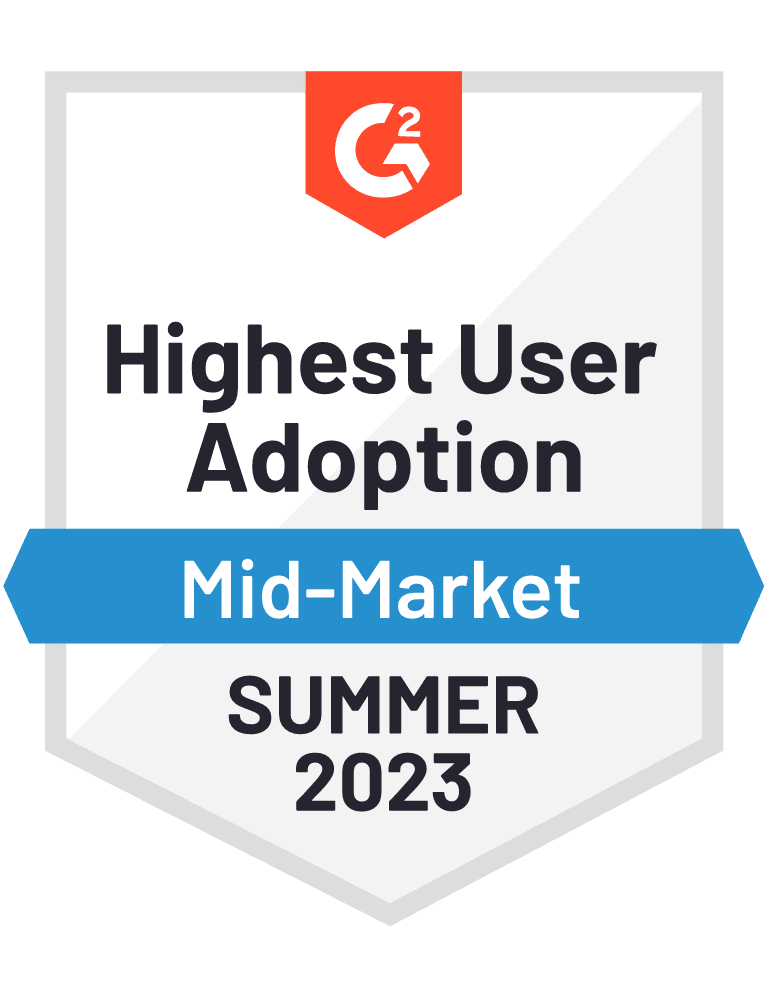 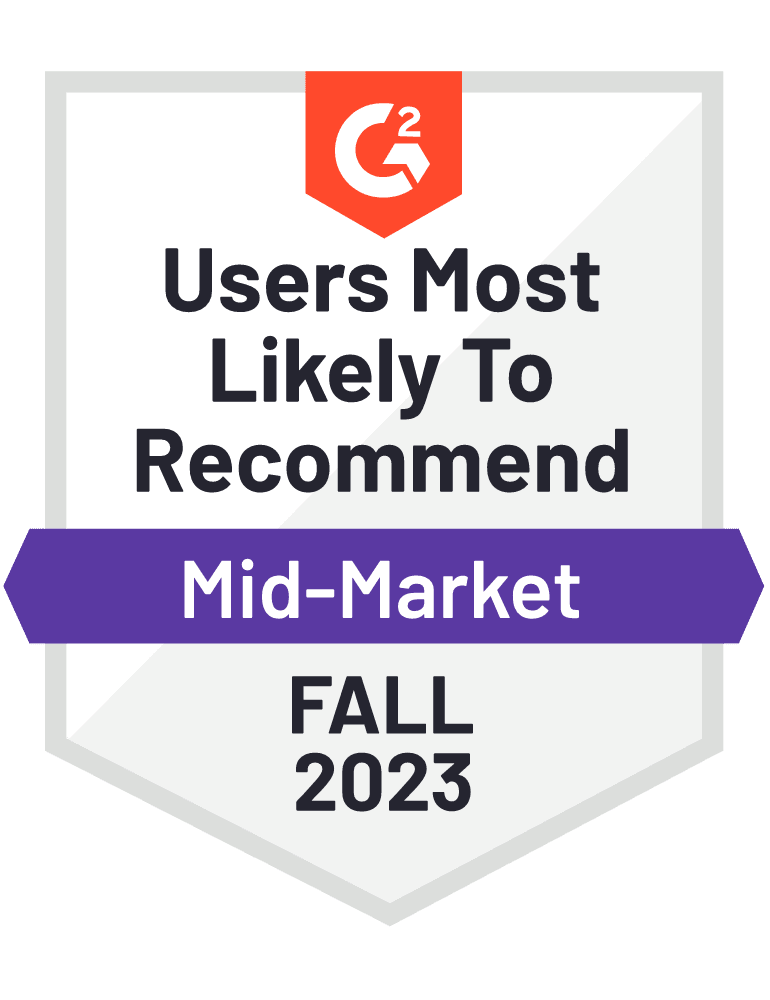 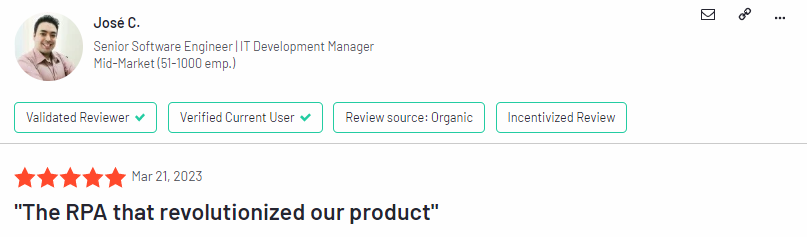 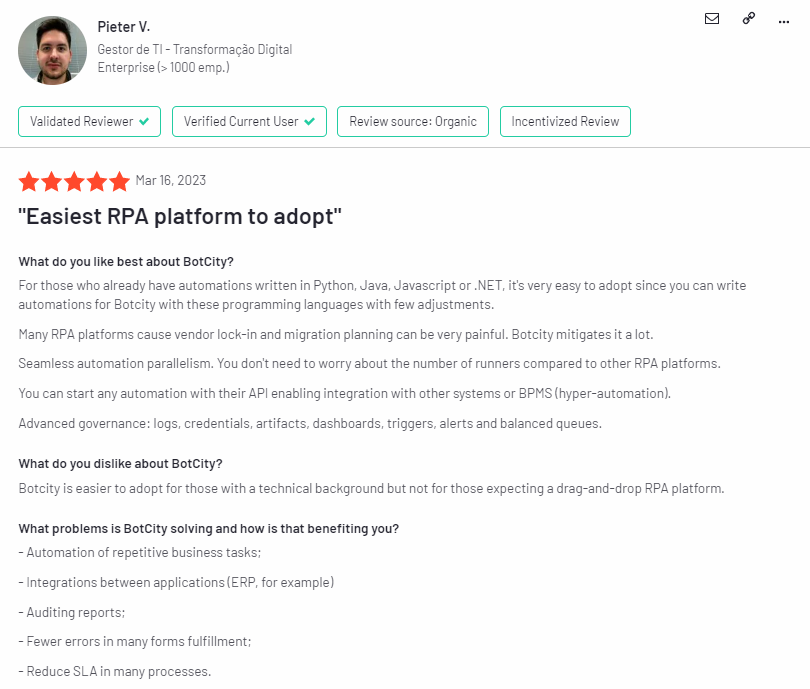 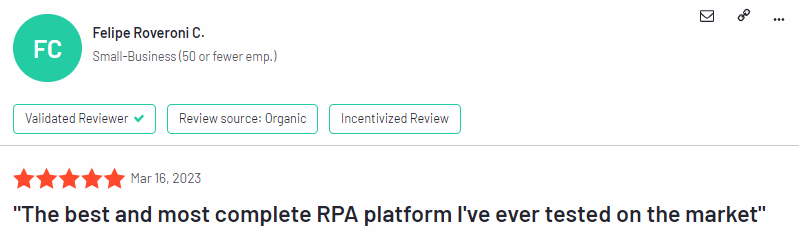 Mar 16, 2023
Feb 5, 2023
Mar 22, 2023
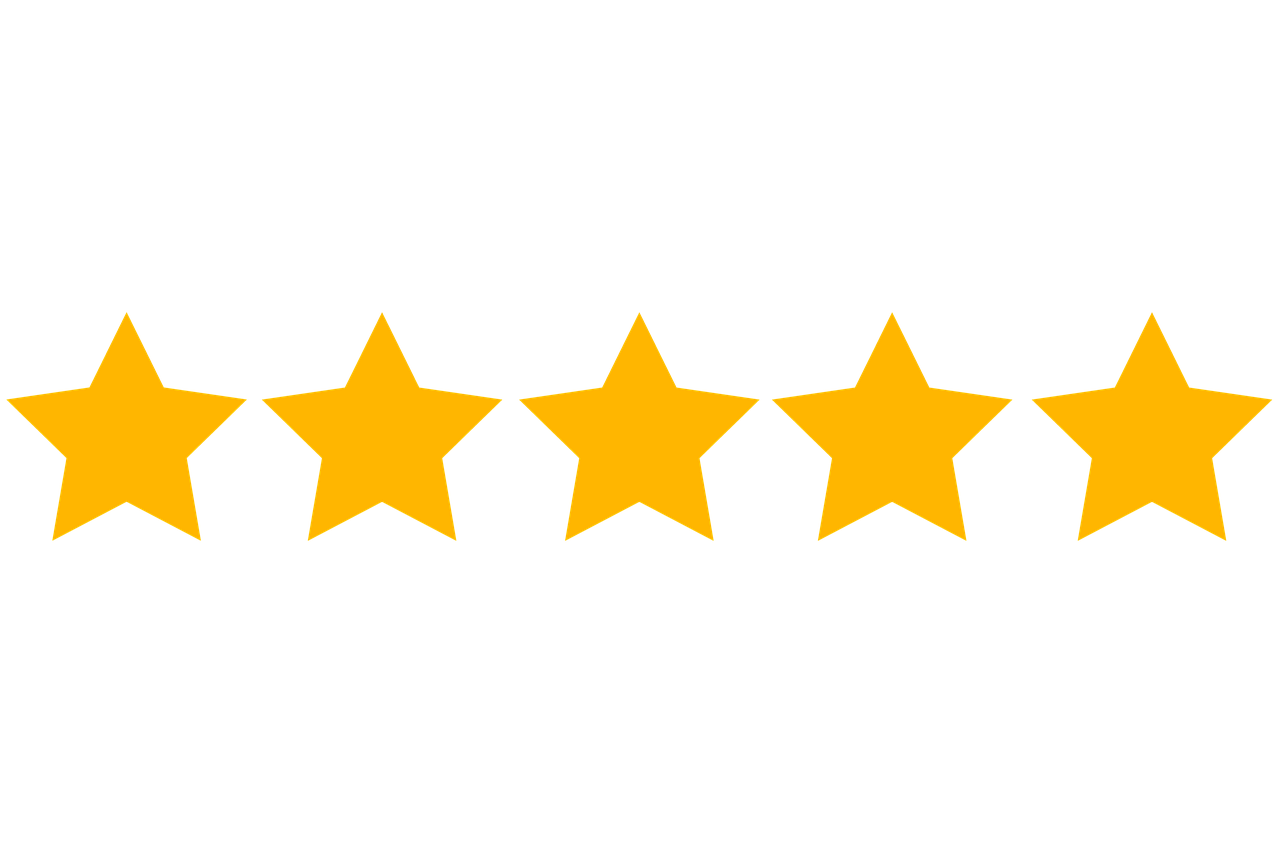 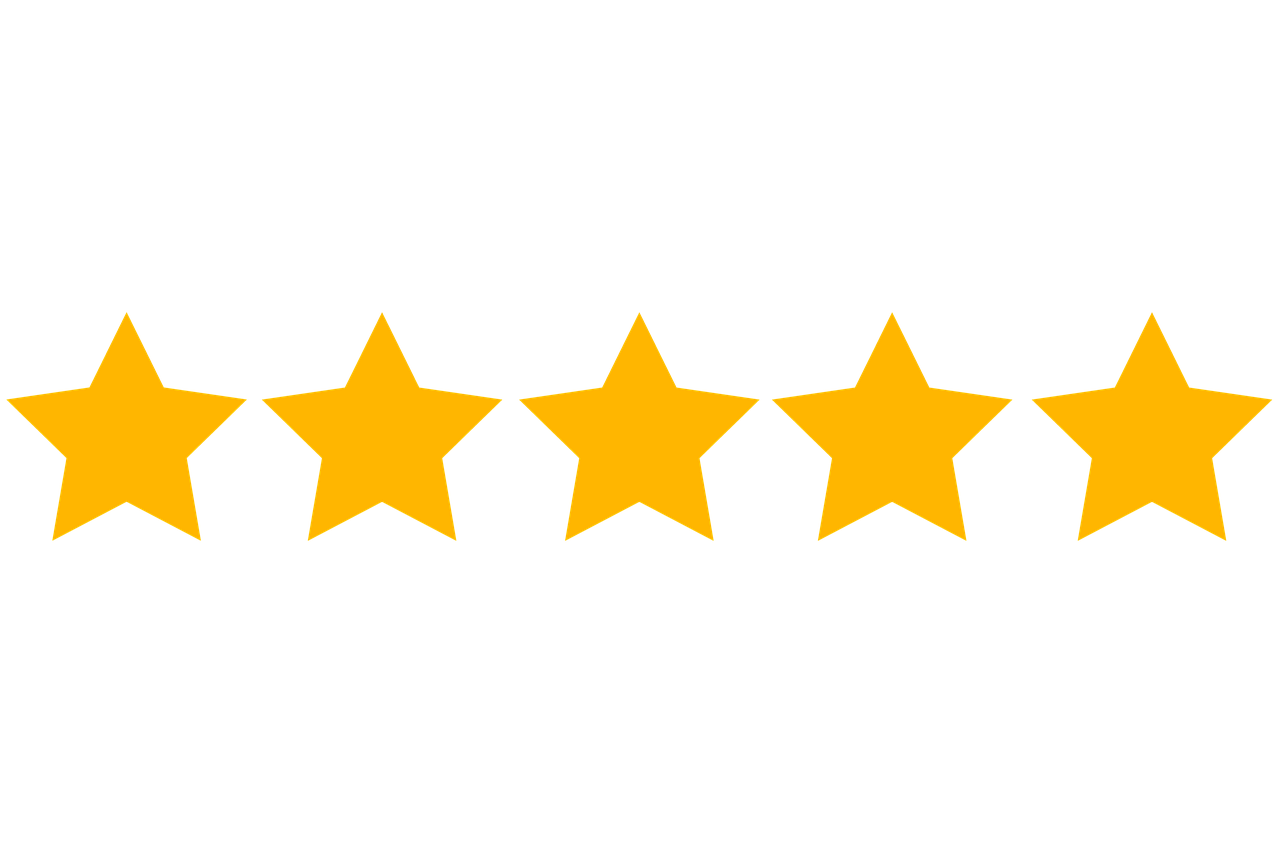 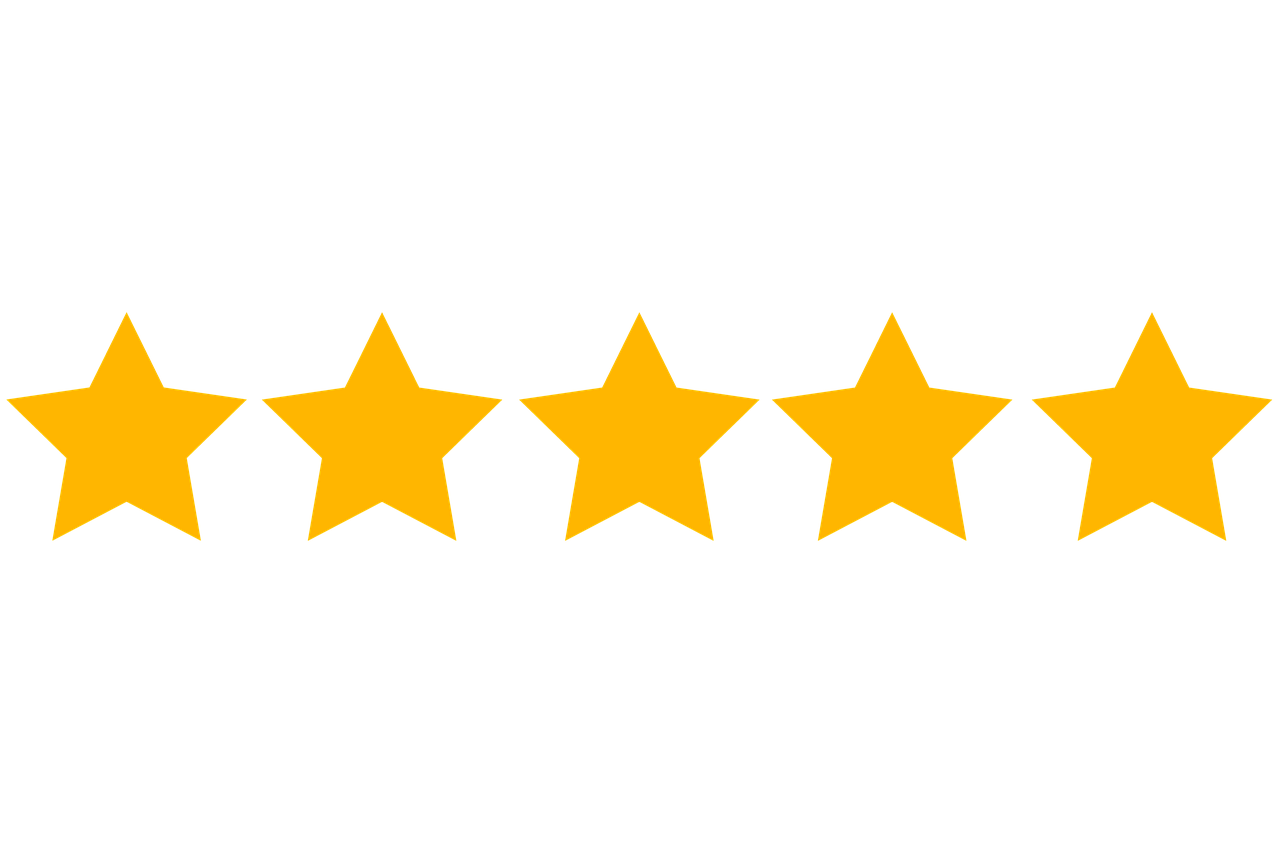 “Cost reduction and process improvement.”
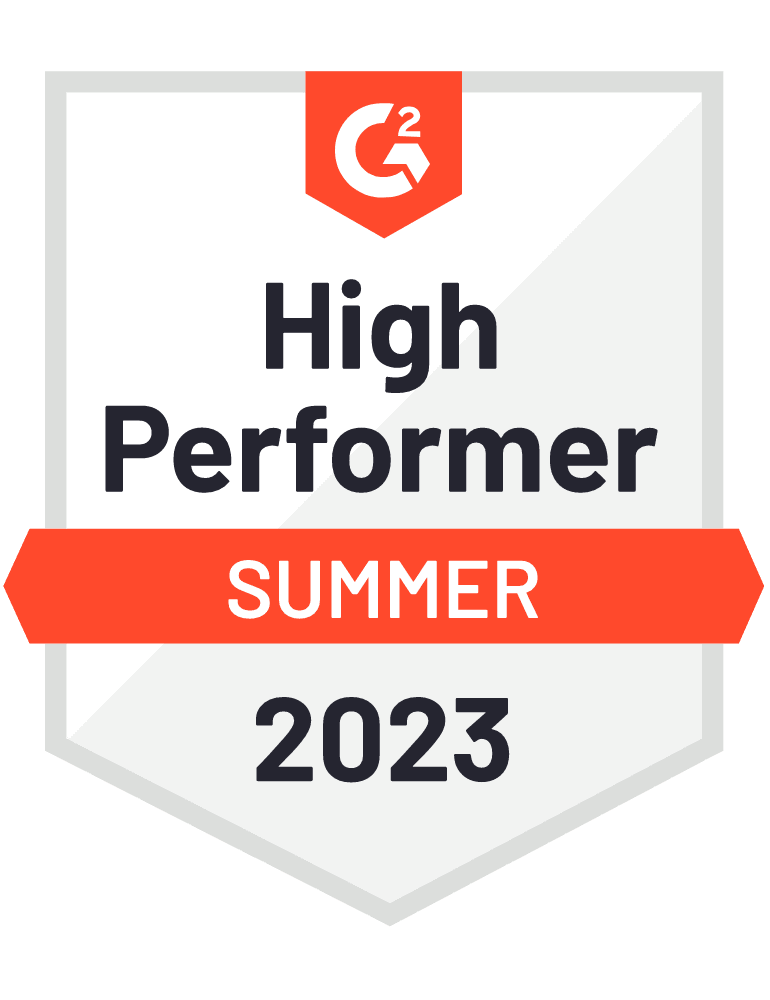 “Disruptive RPA solution”
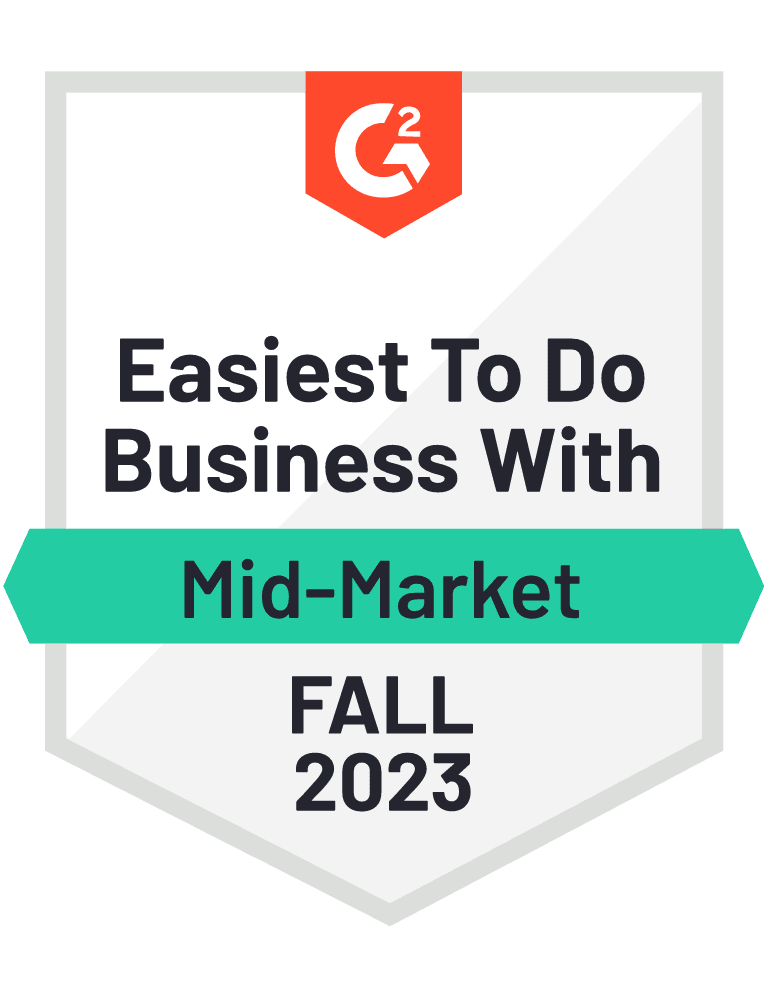 “Fast and furious”
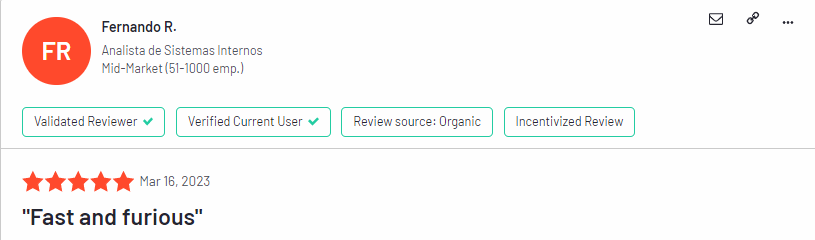 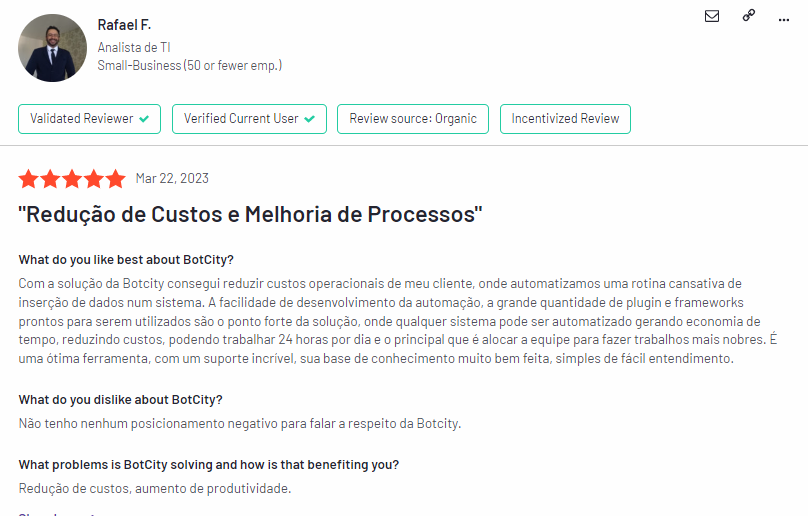 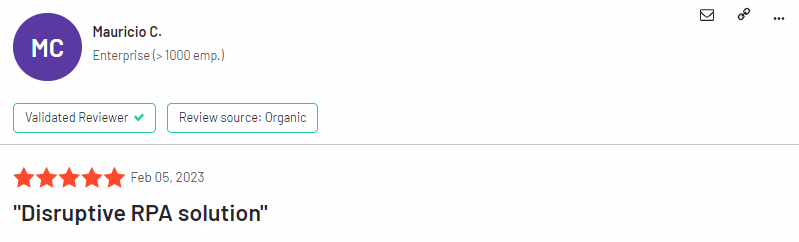 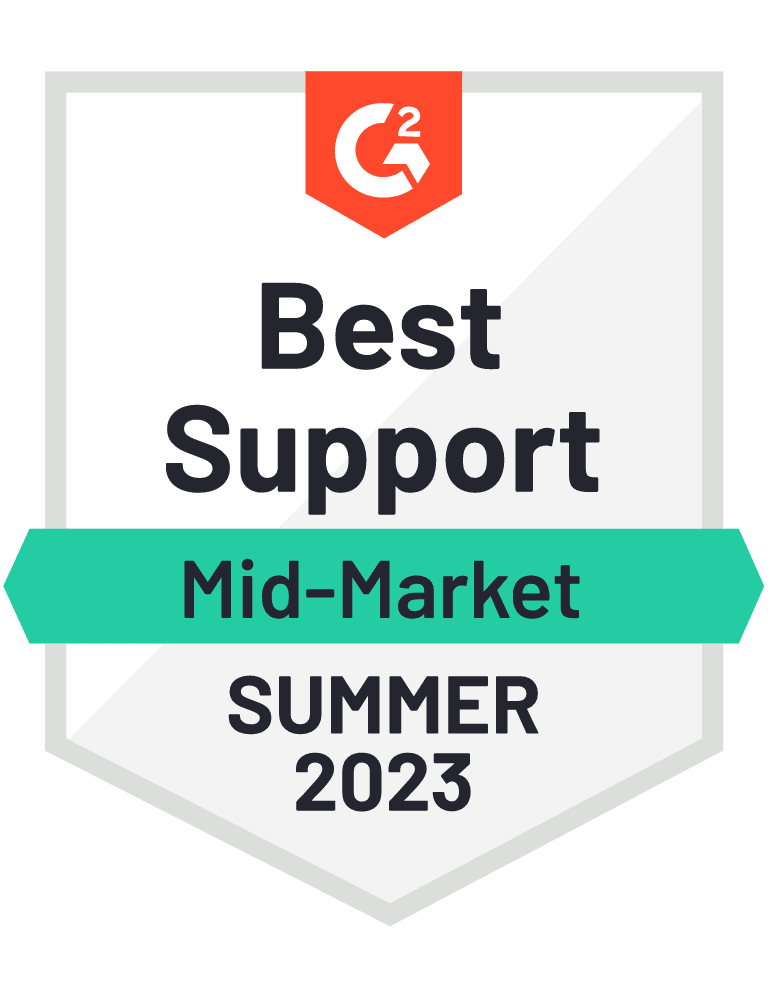 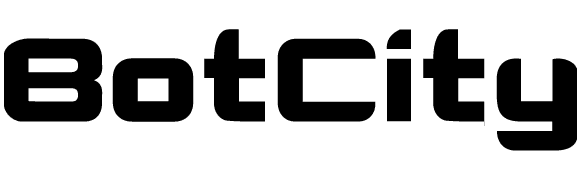 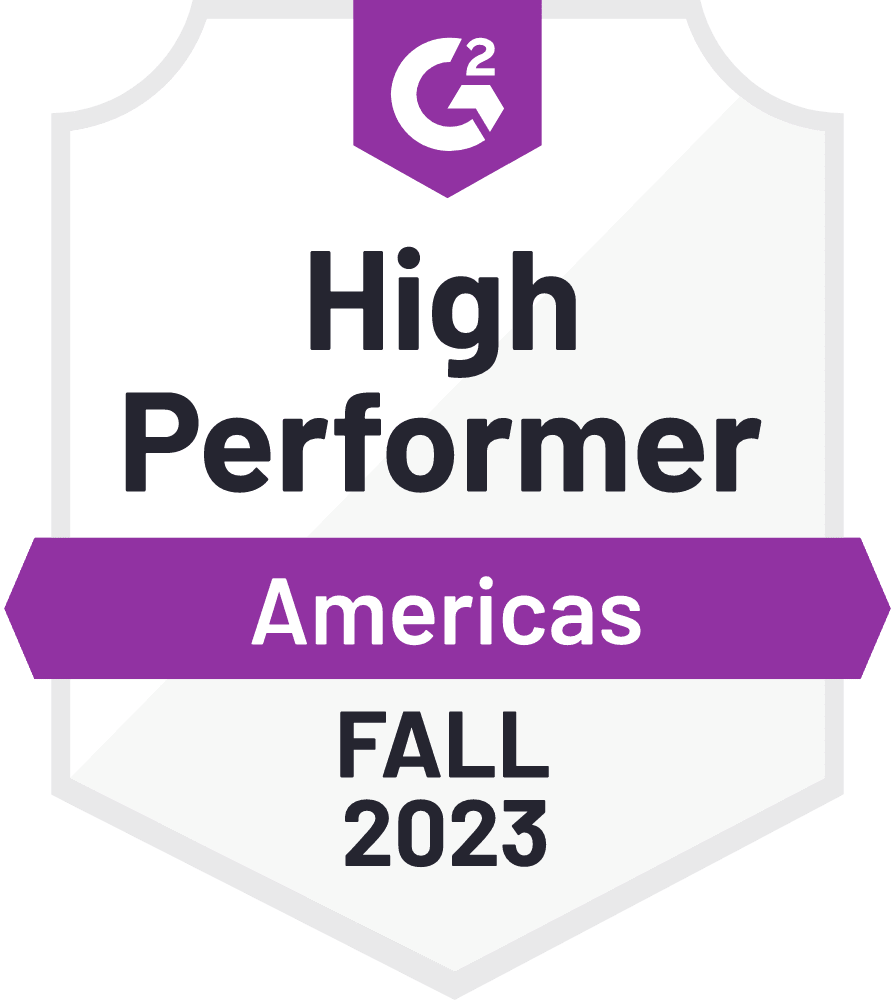 Eleita como a plataforma mais fácil de se utilizar.
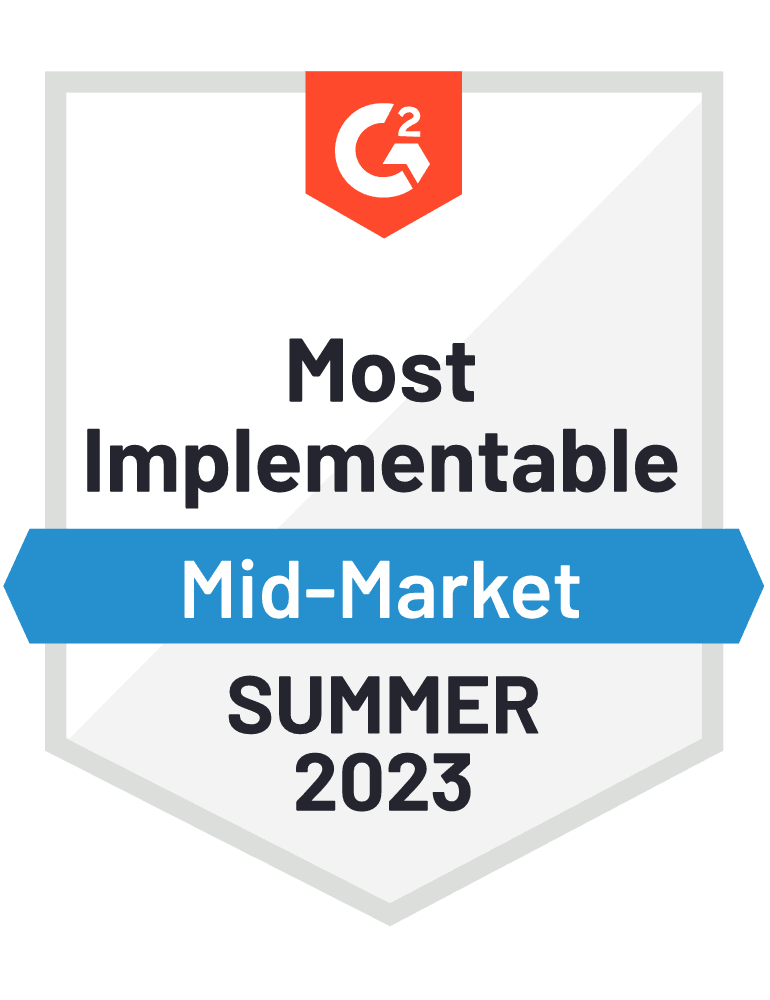 De acordo com votação global de usuários (Portal G2.com)
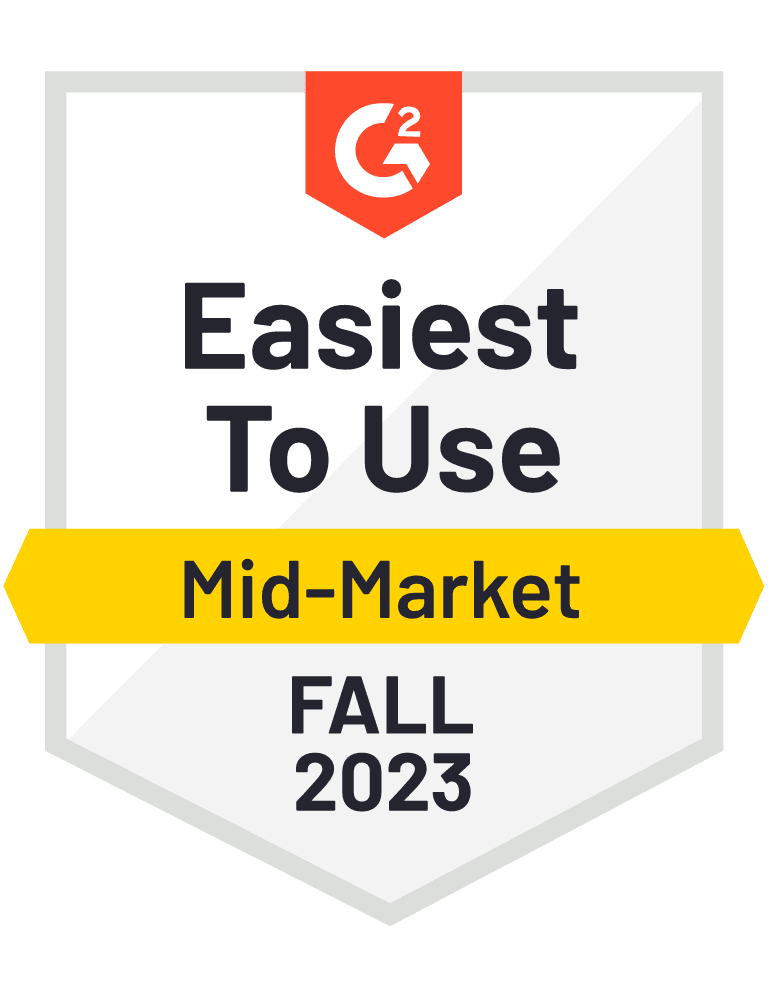 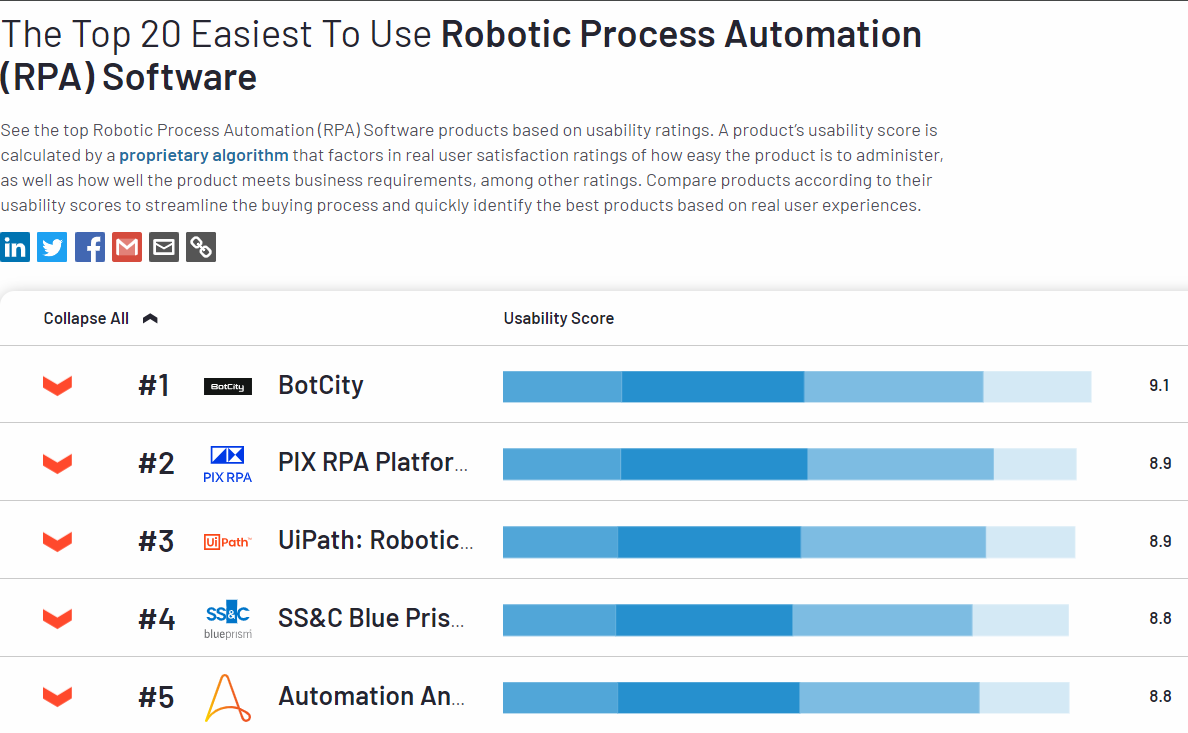 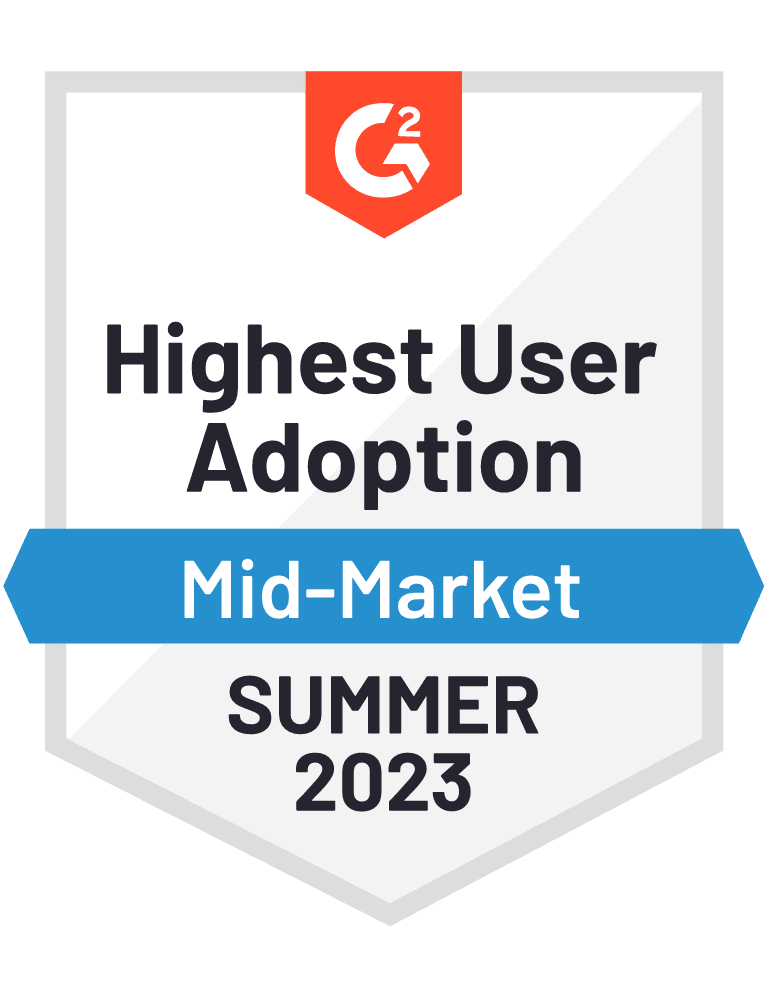 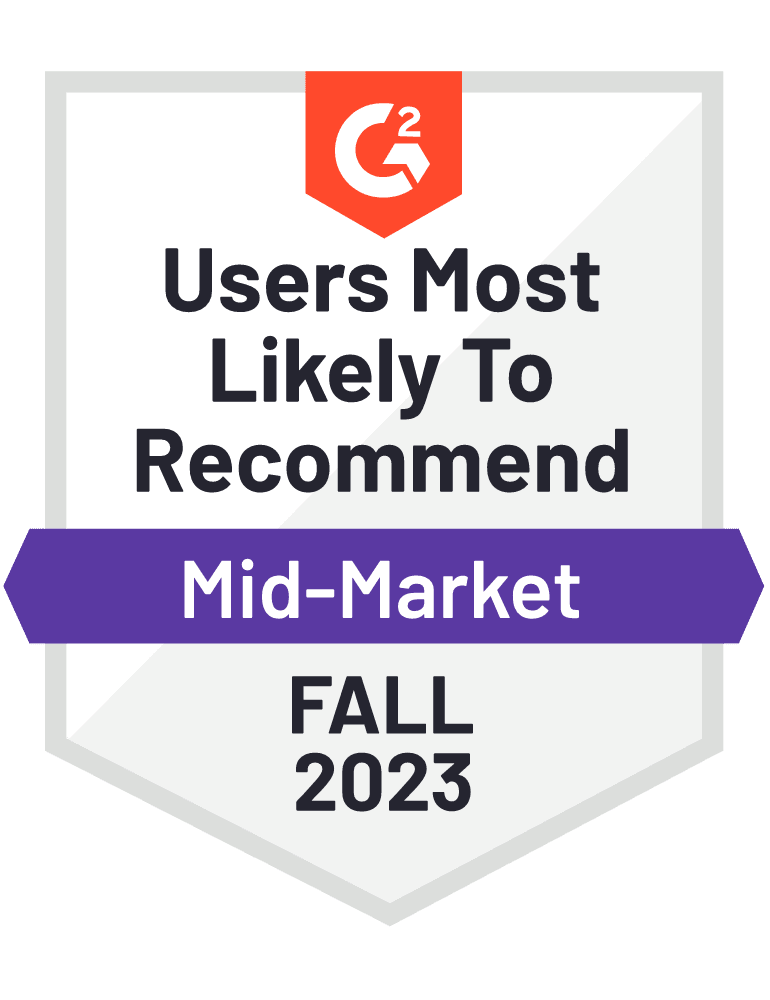 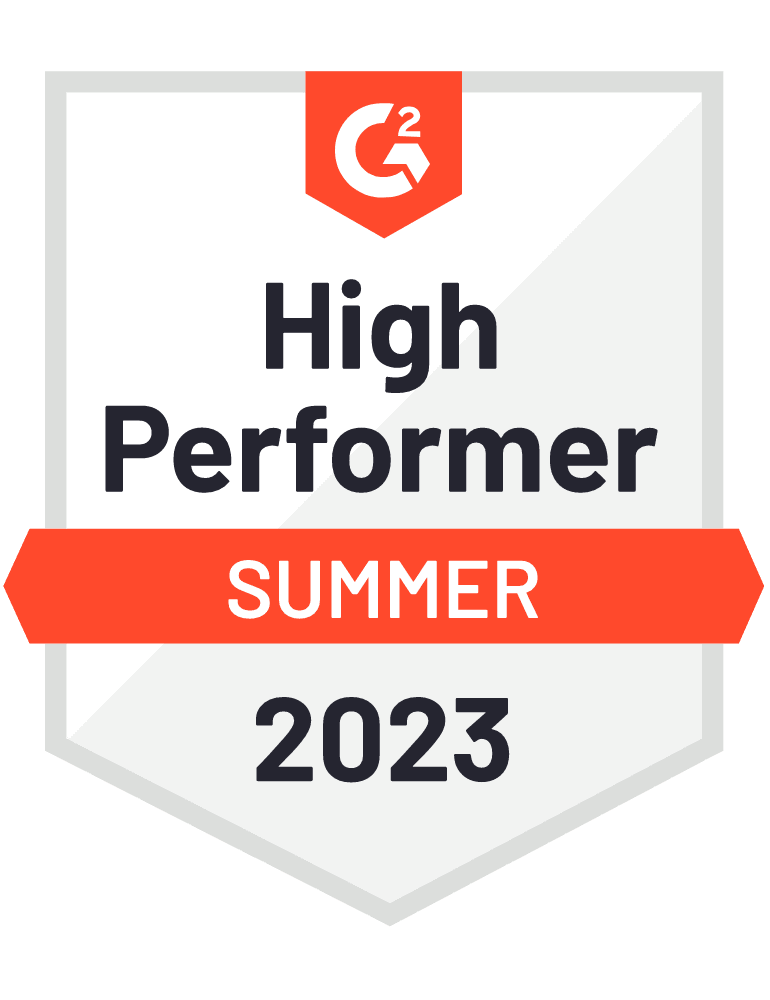 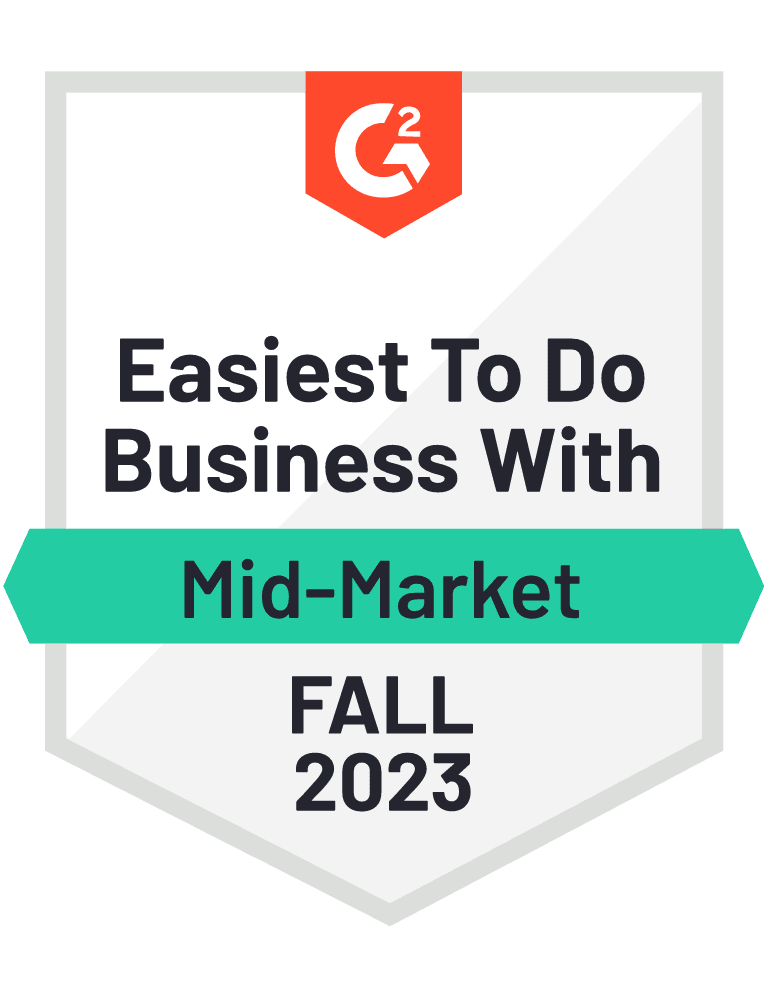 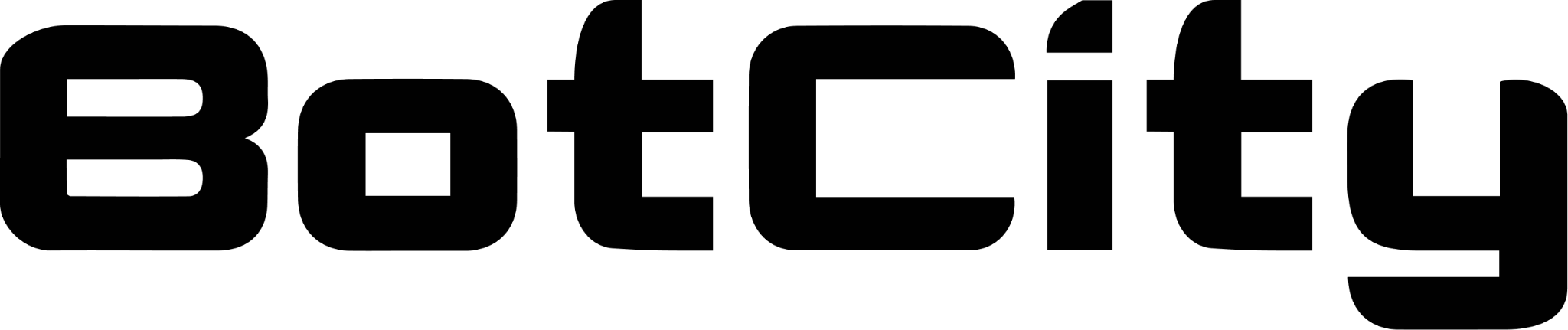 Estratégias de Hiperautomação
com Python, RPA e IA
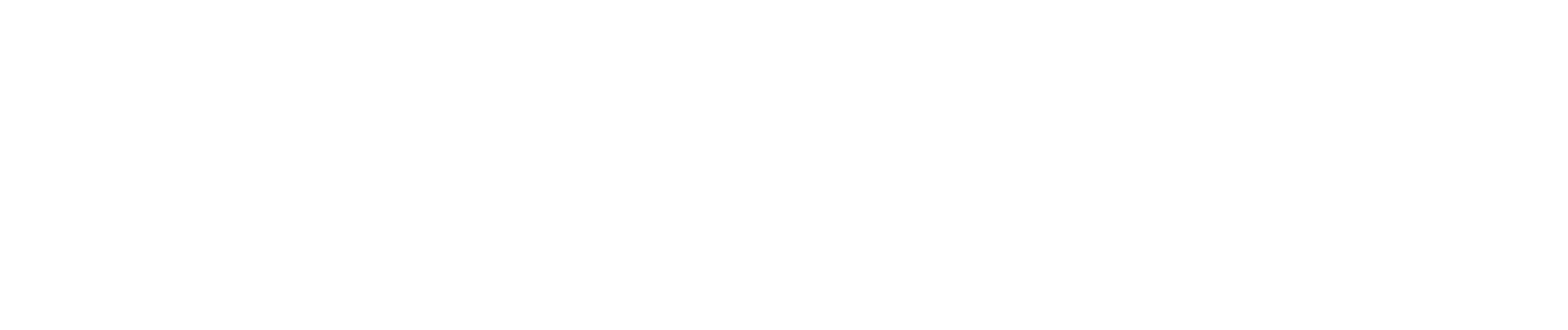 O que é Hiperautomação?
PROFESSIONAL DEVELOPERS
CITIZEN DEVELOPERS
Transformational
/ High
Tudo o que pode ser automatizado, será automatizado
Process across internal and external ecosystem
End-to-End process across BUs
Business Outcome / Complexity
Function-specific process
Individual task
Savings / Low
PERSONAL AUTOMATION
ENTERPRISE AUTOMATION
Narrow
Scope
Broad
Adapted from Gartner
Technology
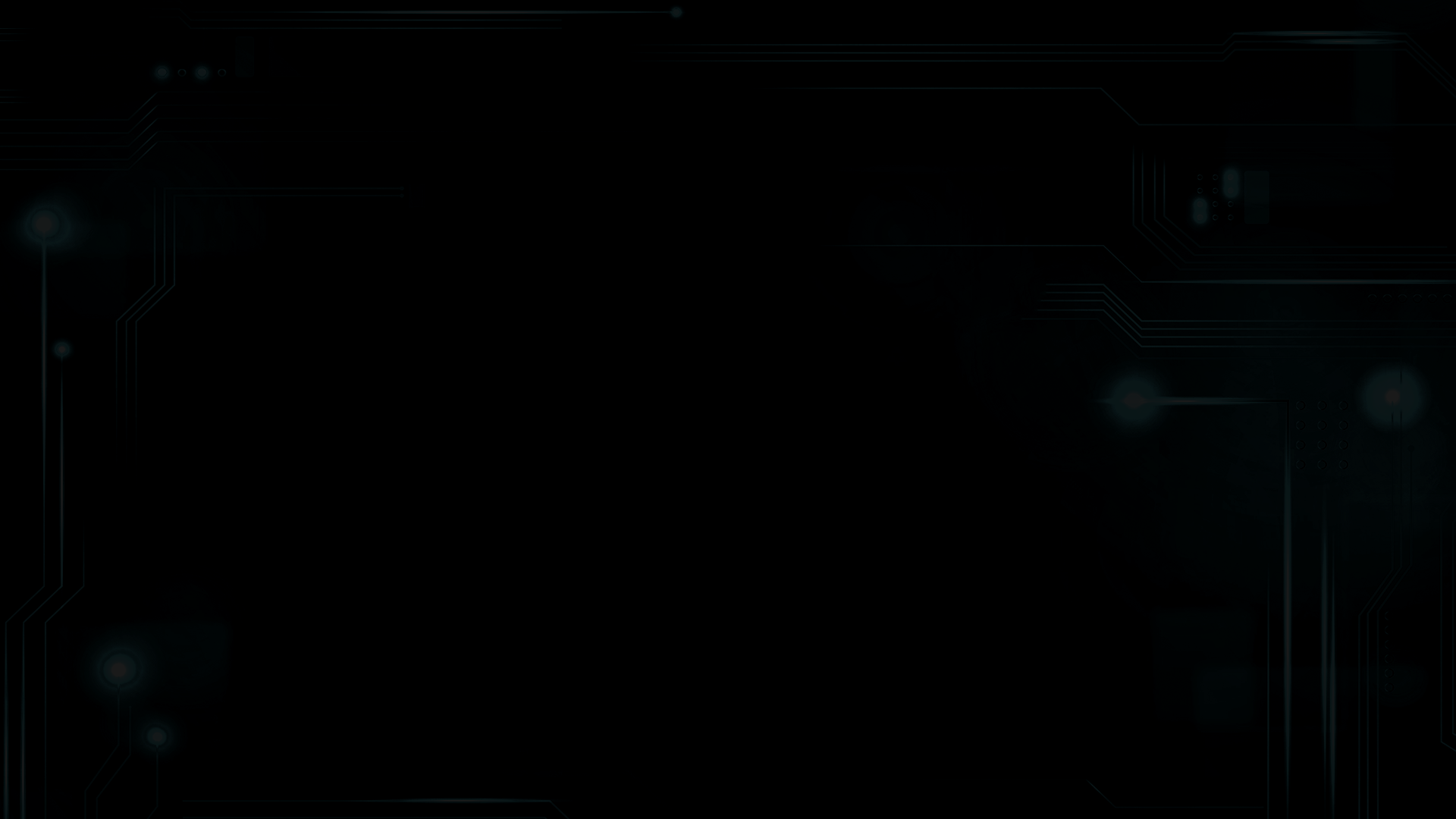 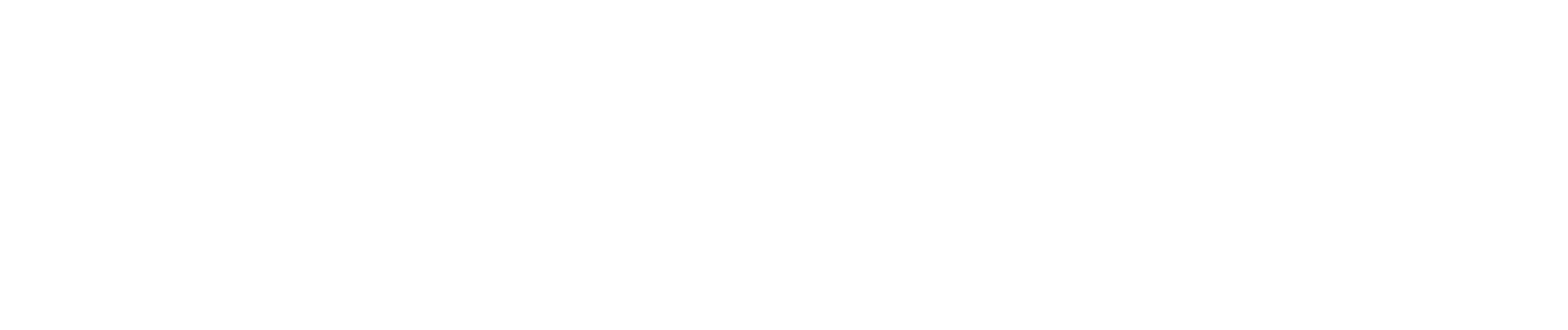 Hiperautomação
Tecnologias Habilitadoras
Robotic Process Automation
→ Software que emulam humanos performando tarefas repetitivas em interfaces de sistemas, também chamado de Bots ou Robôs.
Mercado US$ 720 Bi Global 2023 (Gartner)O dobro do mercado de Data ScienceHiperautomação foi o segmento global de tecnologia que mais cresceu em 2023 ~20%
RPA+ IDP
HYPERAUTOMATION
INTEGRATION
(APIs, IPaaS, etc)
PROCESS ORCHESTRATION
AI / ML  ADVANCED ANALYTICS
PROCESS MINING
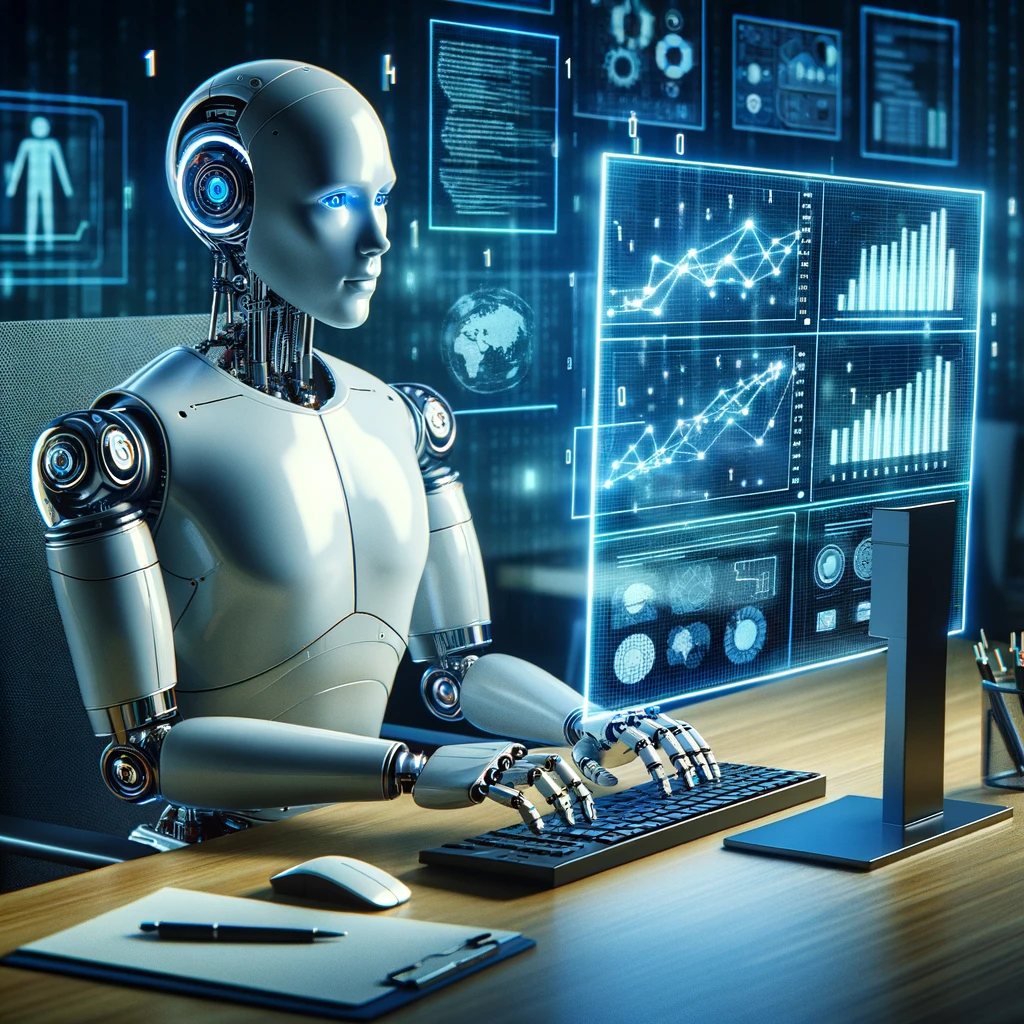 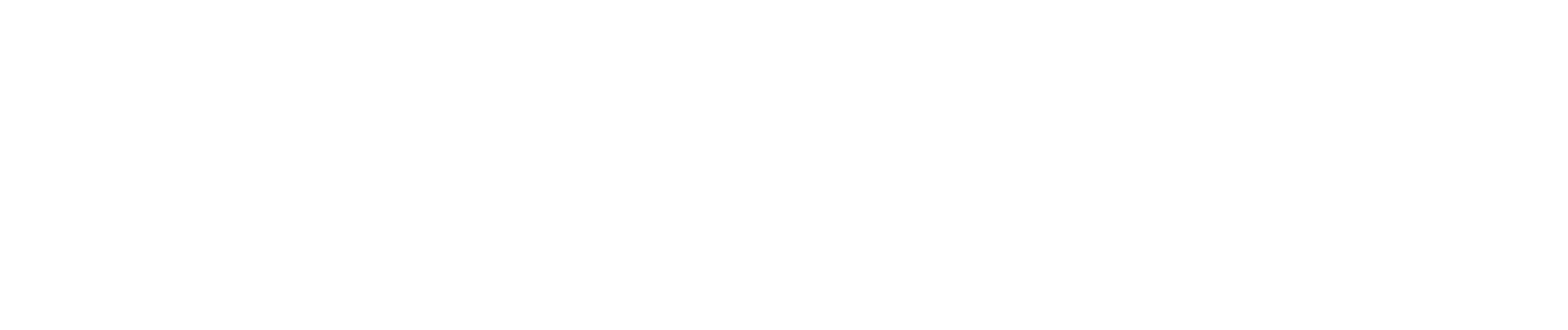 APLICAÇÕES DE RPA
EXEMPLOS
Abrir e-mails e manipular anexos
Logar em aplicações
Mover arquivos e pastas
Preencher formulários
Copiar dados de PDFs, planilhas, Imagens
Consultar bancos de dados
Puxar dados de sites
Conectar com APIs
Navegar em sistemas
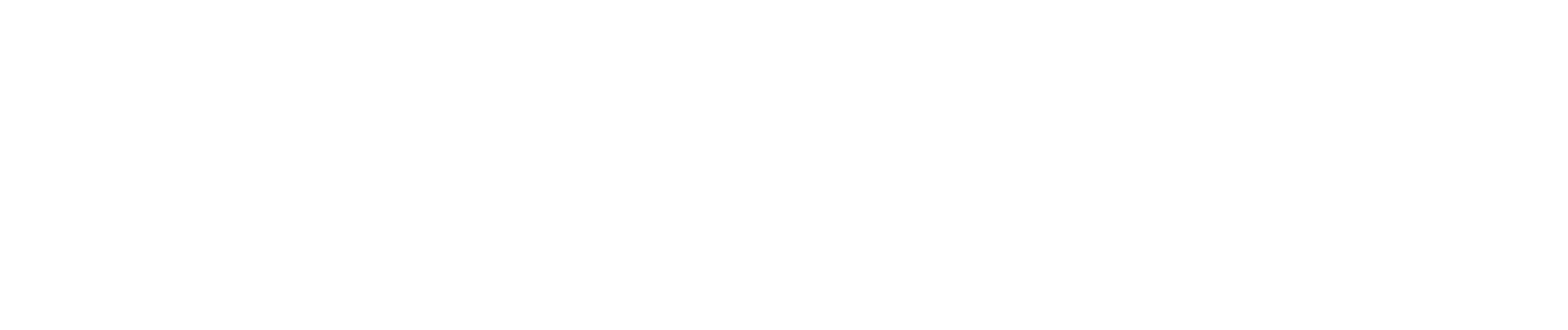 PROCESSOS QUE PODERIAM SER AUTOMATIZADOS
Repetitivos
Digitais
Estáveis
Altos Volumes
Sujeitos a erros humanos
Exigências de Compliance
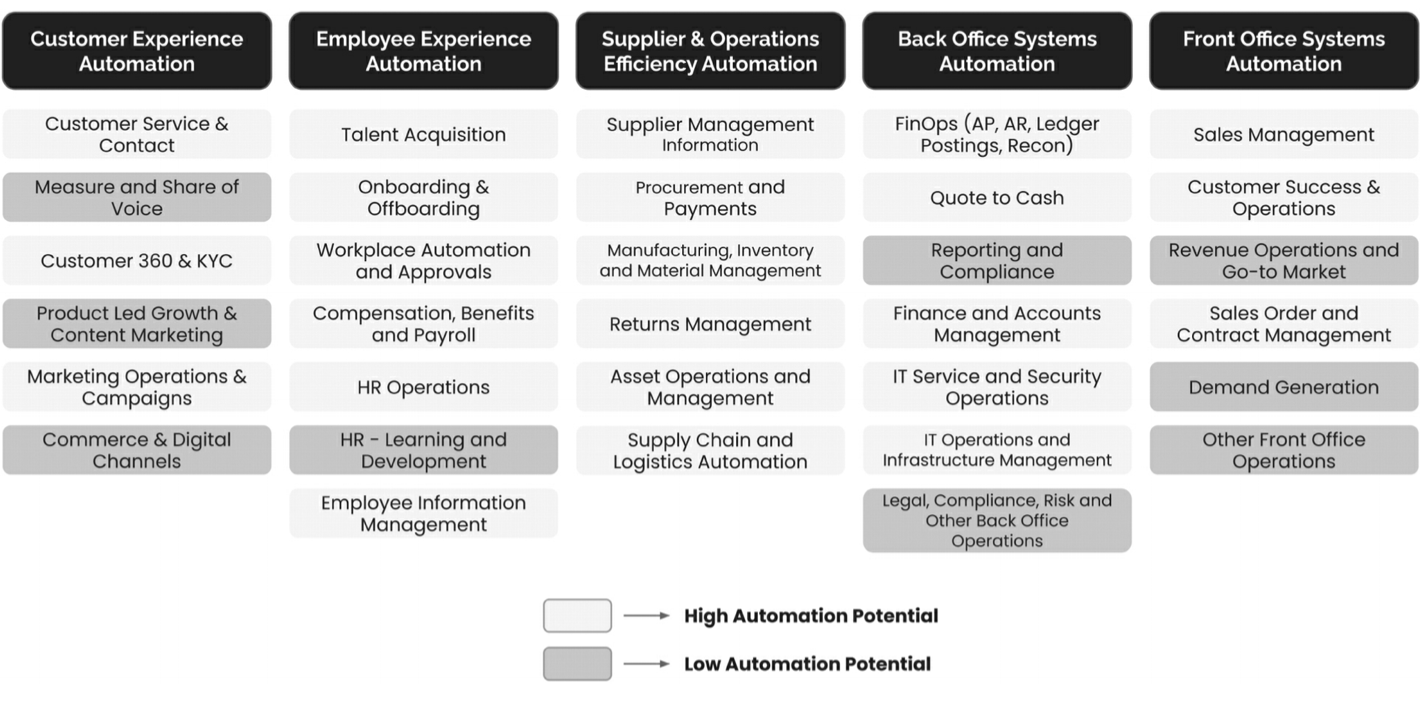 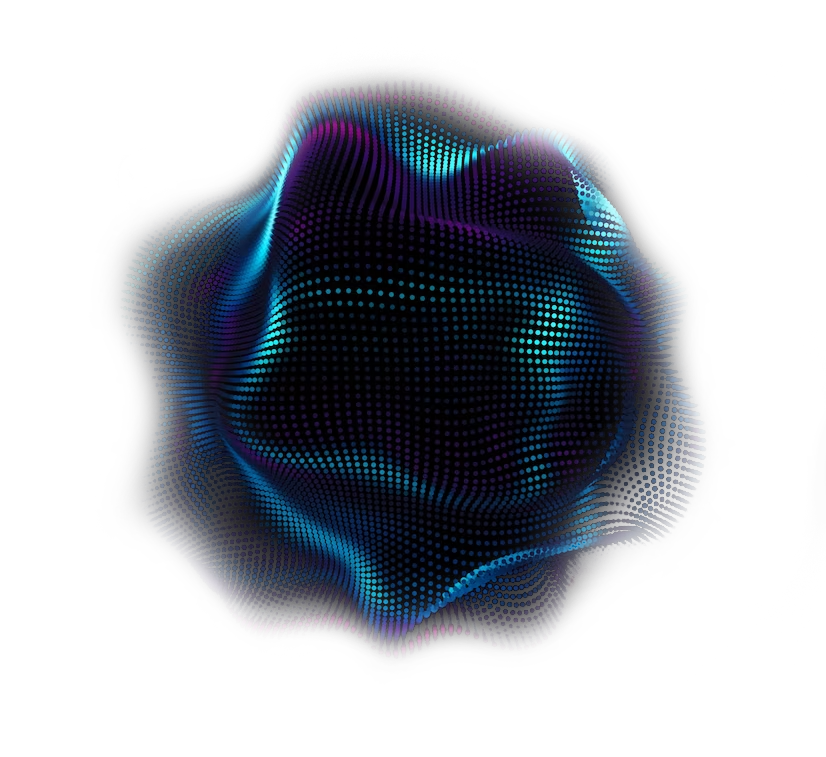 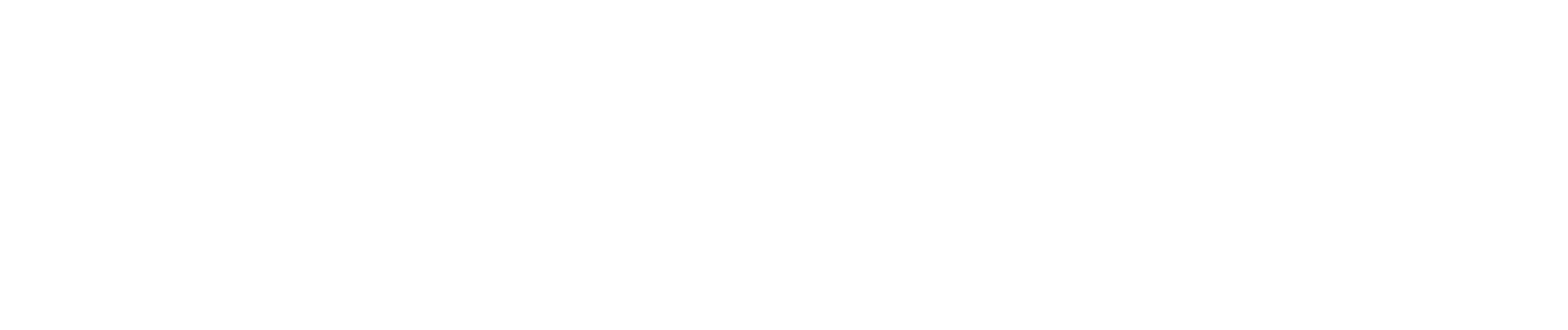 APLICAÇÕES DE HIPERAUTOMAÇÃO
EXEMPLOS
Conciliação de dados.
Tomada de decisões em processos utilizando Machine Learning;
Classificação de dados e documentos;
Informar e explicar usando processamento de linguagem natural;
Navegar em aplicações legado usando visão computacional;
Automação + IA → Python
Intelligent Automation
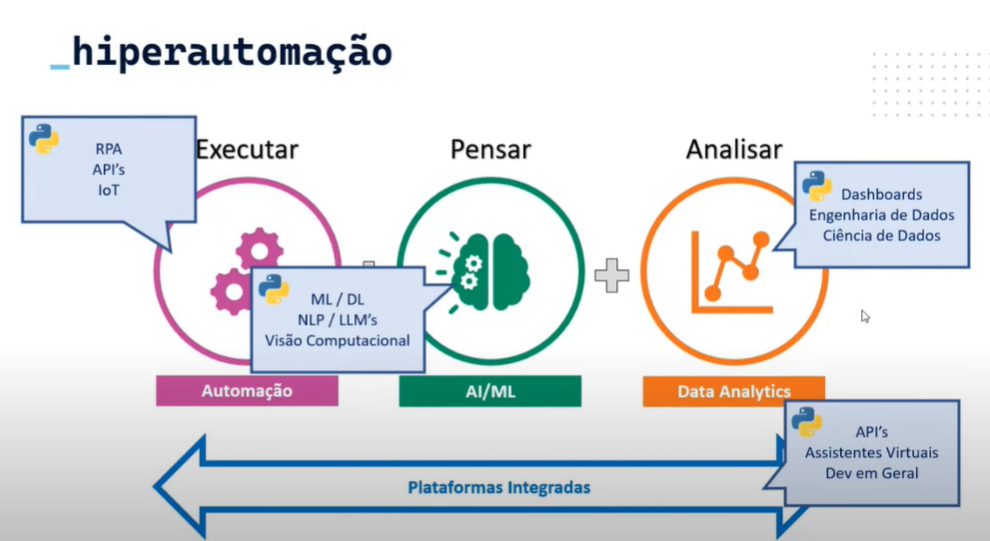 RPA / Automação
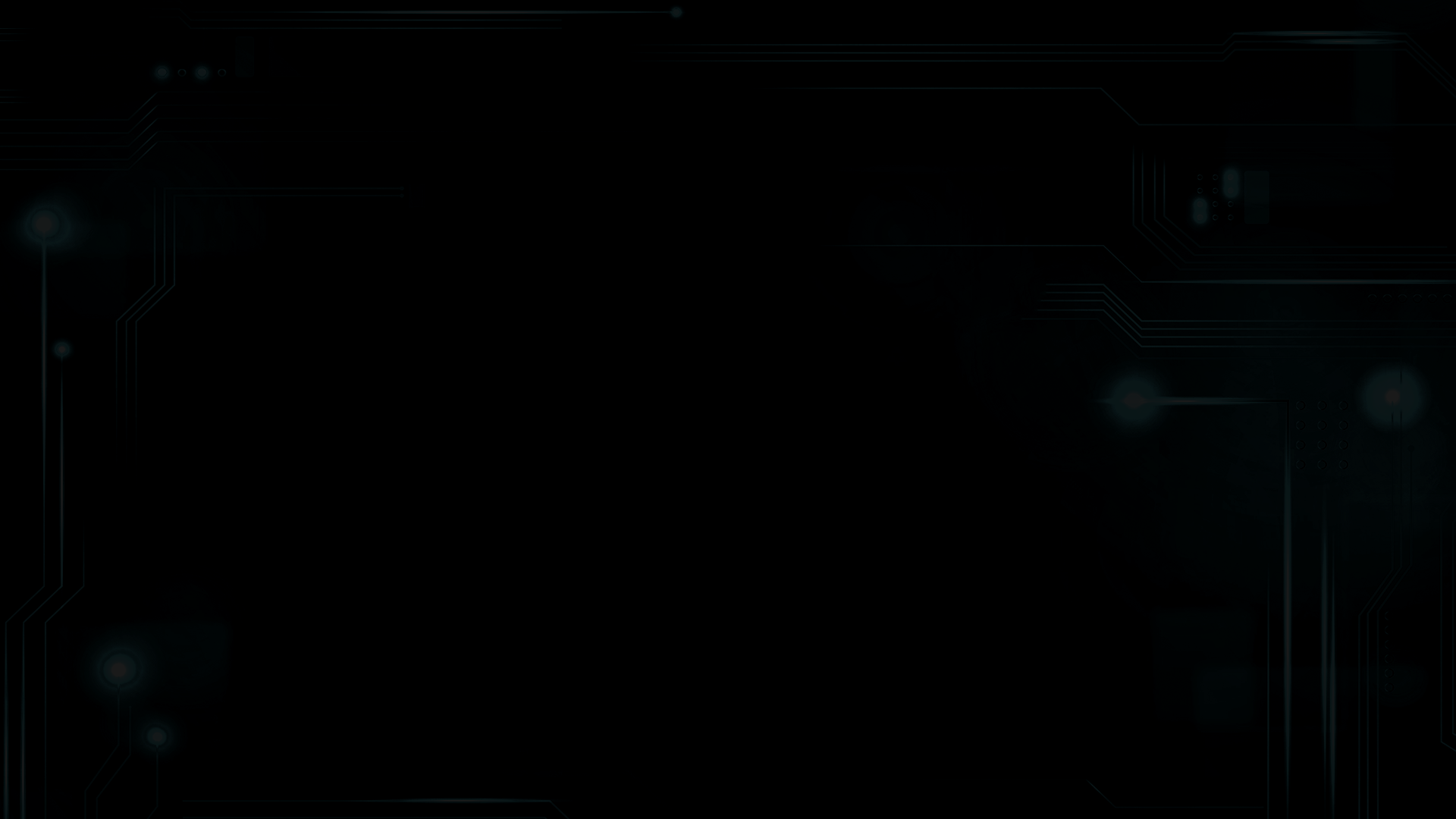 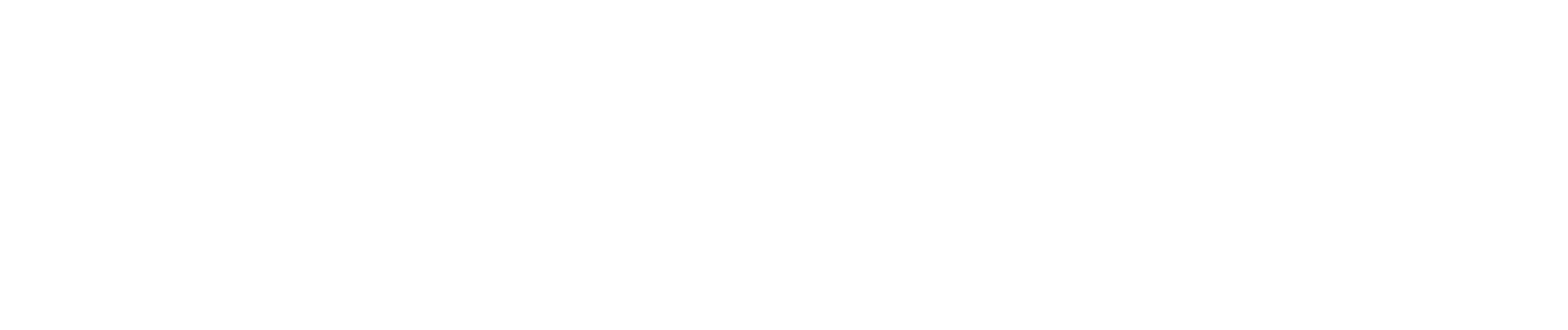 Hiperautomação e Python
→ Conheça algumas das principais bibliotecas (+450 mil no PyPI)
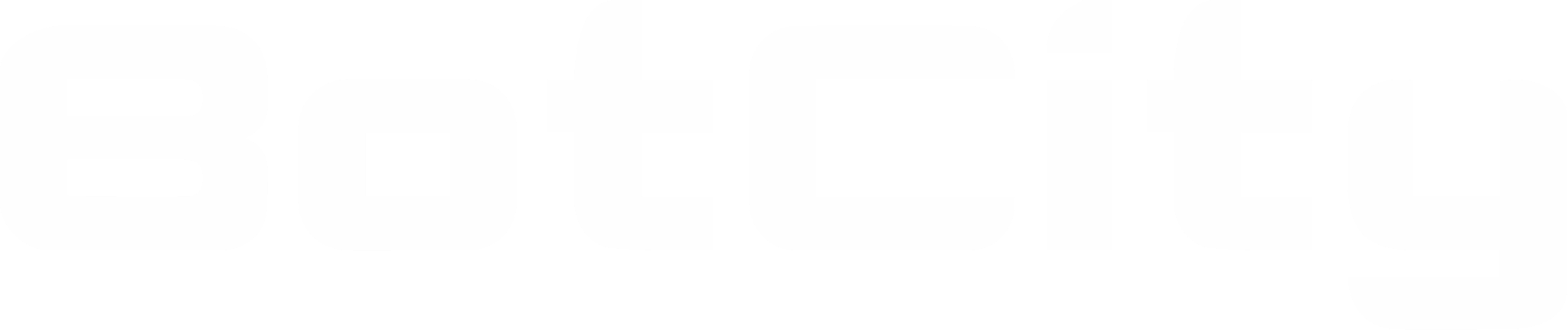 Studio e Frameworks
RPA+ IDP
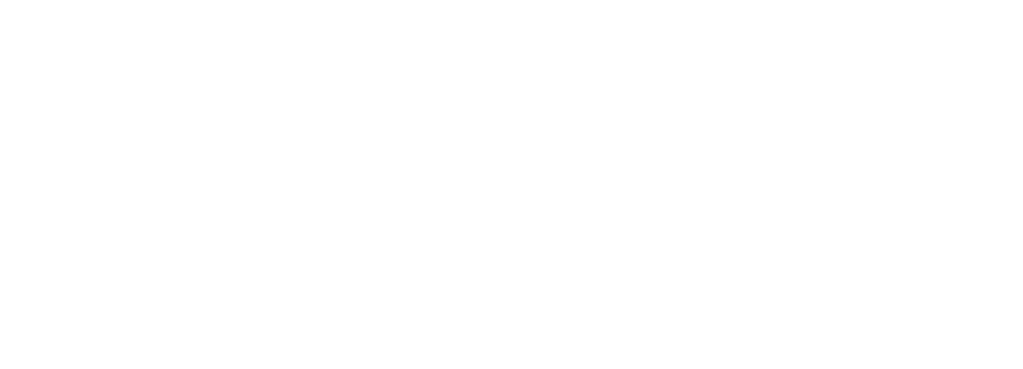 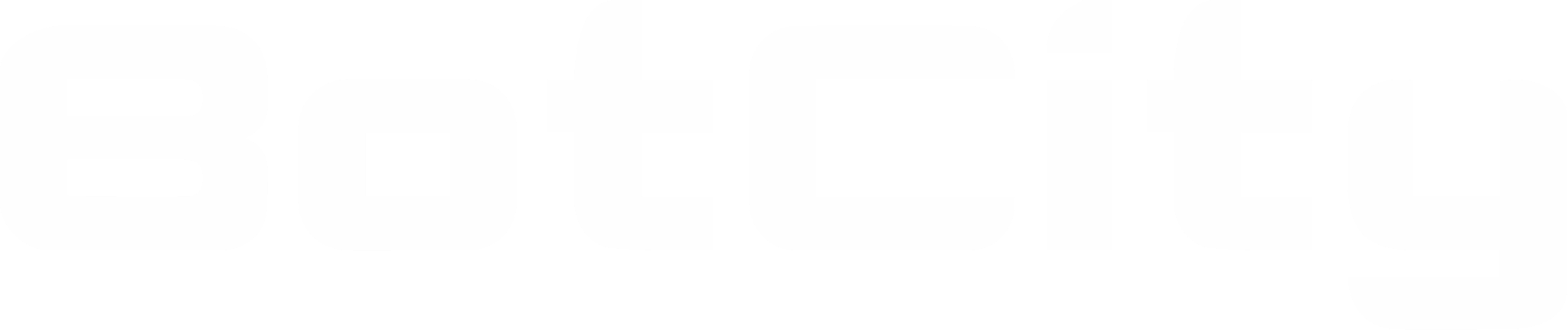 Orchestrator
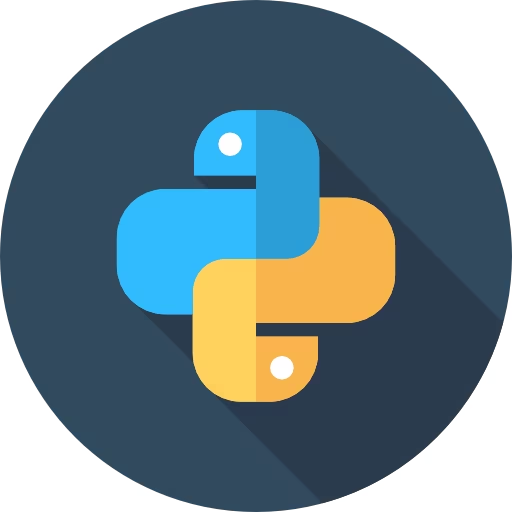 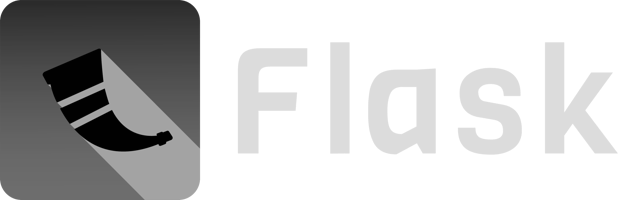 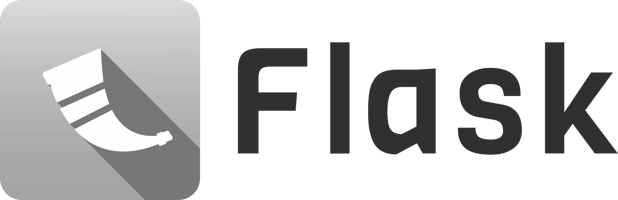 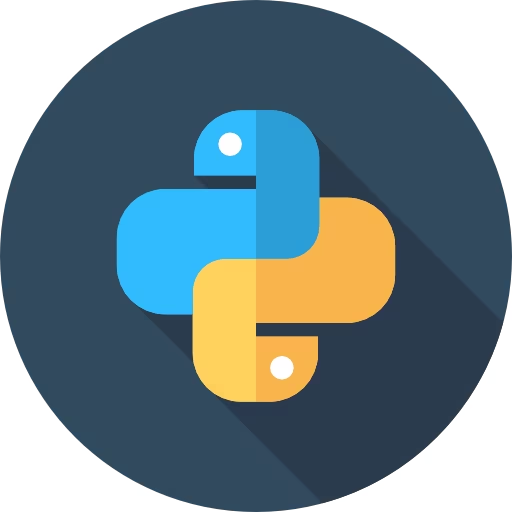 INTEGRATION
PROCESS ORCHESTRATION
API Gateway / IPaaS(Kong, Tyk, WSO2, Zato…)
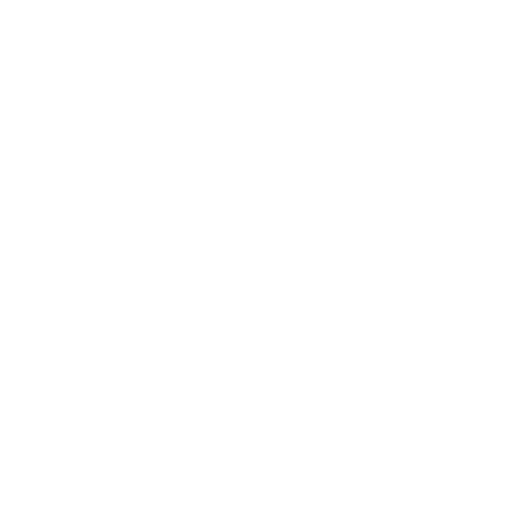 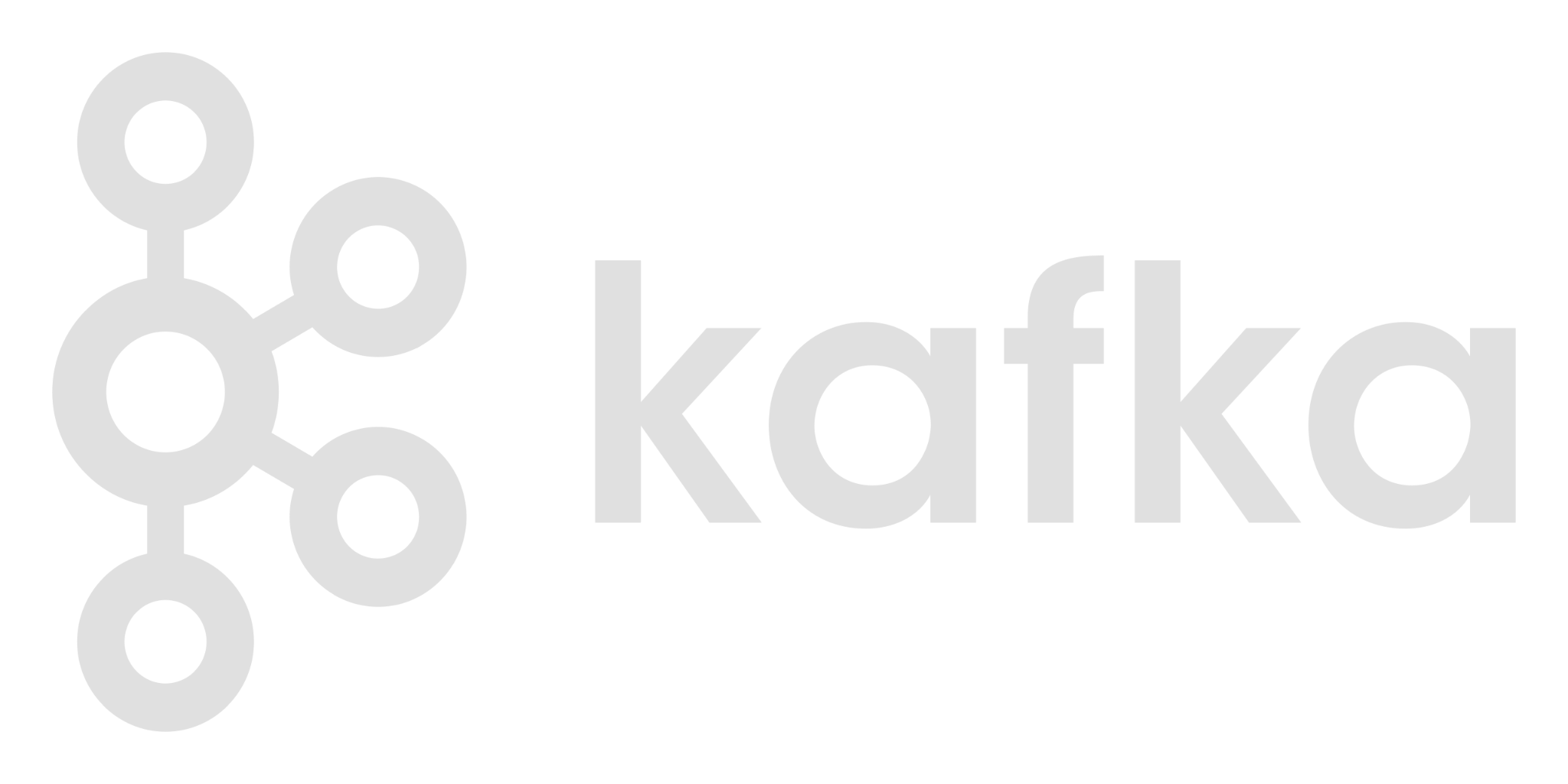 Python
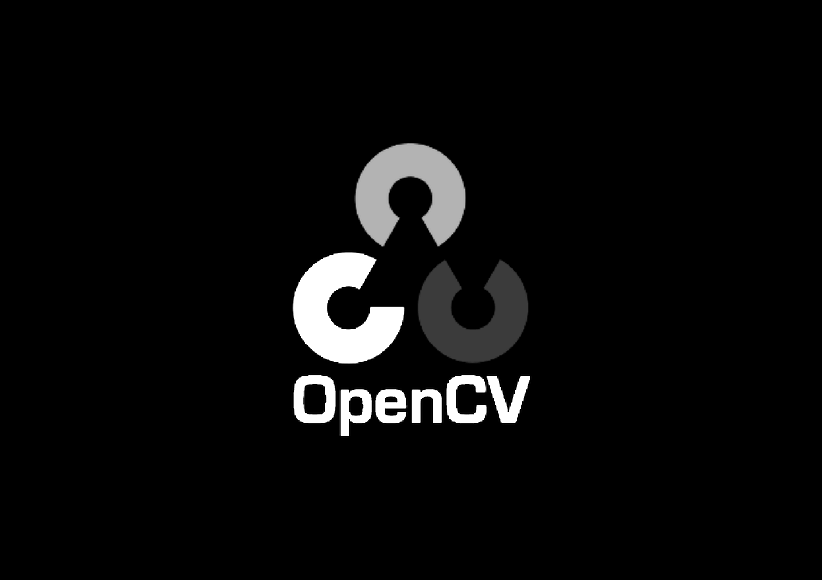 AI / ML  ADVANCED ANALYTICS
PROCESS MINING
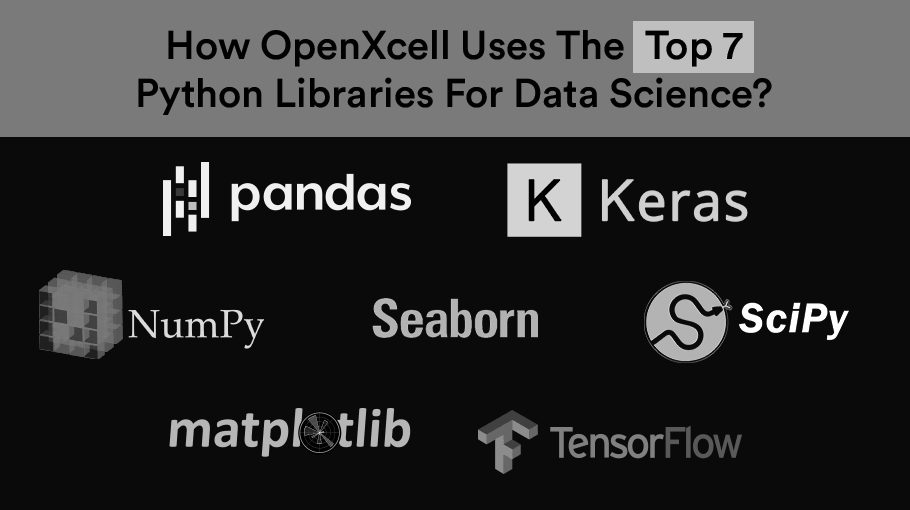 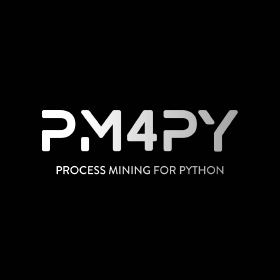 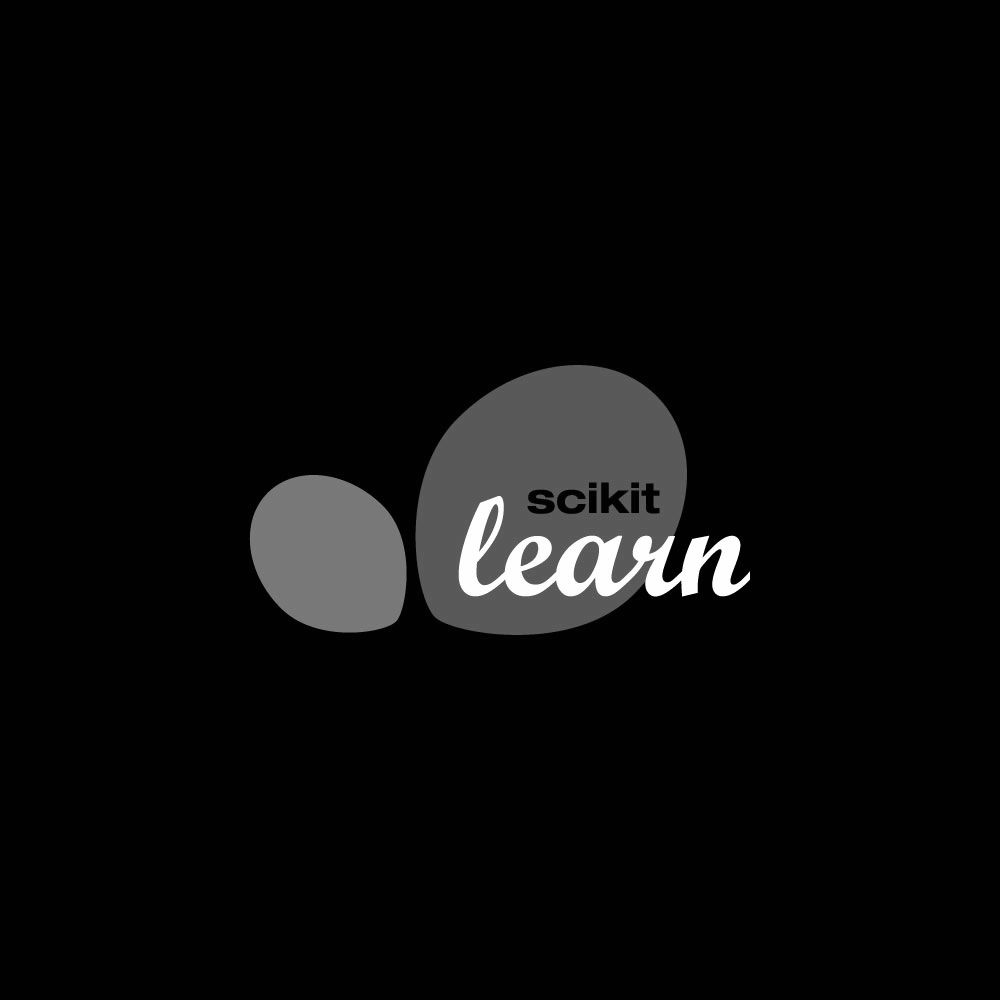 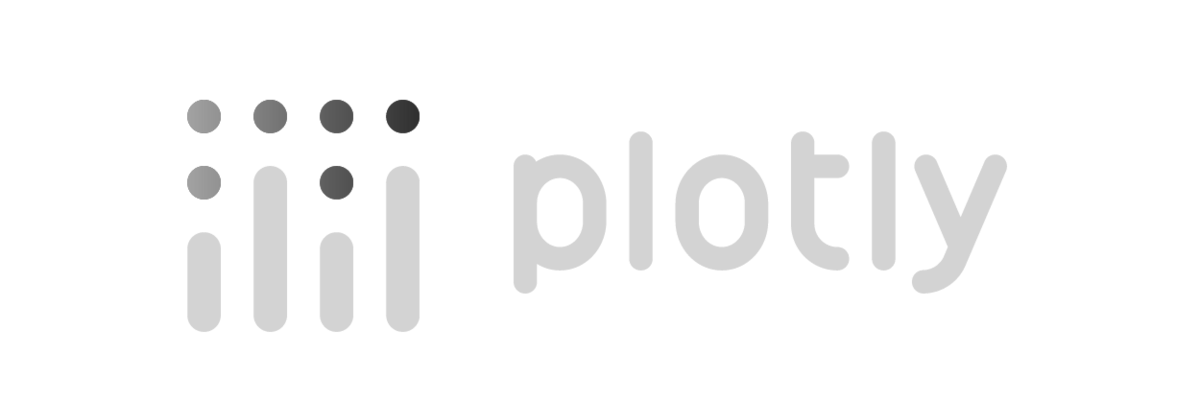 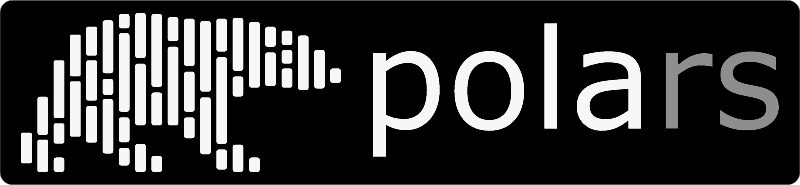 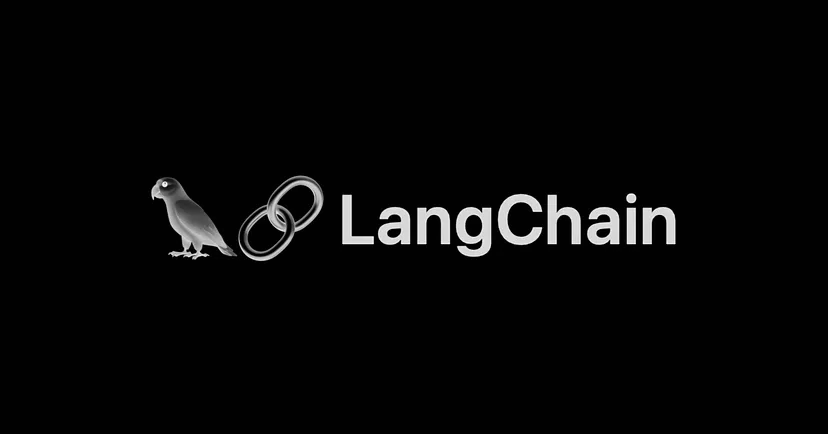 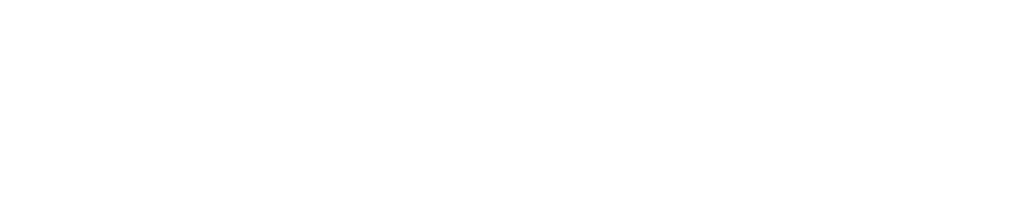 Python é a linguagem que mais cresce em adoção
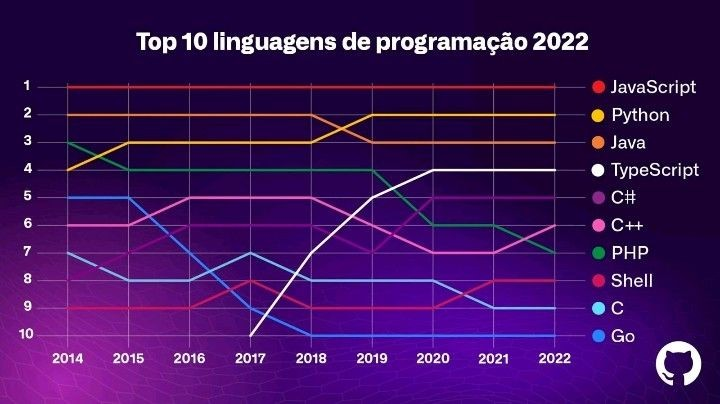 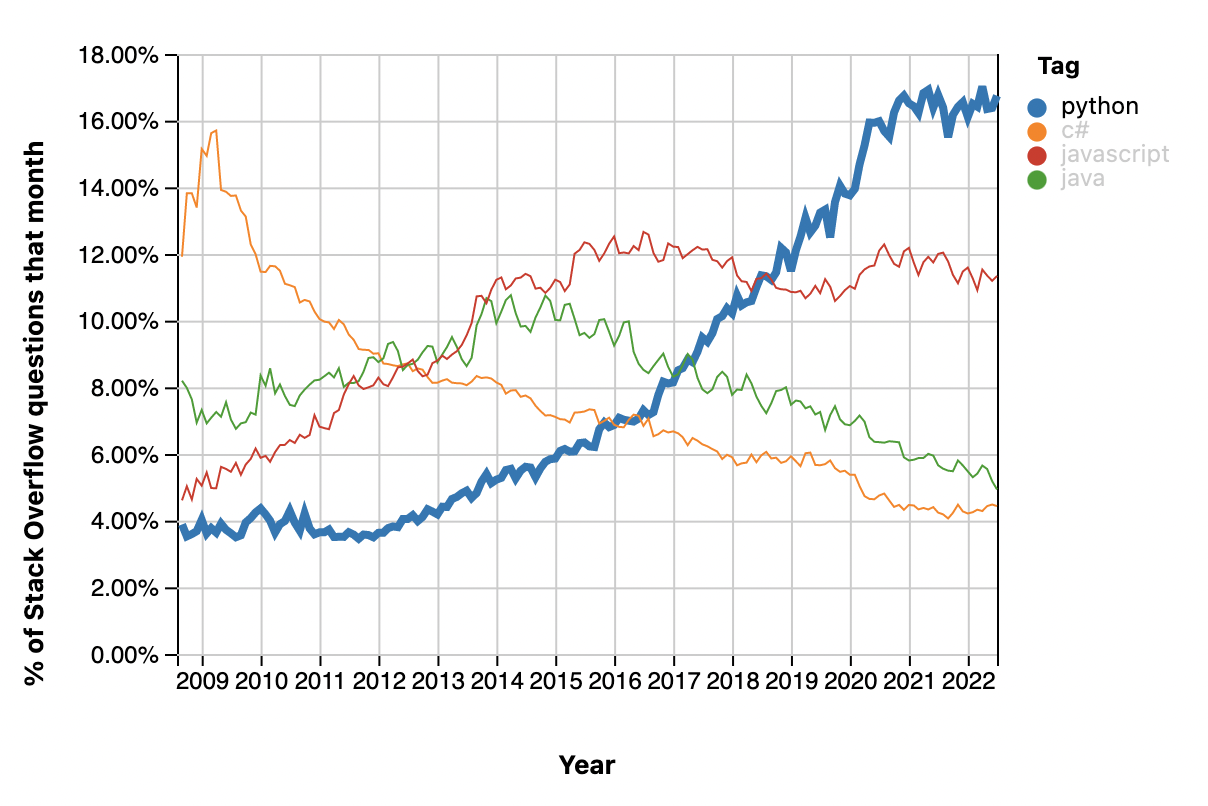 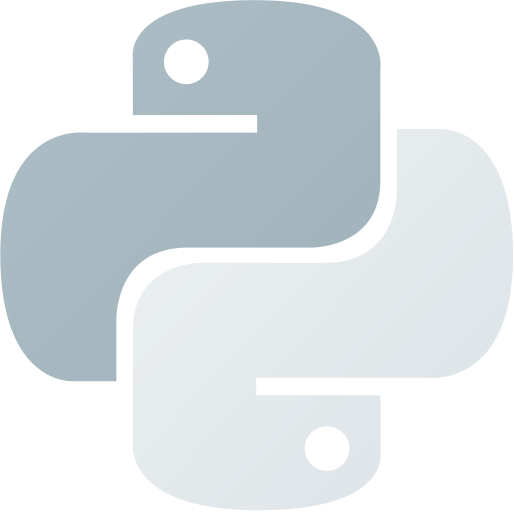 O Python tem 33 anos de idade,evoluindo ano após ano.
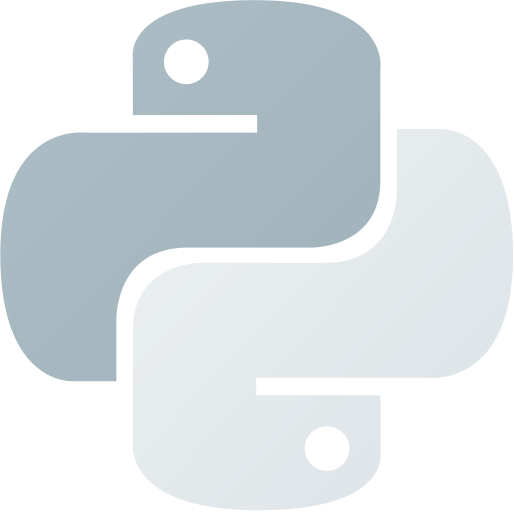 Tudo que foi construído em low-code é uma abstração de código, ou seja, partiu de um código.
CASO DE USO
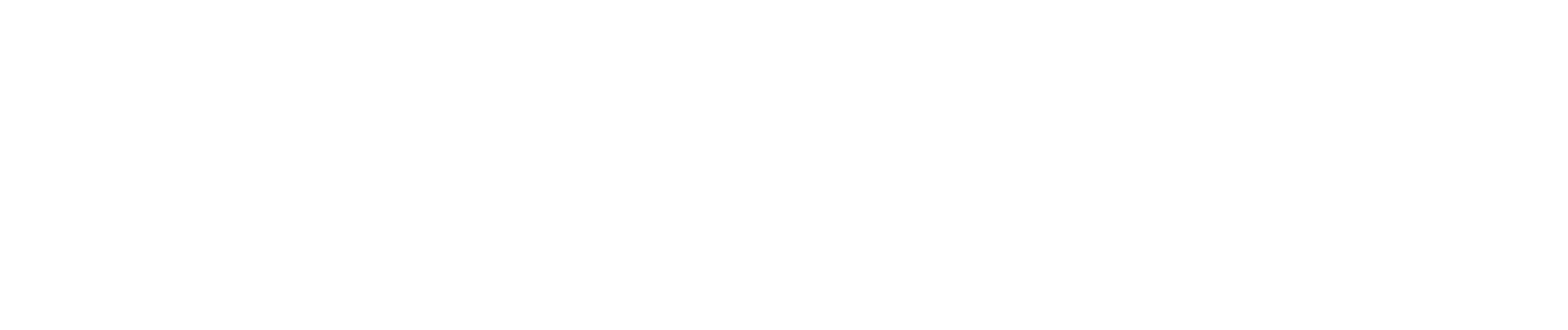 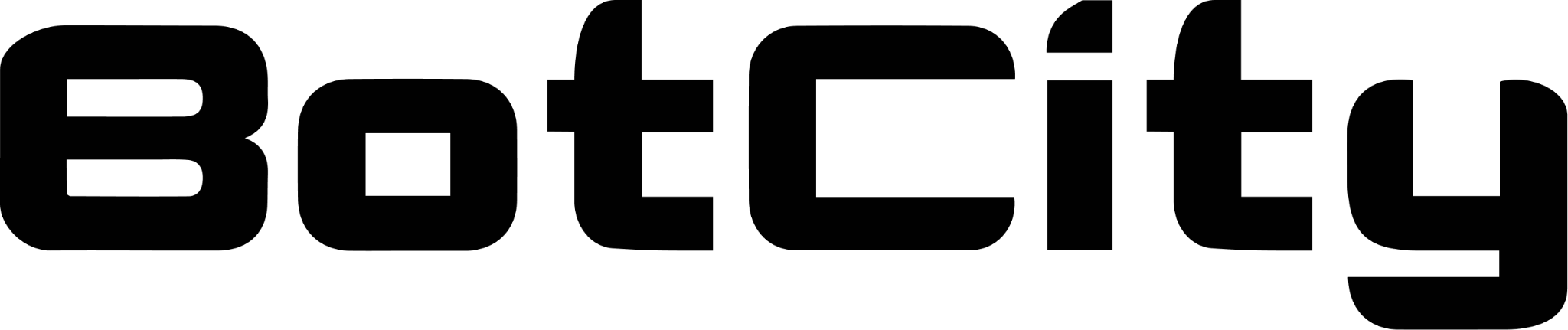 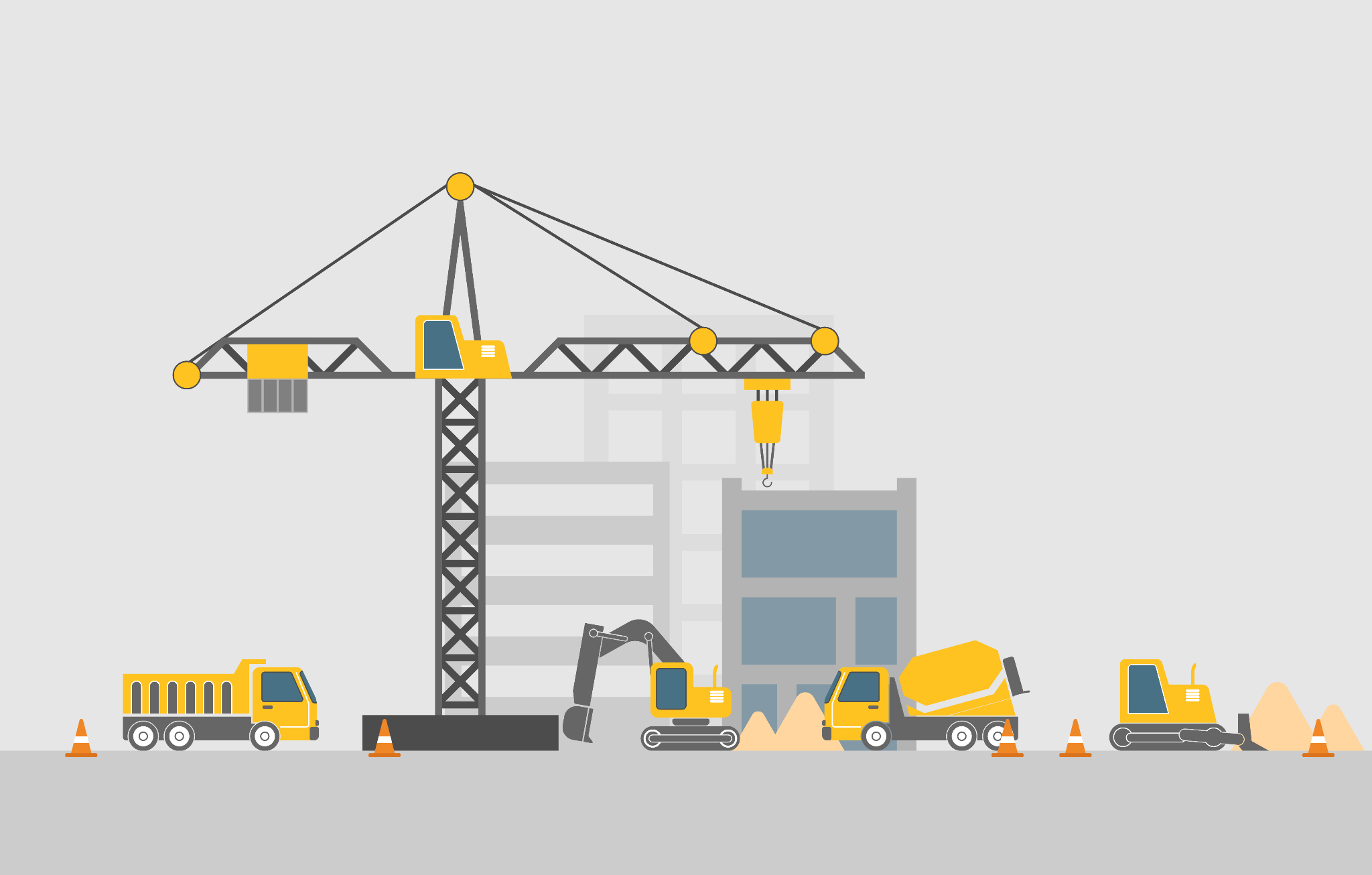 CASO: PROCESSO CRÍTICO DE PONTA A PONTA NO SAP
Construtora que precisava automatizar seu processo de validação de fornecedores

■ Validação de dezenas de fornecedores para cada obra
■ Tempo de homologação de cada fornecedor: de 10 dias a 6min
■ Processos complexos de ponta a ponta da cadeia de suprimentos
■ Automação web+desktop, passando mais de 10 telas do SAP
■ Integração com Motor de Regras
■ Tempo crítico (24/7)
■ Dezenas de modelos de documentos são lidos automaticamente
■ Interação de linguagem natural com fornecedores (usuário final)
■ Completou 24 meses em produção
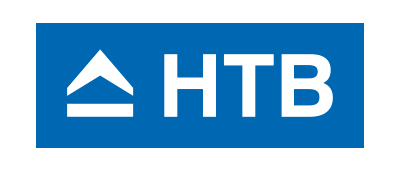 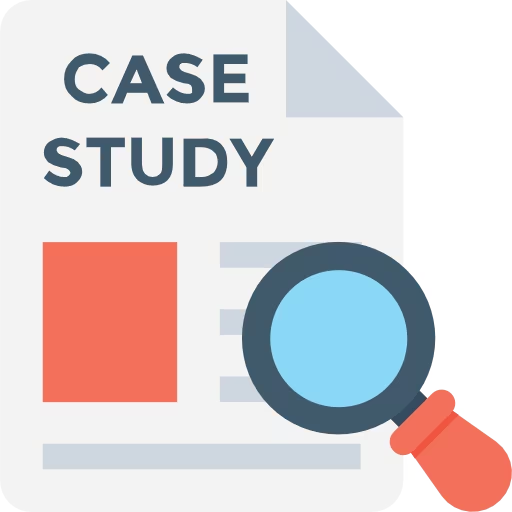 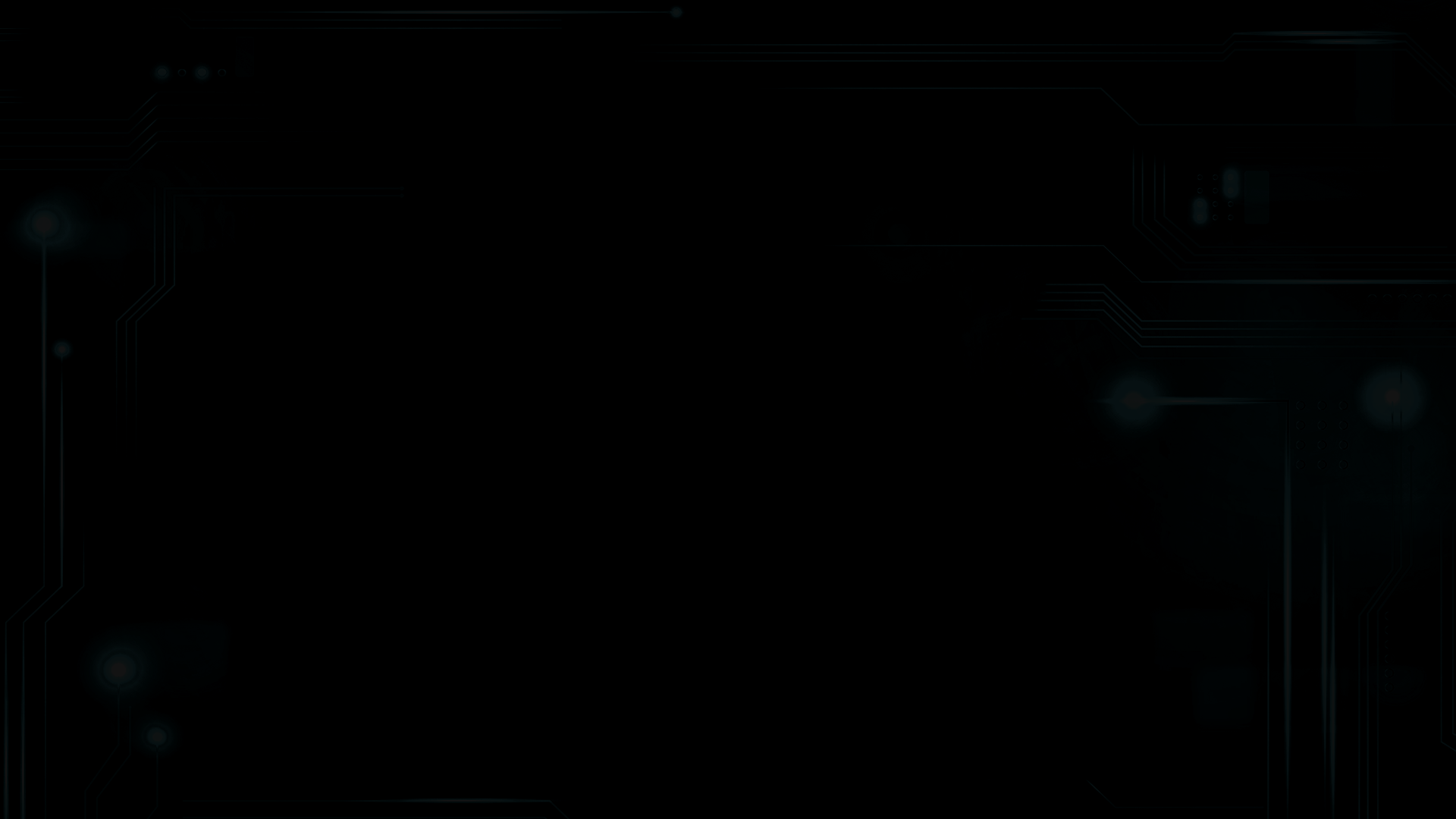 CASE:  HOMOLOGAÇÃO DE FORNECEDORES
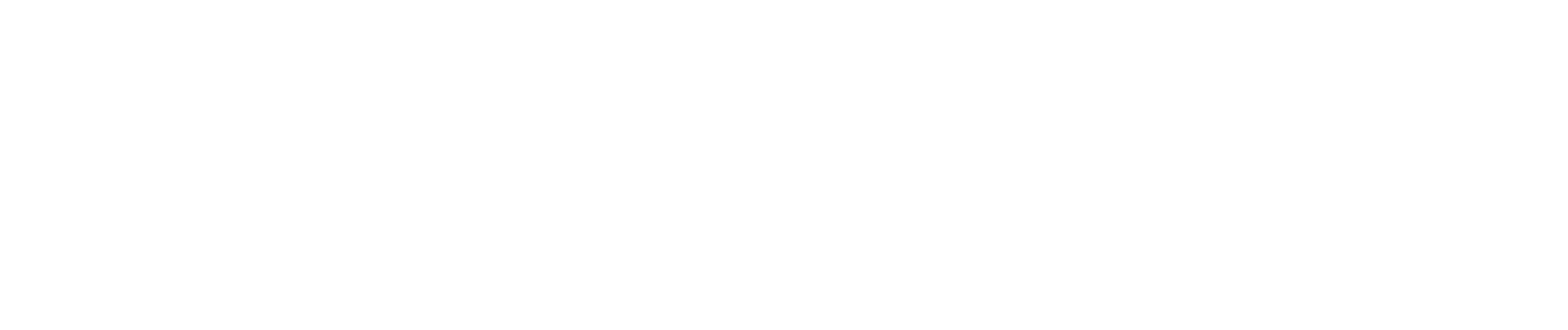 Acessar Sistema de Chamado
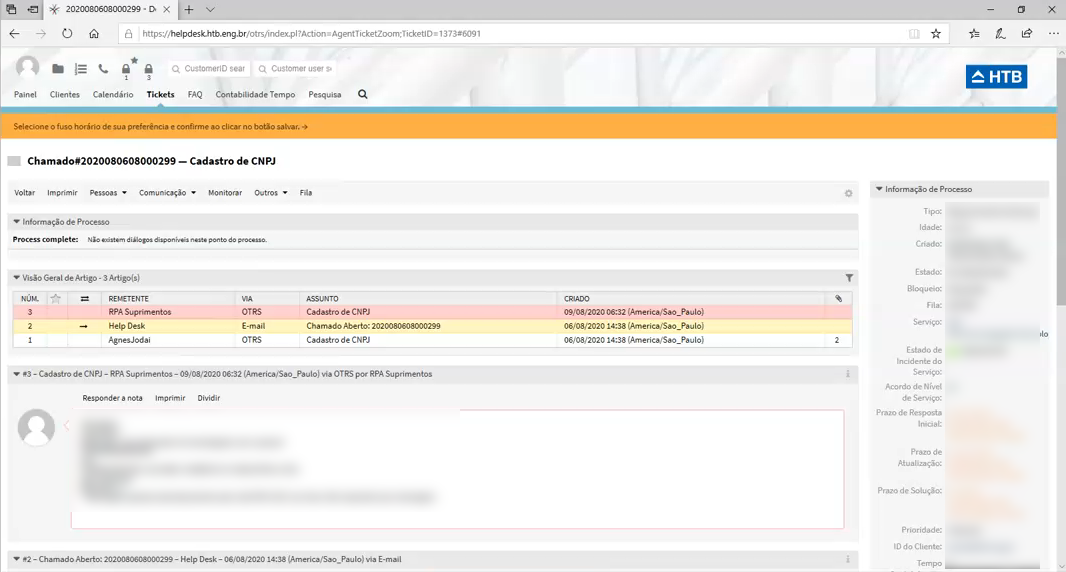 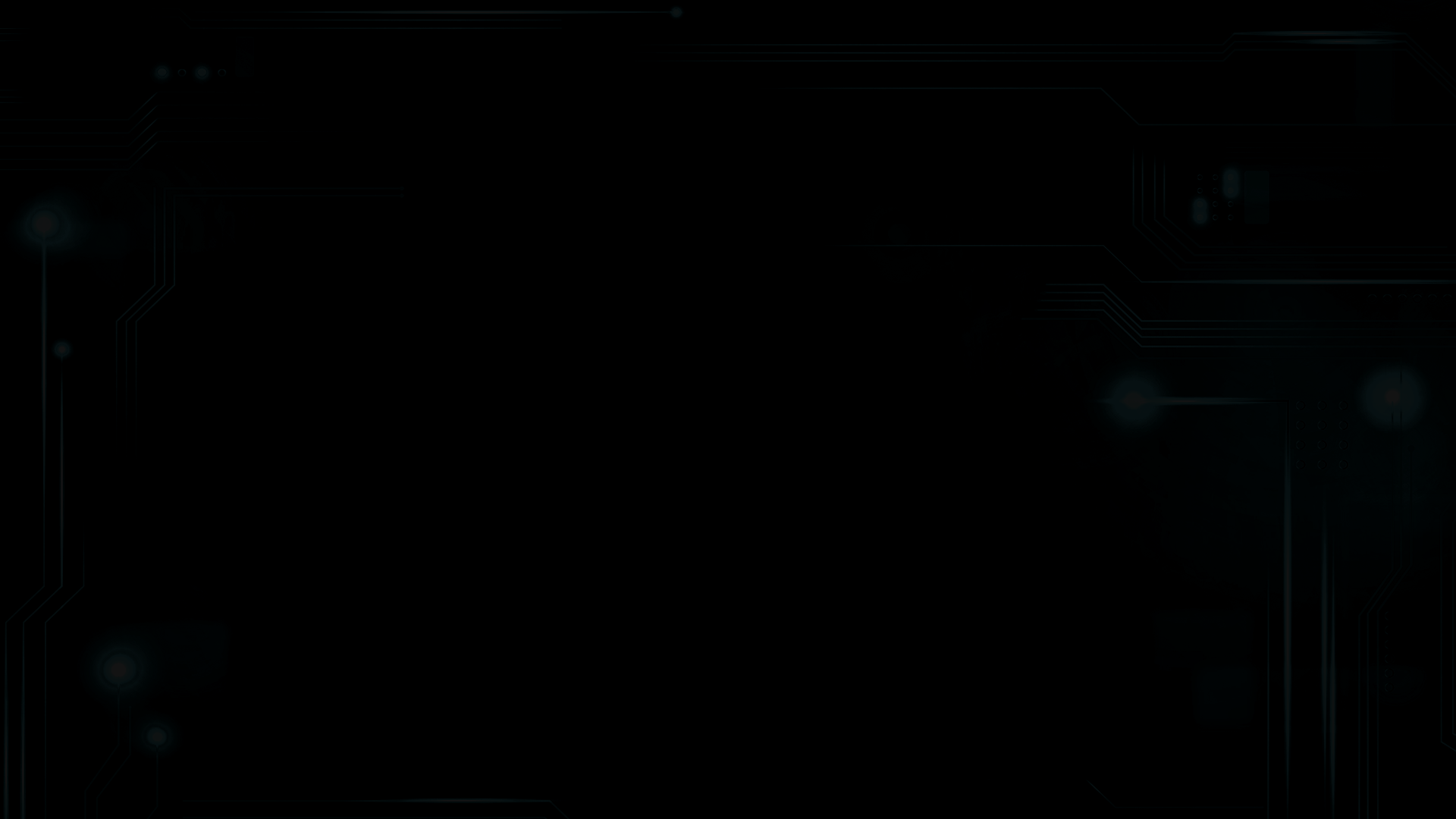 CASE:  HOMOLOGAÇÃO DE FORNECEDORES
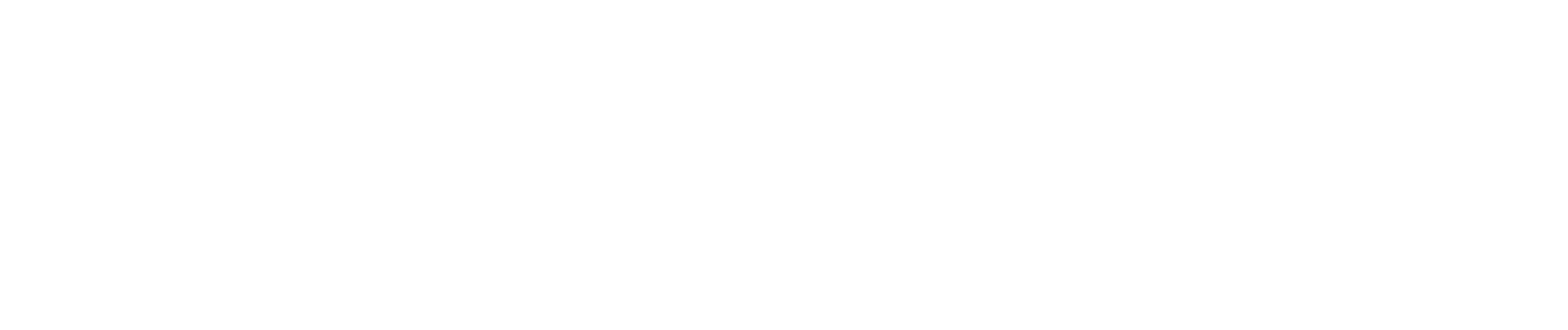 Acessar Sistema de Chamado
Leitura Automática de Documentos
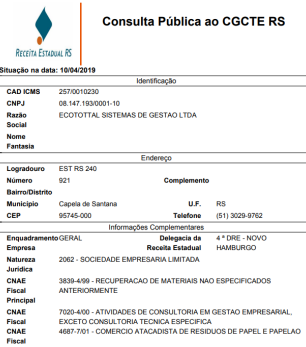 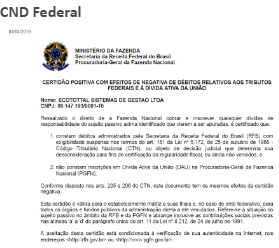 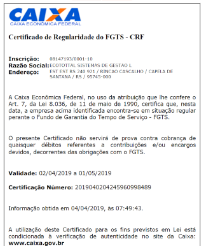 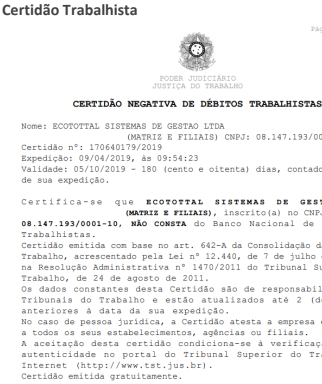 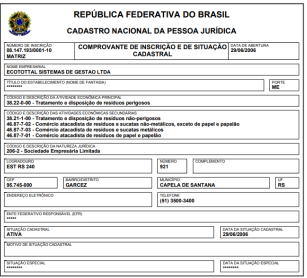 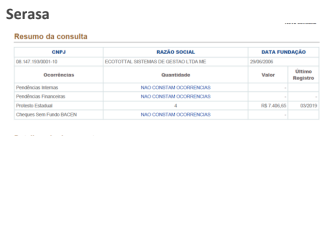 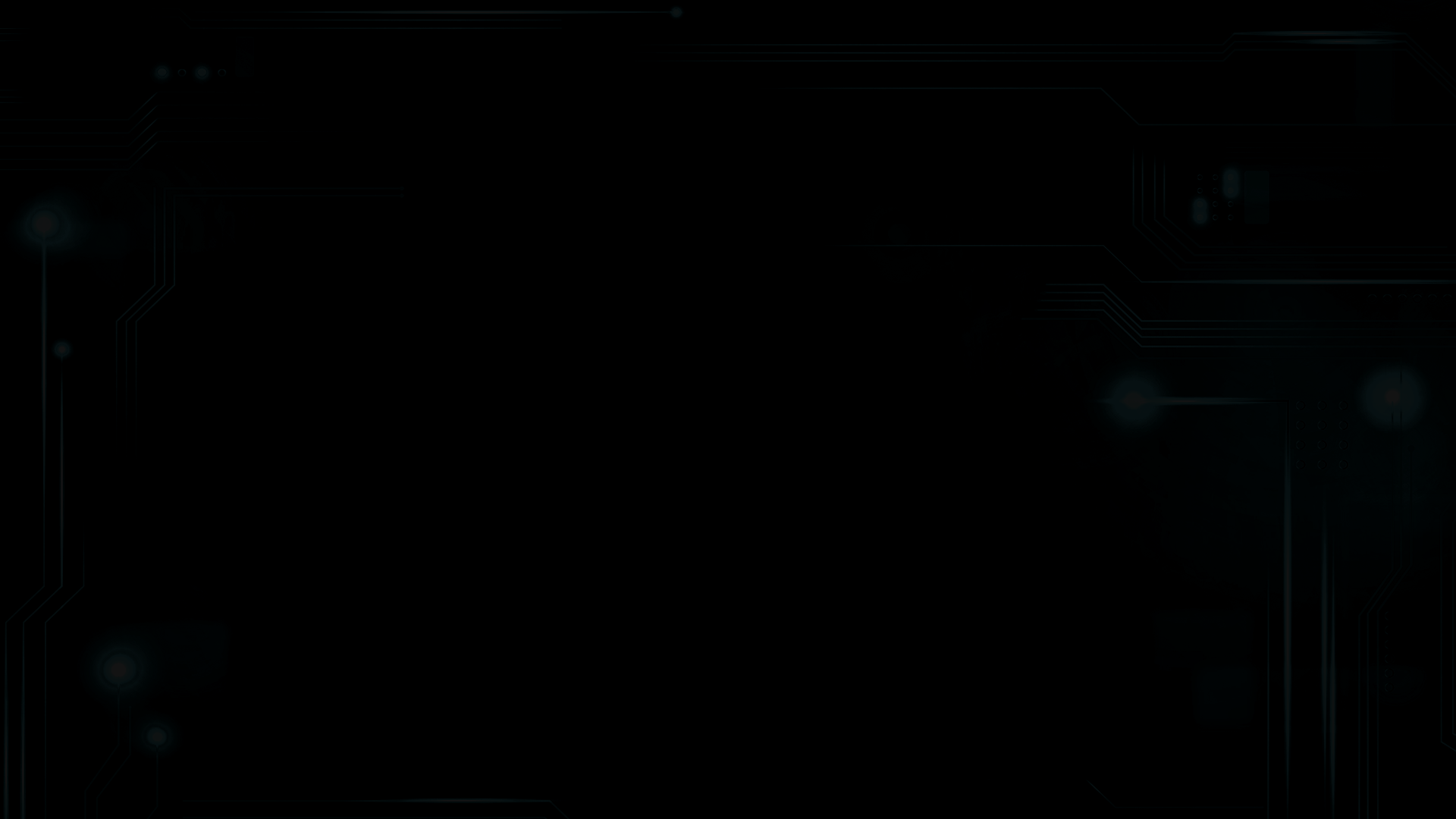 CASE:  HOMOLOGAÇÃO DE FORNECEDORES
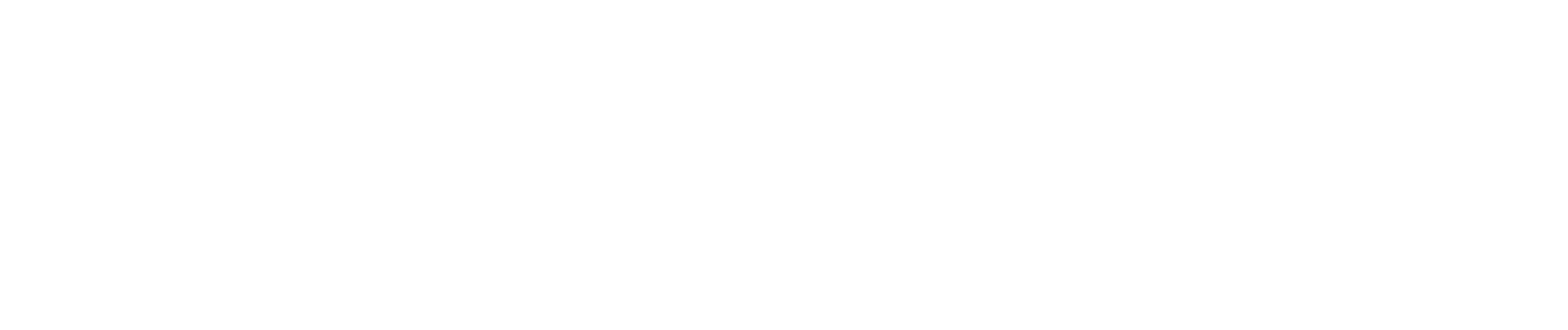 |
Motor de Regras
Acessar Sistema de Chamado
Leitura Automática de Documentos
APROVADO: Avança
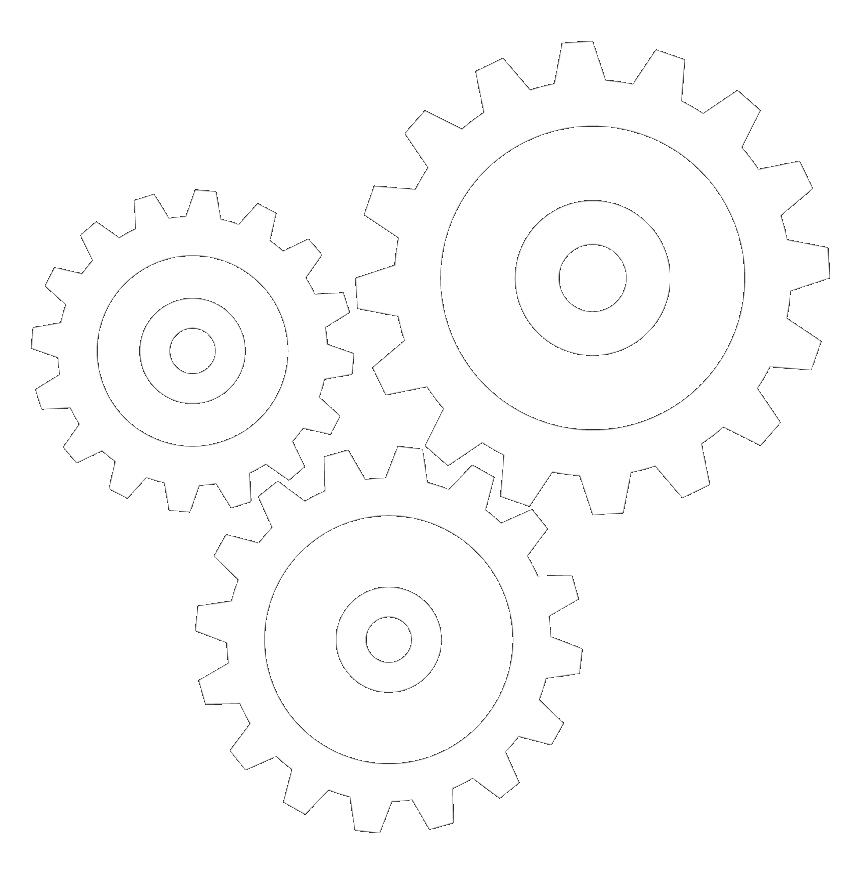 RESTRIÇÃO: Comunica Usuário
Caro João,

O seu processo de homologação foi pausado pois o documento Sintegra não foi anexado ao processo seguindo as diretrizes definidas. 

Por favor, seguir os passos conforme documento no link abaixo:
https://

* Mensagem gerada automaticamente pelo Robô de Suprimentos.
Motor de Regras de Aprovação
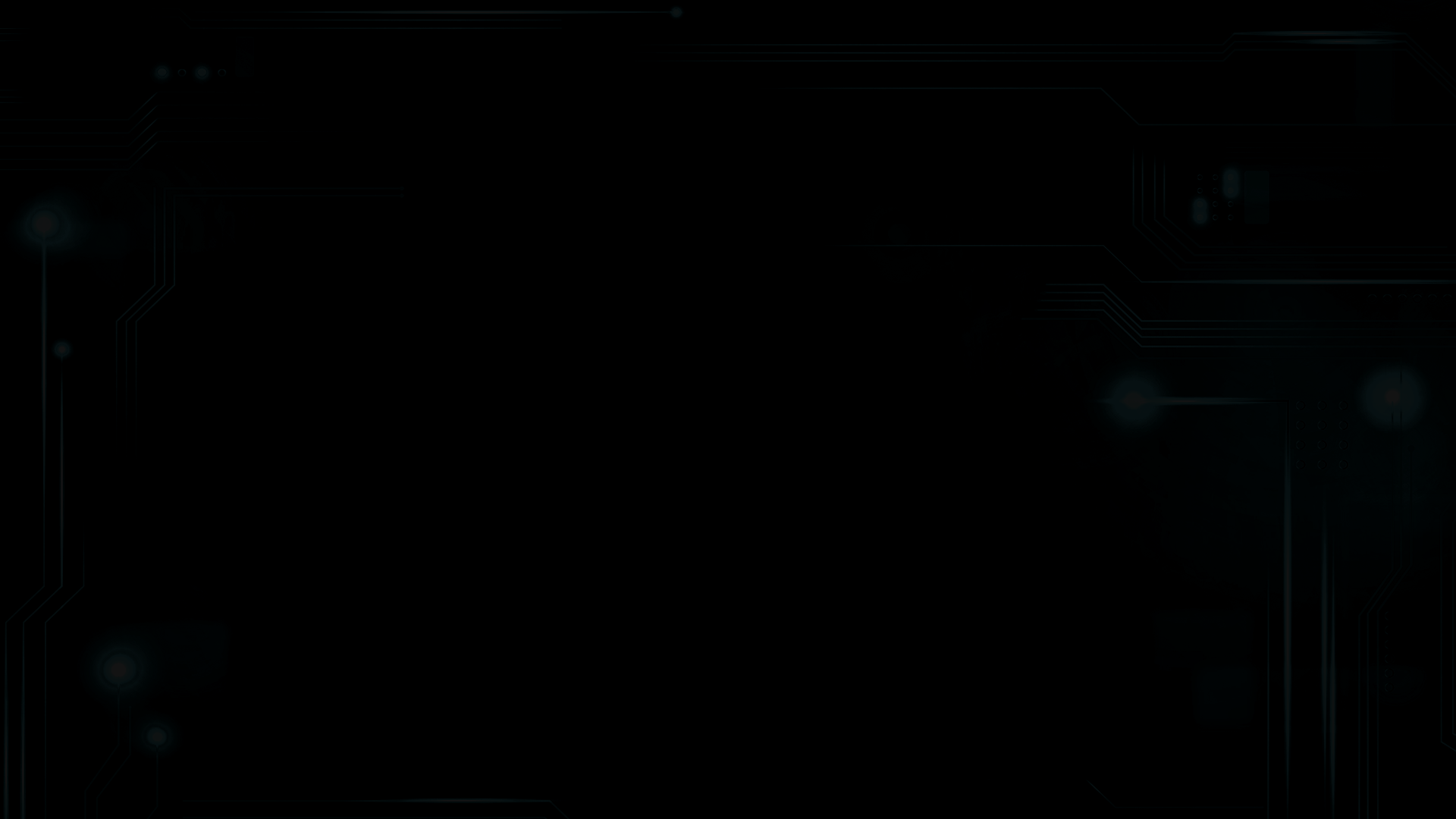 CASE:  HOMOLOGAÇÃO DE FORNECEDORES
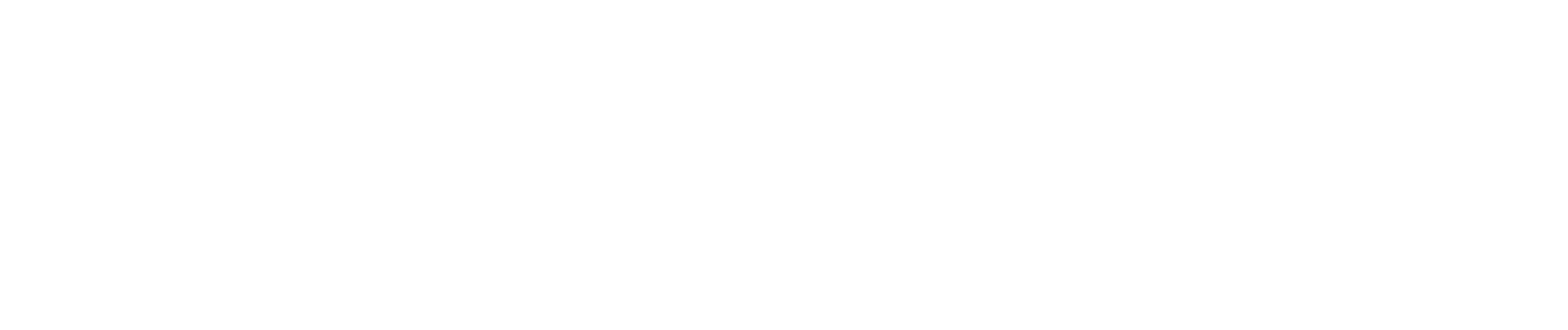 Motor de Regras
HomologaçãoSAP
Acessar Sistema de Chamado
Leitura Automática de Documentos
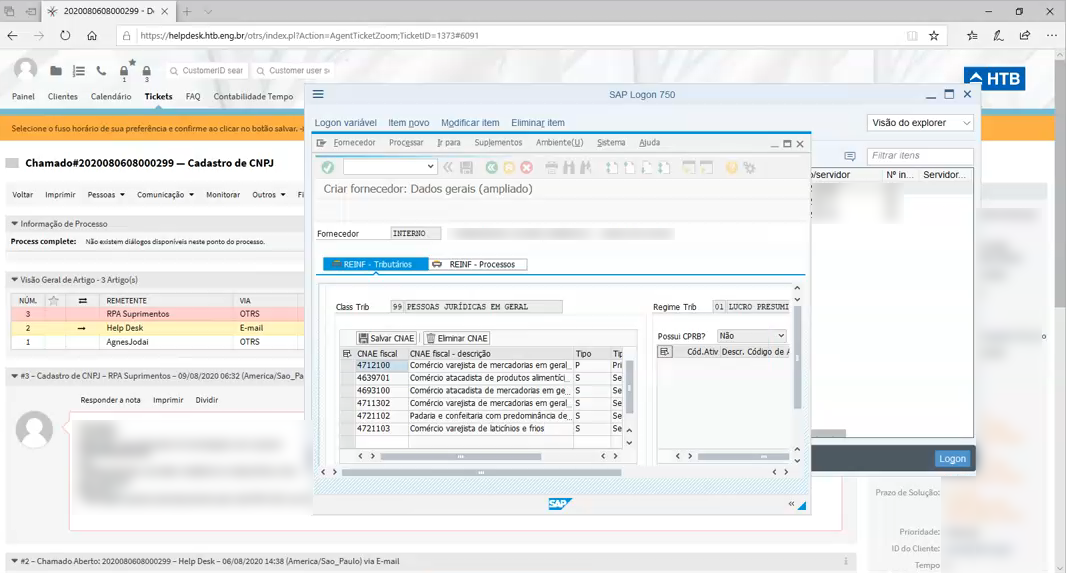 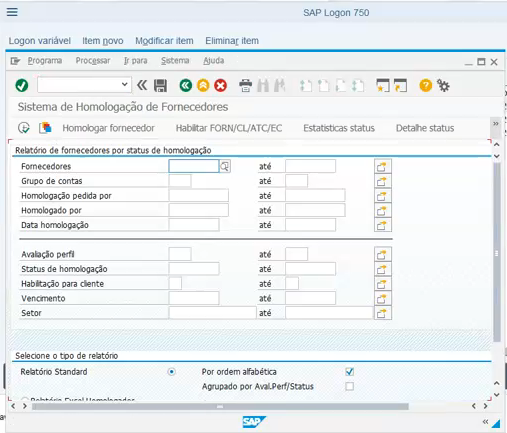 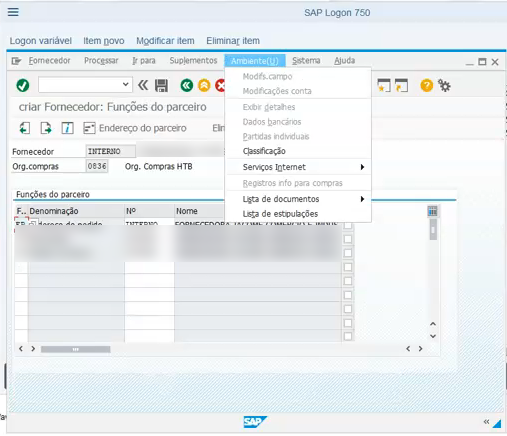 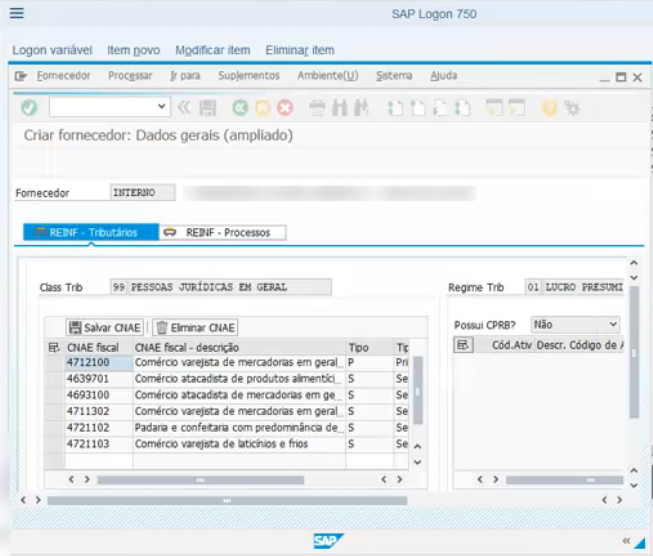 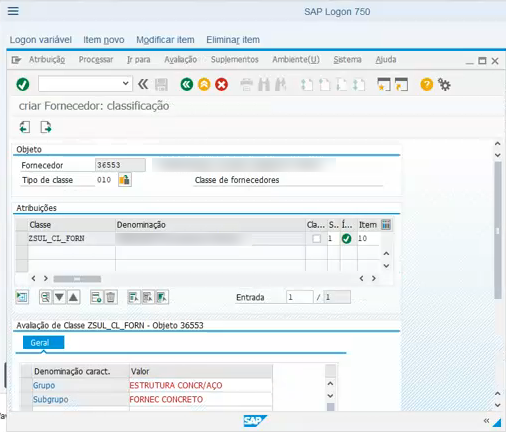 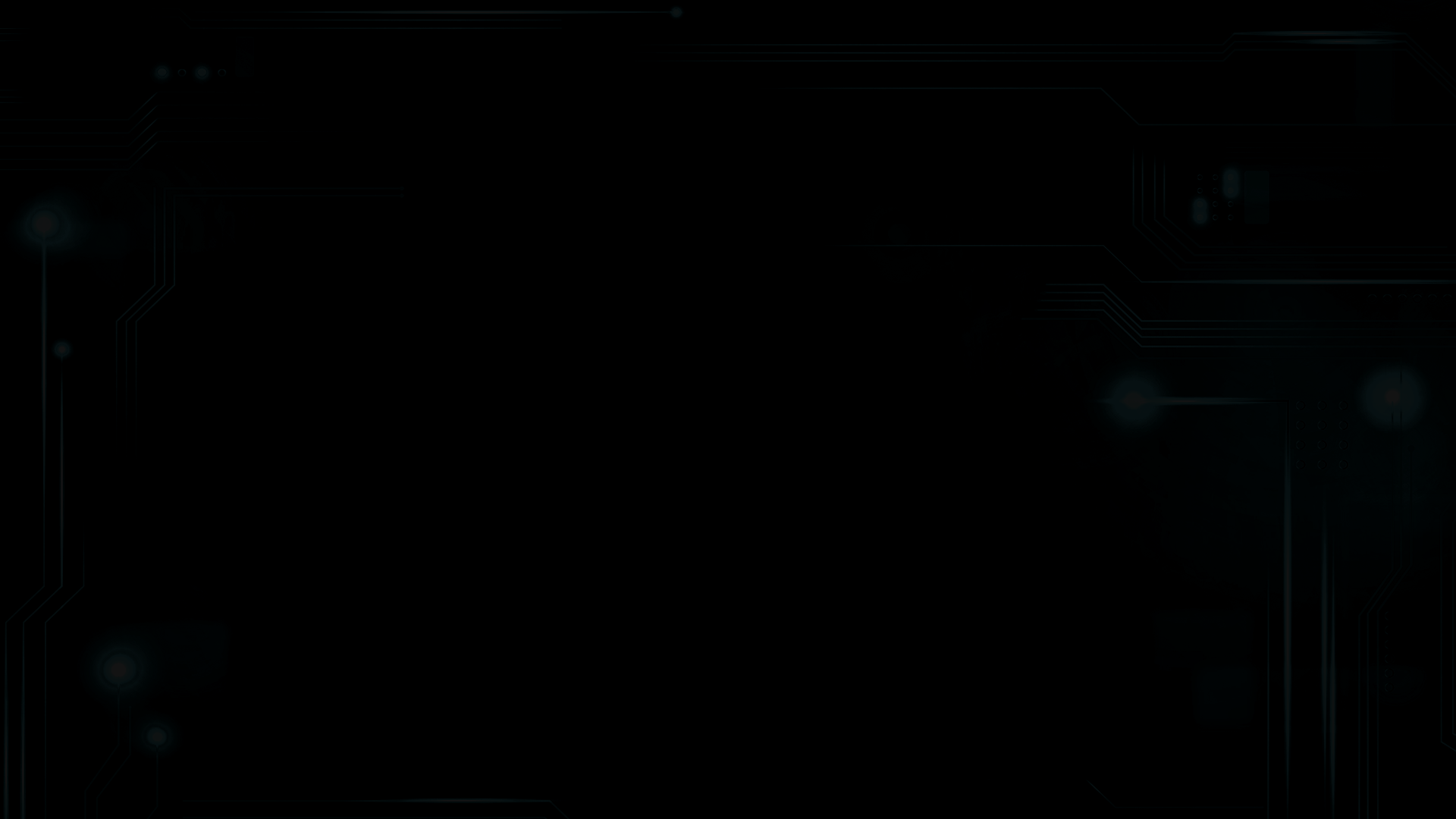 CASE:  HOMOLOGAÇÃO DE FORNECEDORES
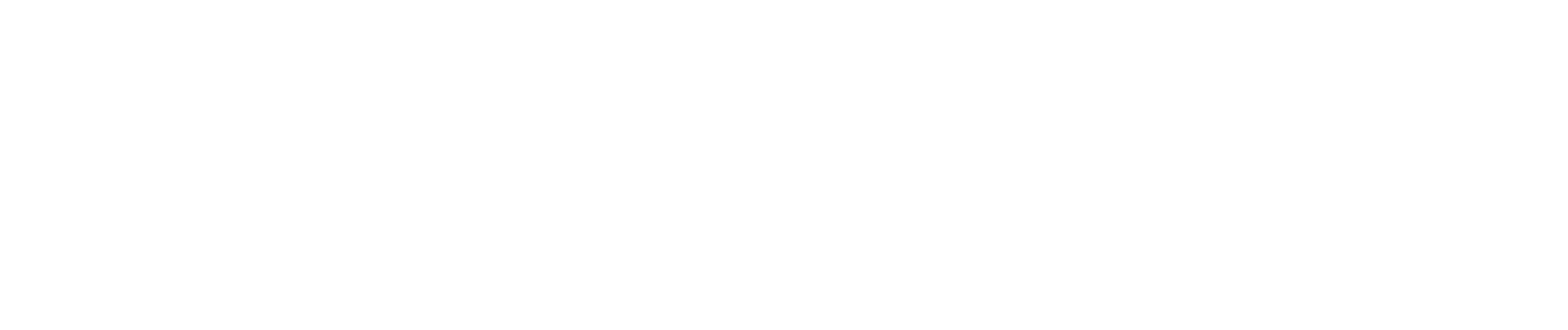 Motor de Regras
HomologaçãoSAP
Finalização do Chamado
Acessar Sistema de Chamado
Leitura Automática de Documentos
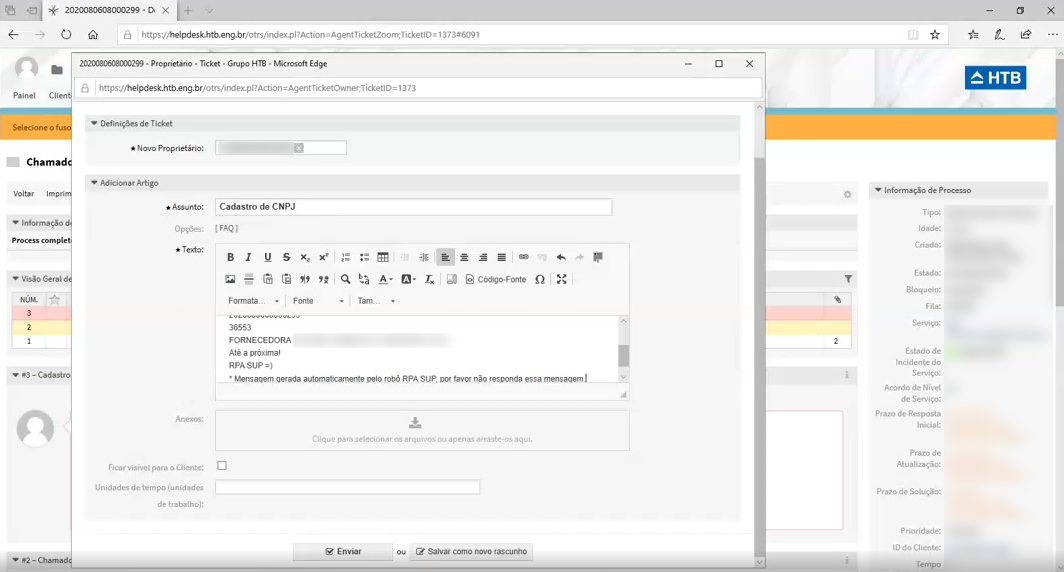 CASO DE USO
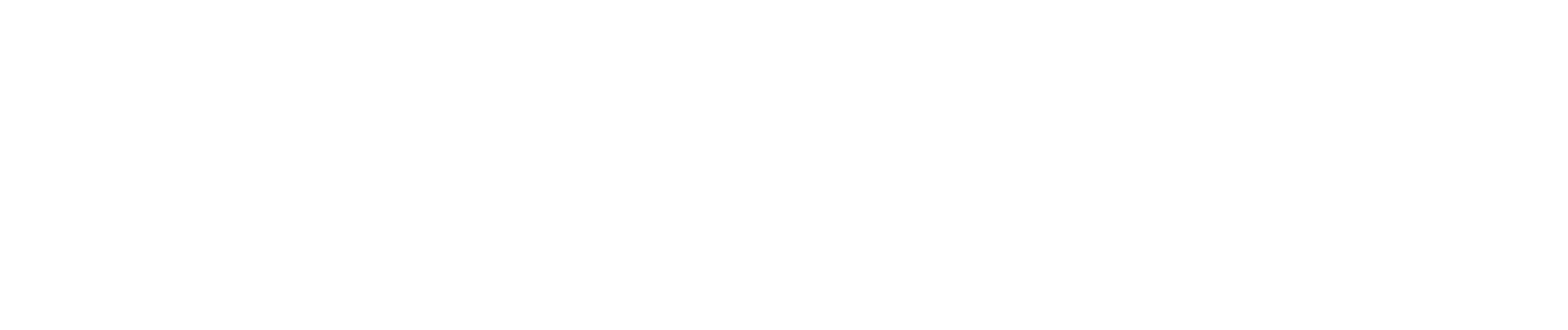 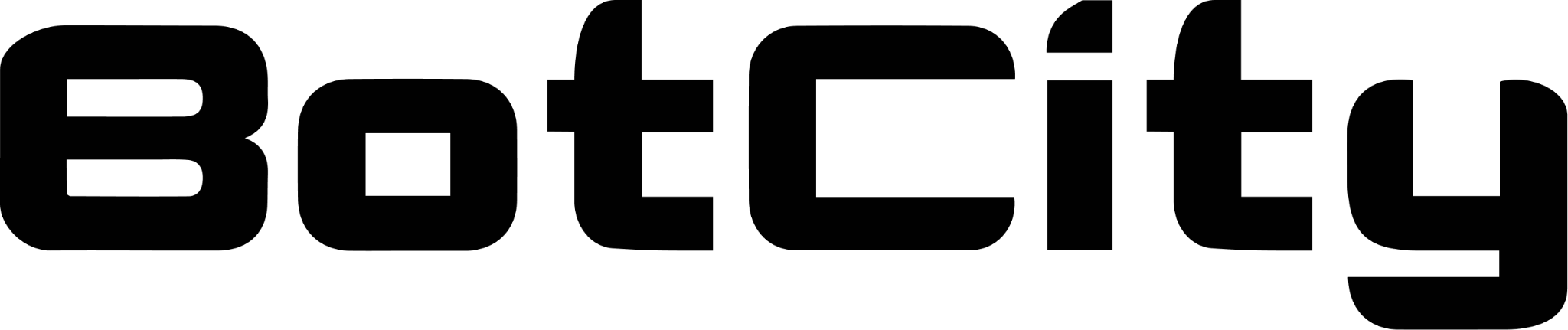 CASO: MIGRAR UMA EMPRESA DO BLUE PRISM
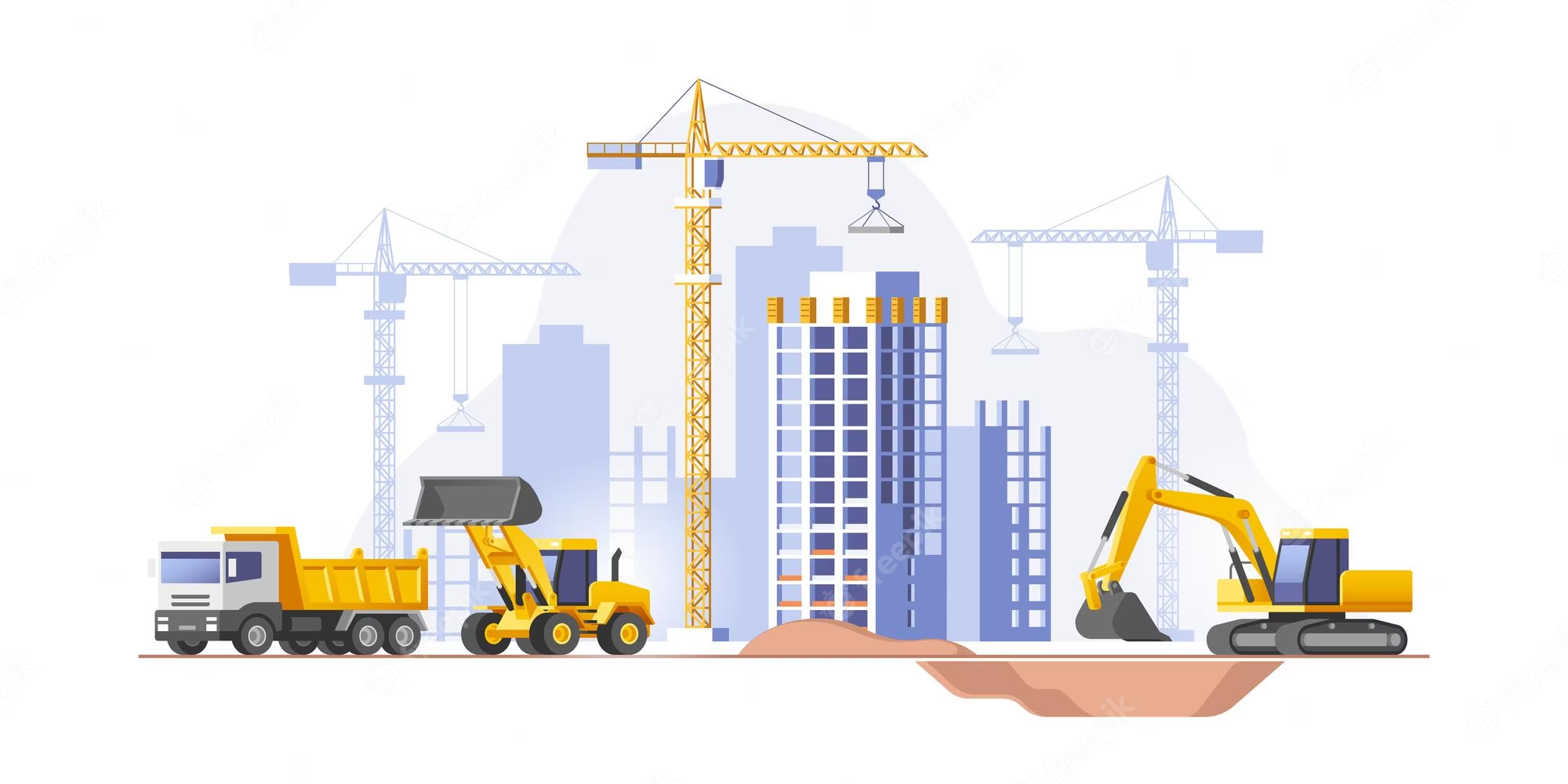 Multinacional de engenharia e construção que migrou do Blue Prism para BotCity

■ Bots até 20X mais rápidos
■ 14x mais robôs com o mesmo investimento
■ 22 automações migradas em 10 dias corridos
■ Desenvolvimento mais rápido (175%): de 2 para 5.5 bots por mês
■ +100 automações em produção
■ +100 mil horas (FTEs) economizadas
■ Upskilling dos desenvolvedores com treinamento de Python e RPA
■ Dashboard customizado consumindo APIs abertas do Orquestrador e centralizando a operação
■ Mais facilidade para compor e treinar time, e maior retenção
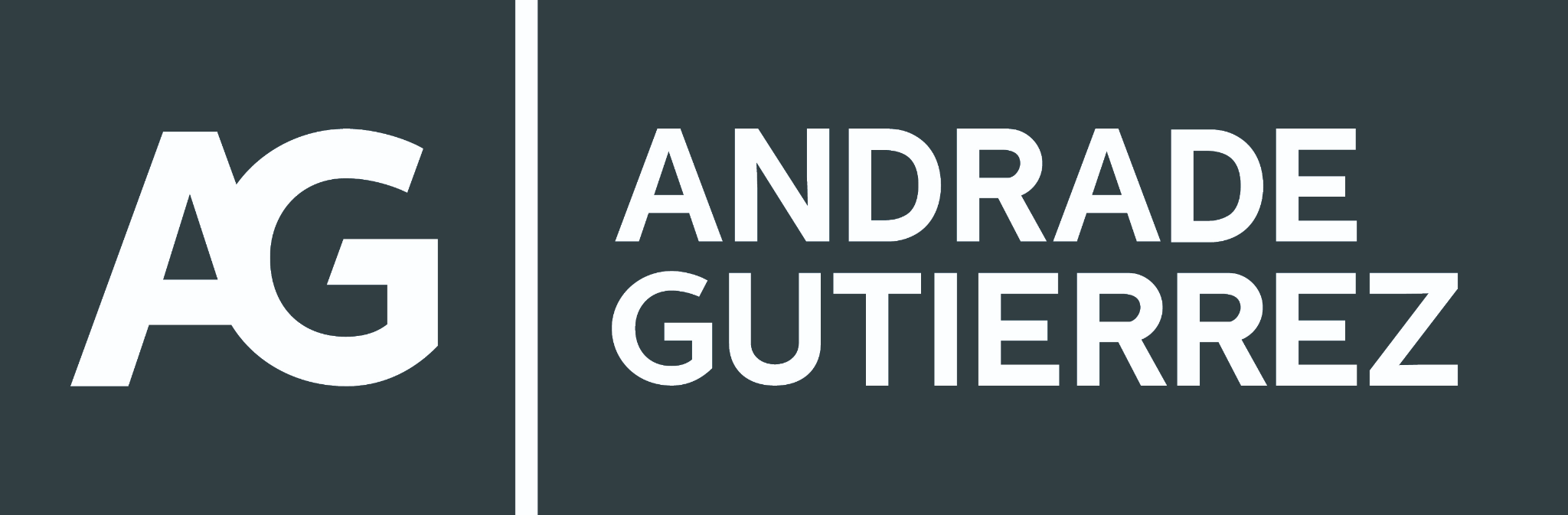 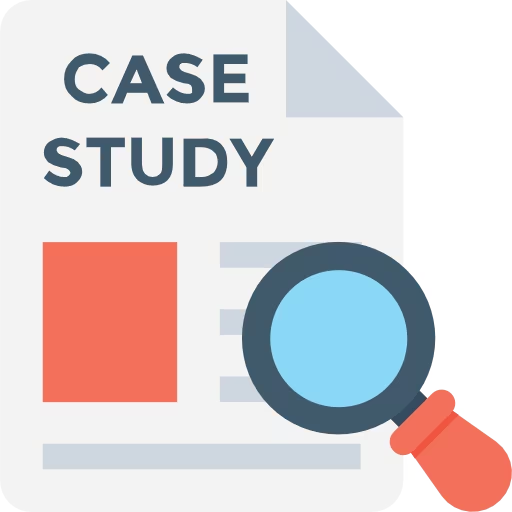 Migração 1º robô (faturas telecom)
sharepoint
sap
Resultados:
Tempo humano: ~1h/ fatura
Tempo robô Python: ~1-3s/ fatura
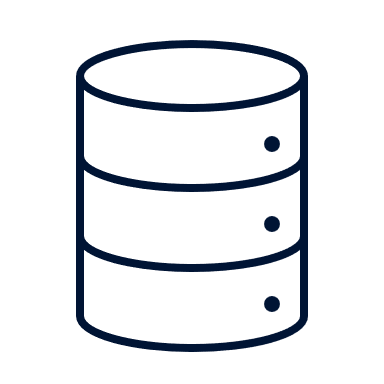 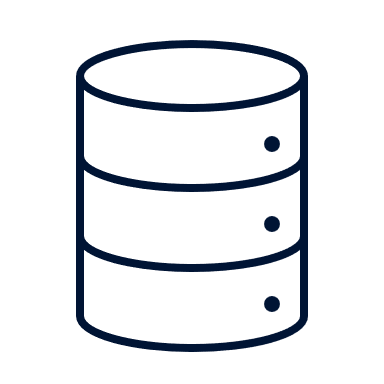 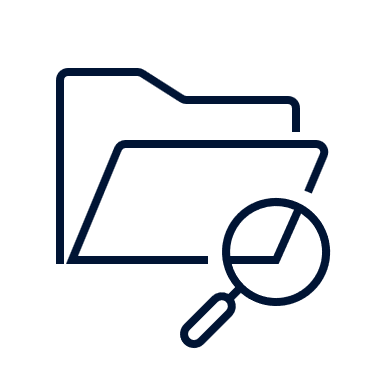 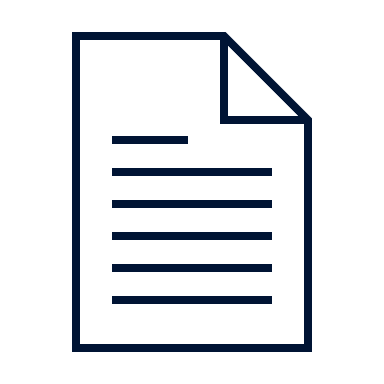 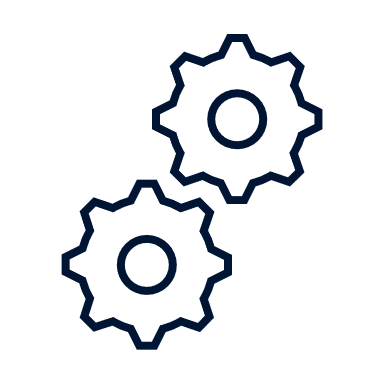 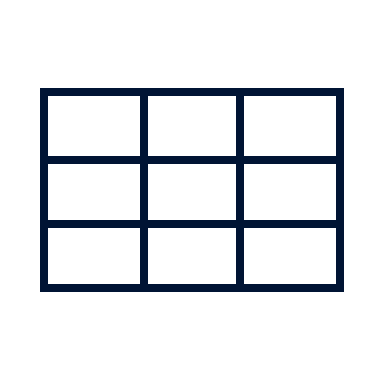 planilha para lançamento
pasta rede
faturas pdf
robô
Tempo de migração do robô 
4 hrs
Atividades da migração:
Incluir chamadas ao orquestrador maestro
Inclusão de funcionalidades que estavam na outra plataforma (e-mails, reporte de savings, escalation)
[OPCIONAL] Migração Python 3.7 > 3.9
[OPCIONAL] Refatoração do código
[OPCIONAL] Inclusão de recursos adicionais do Botcity (logs e alertas de erros)
HYPERAUTOMATION
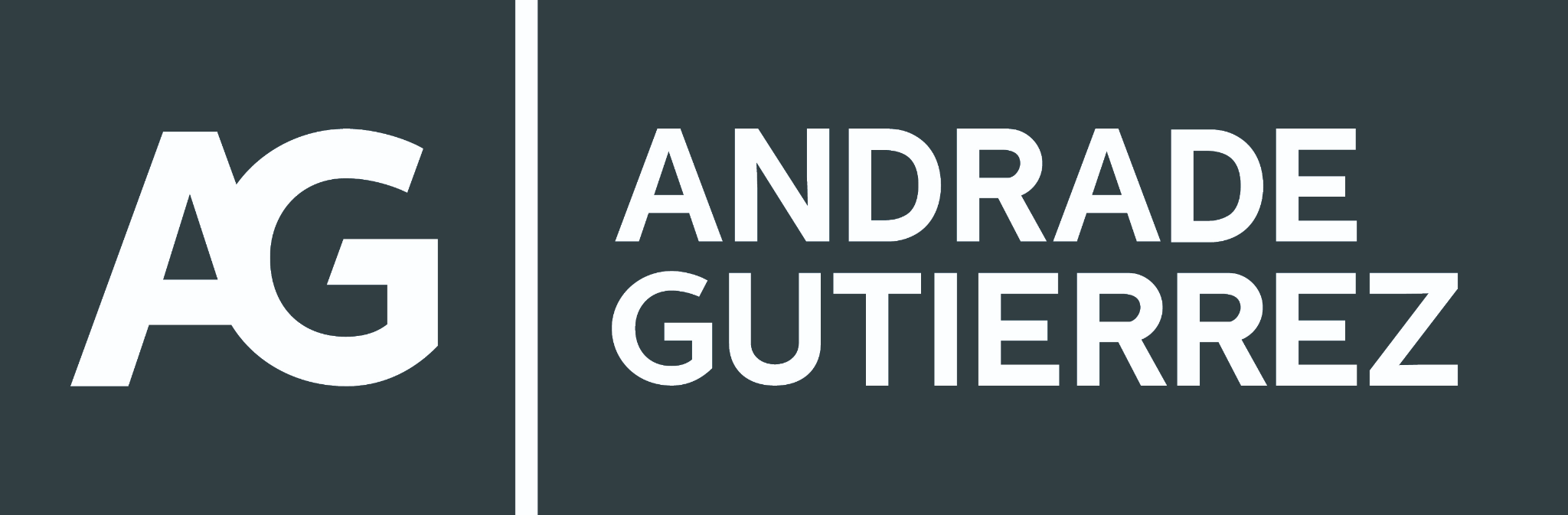 RPA + AI (Machine Learning)Compliance report
Machile Learning
SAP
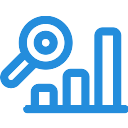 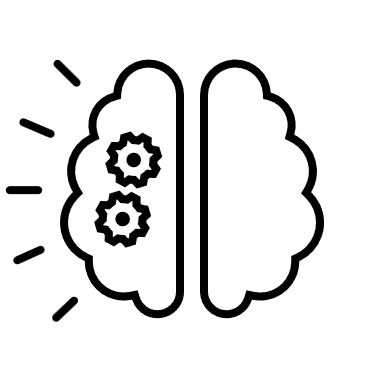 Results:
Human execution: 11 days
Python bot execution: 2 hours
sftp lexis nexis
World compliance
Bot
Report
What customer used:
Libraries: scikit-learn, scipy, numpy
Algorithms: TF-IDF, kNN customizado
CASE
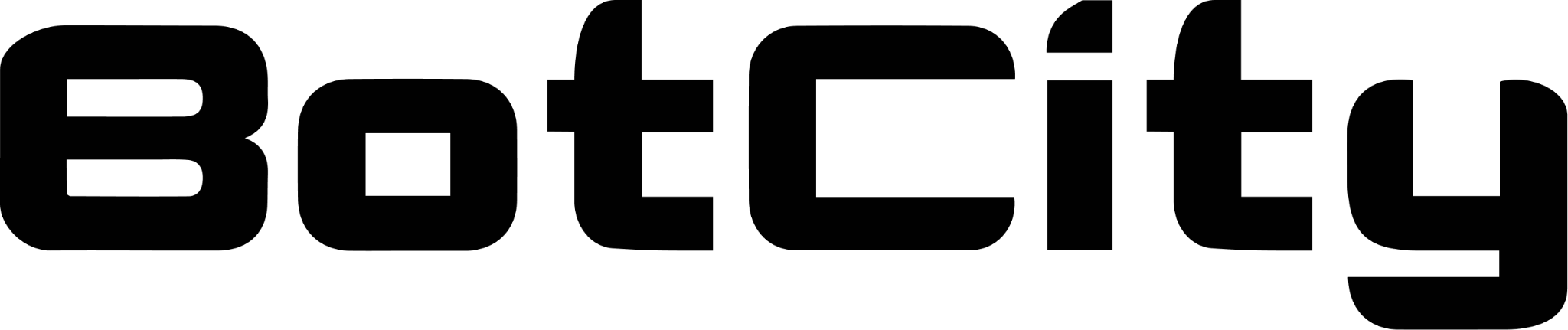 Supplier Validation
Access Support System
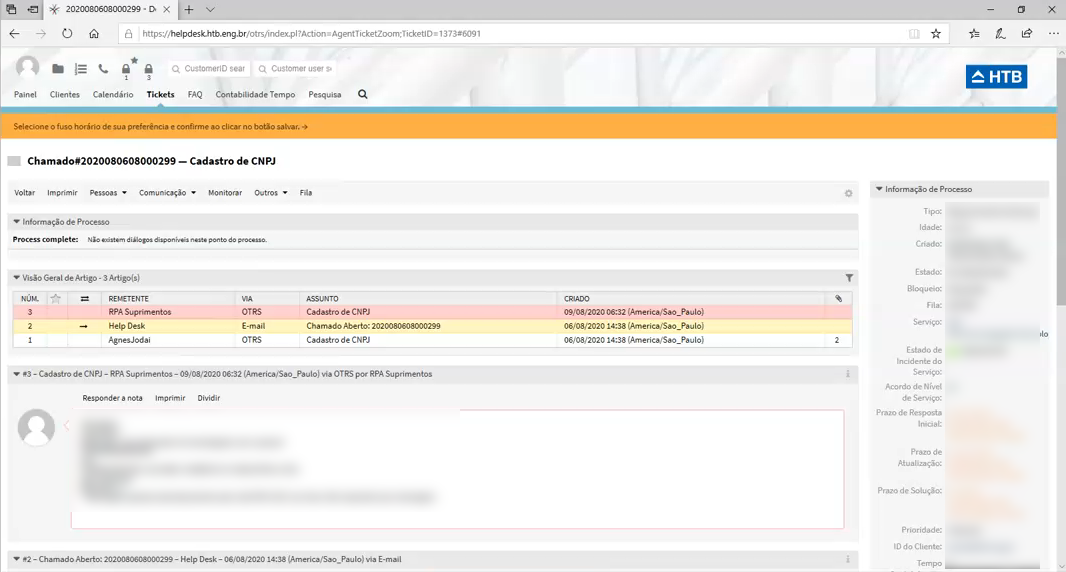 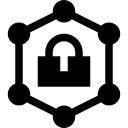 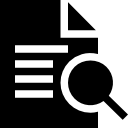 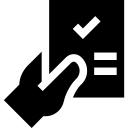 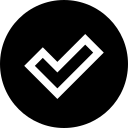 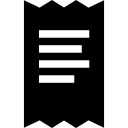 CASE
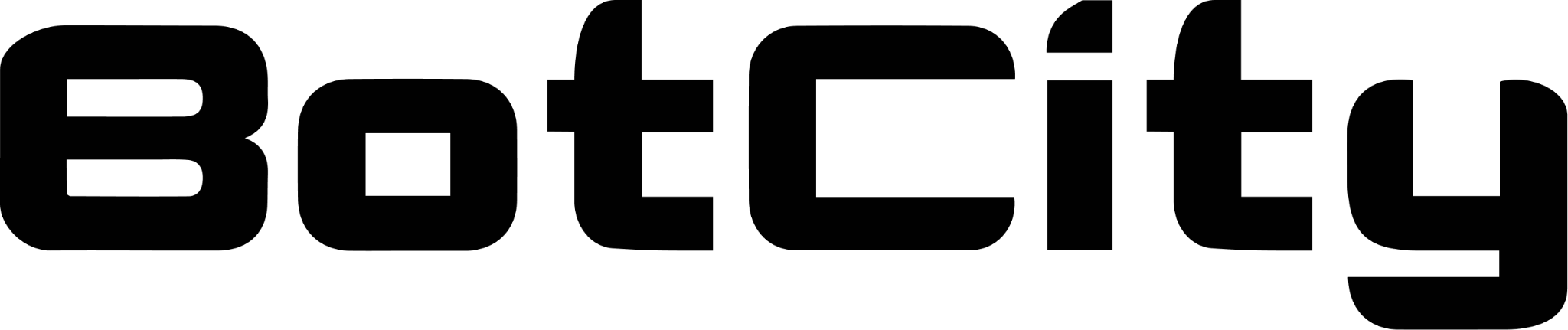 Supplier Validation
Intelligent Document Processing
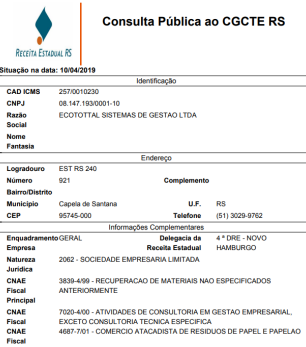 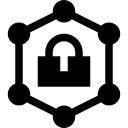 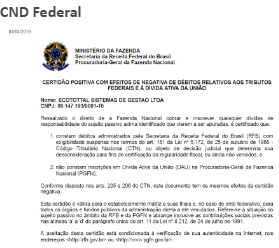 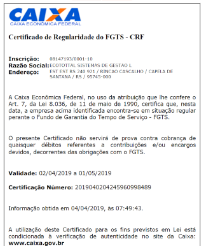 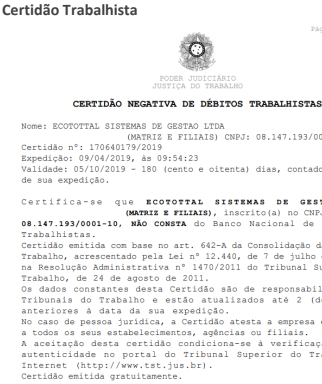 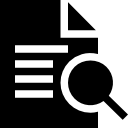 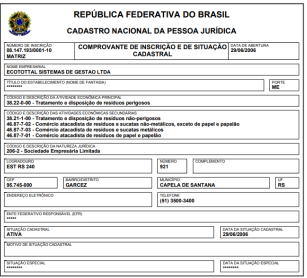 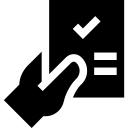 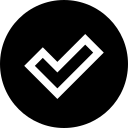 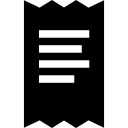 CASE
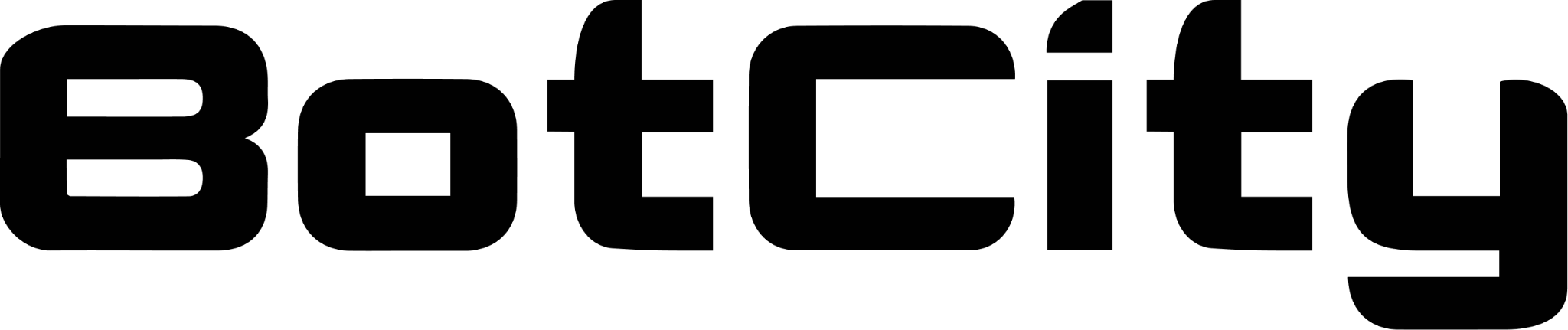 Supplier Validation
Rule Engine
APPROVED
Go forward →
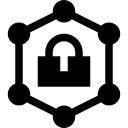 NOT APPROVED
E-mail user using NLP
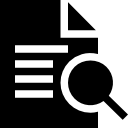 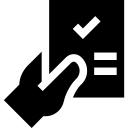 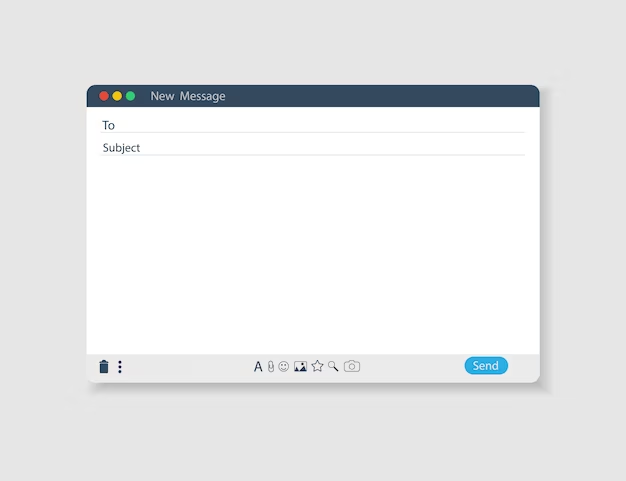 Approval Rules Engine
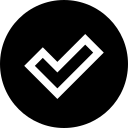 Dear John,,

Your process was stopped due to some documents not attached as the following instructions: Sintegra/Serasa
  
Please proceed according to the instructions.
https://

* Automated message generated by validation bot.
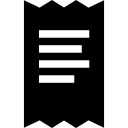 CASE
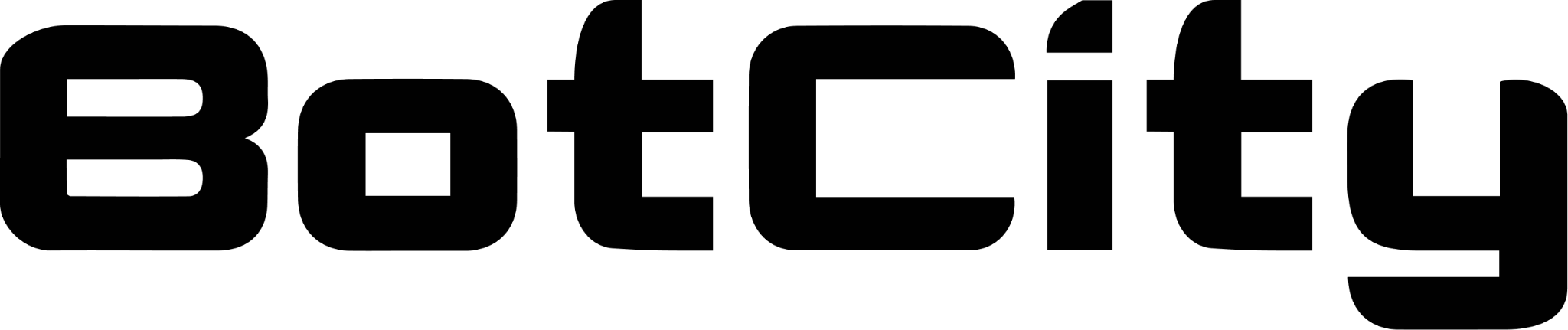 Supplier Validation
SAP Validation
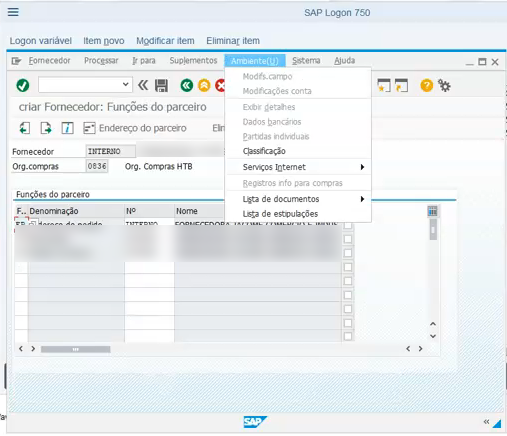 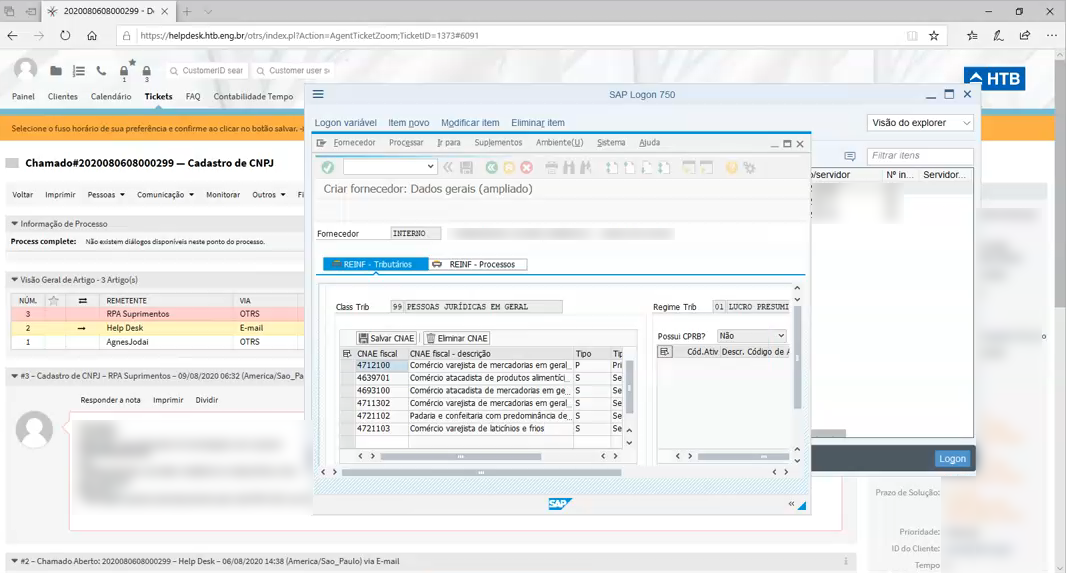 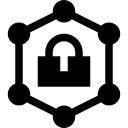 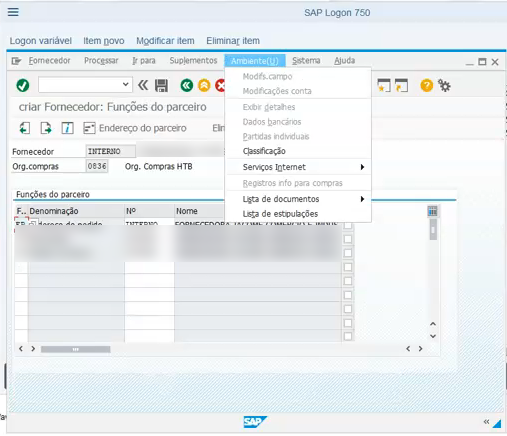 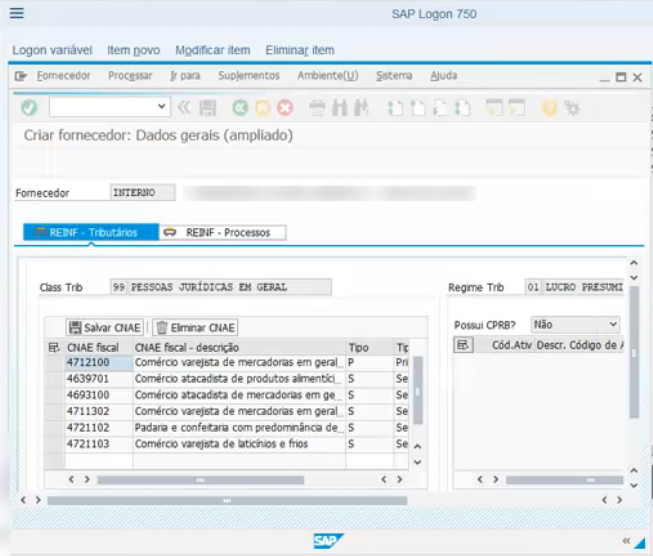 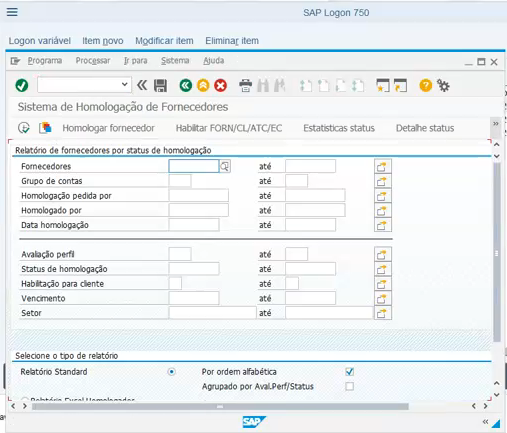 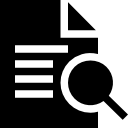 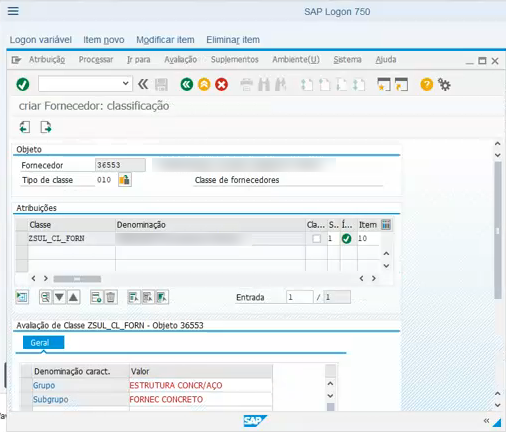 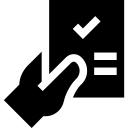 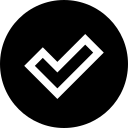 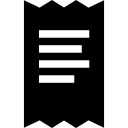 CASE
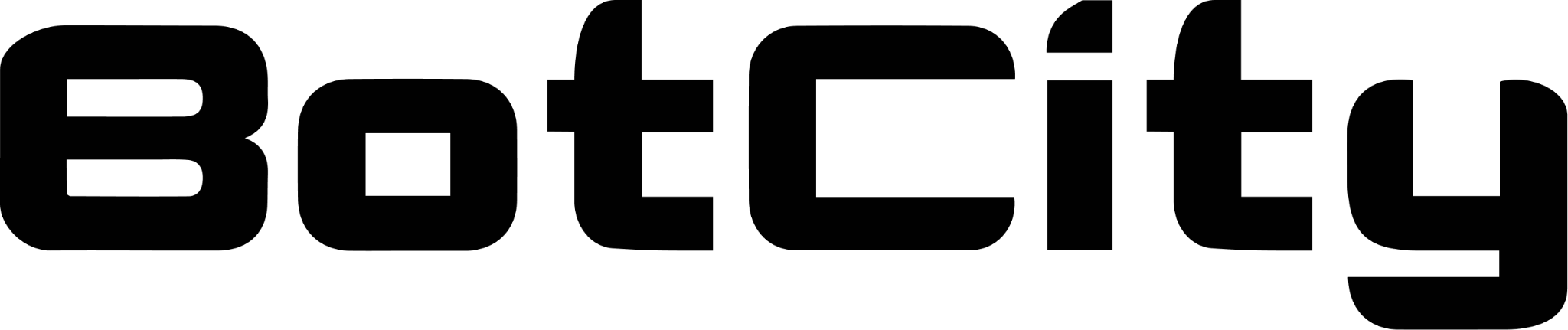 Supplier Validation
Closing Ticket
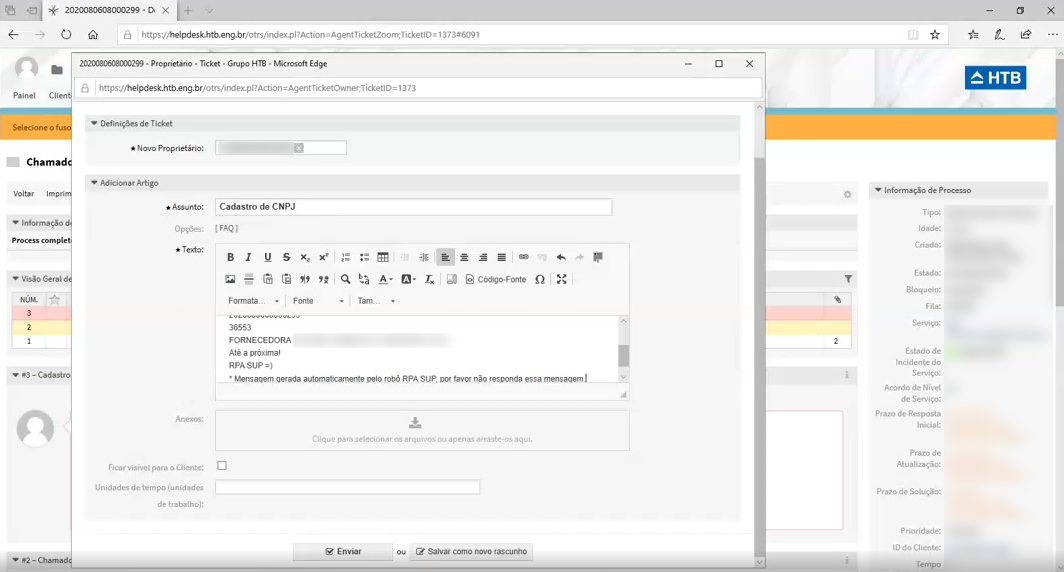 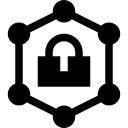 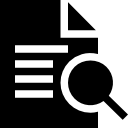 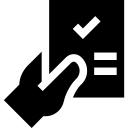 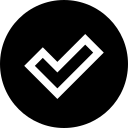 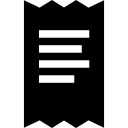 CASE
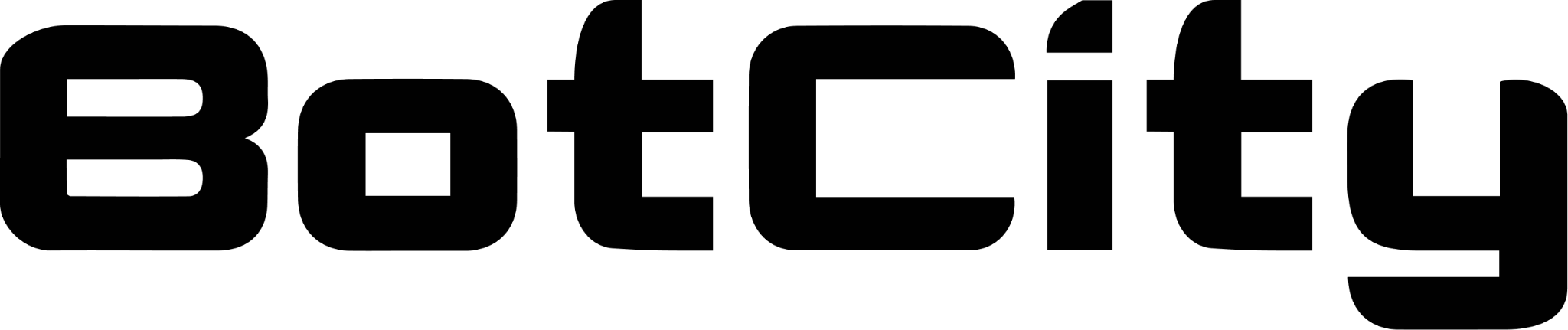 Supplier Validation
Closing Ticket
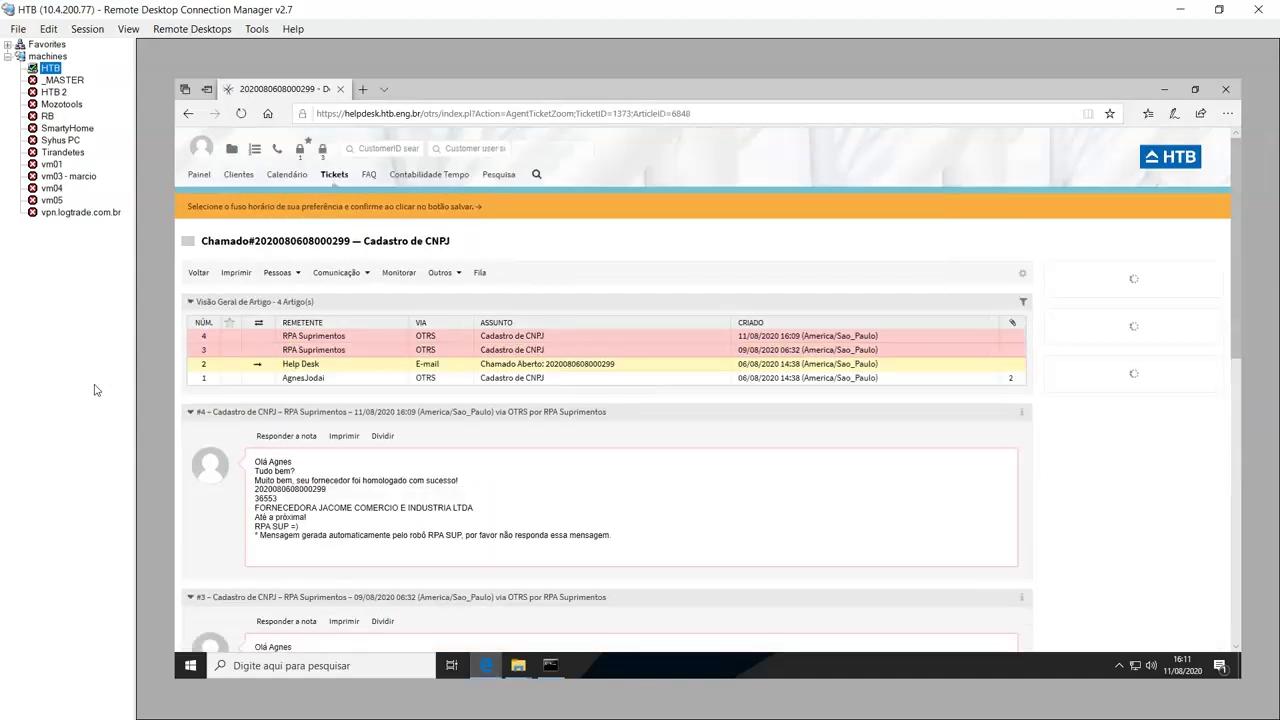 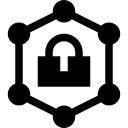 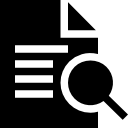 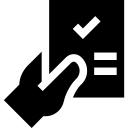 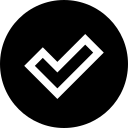 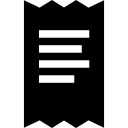 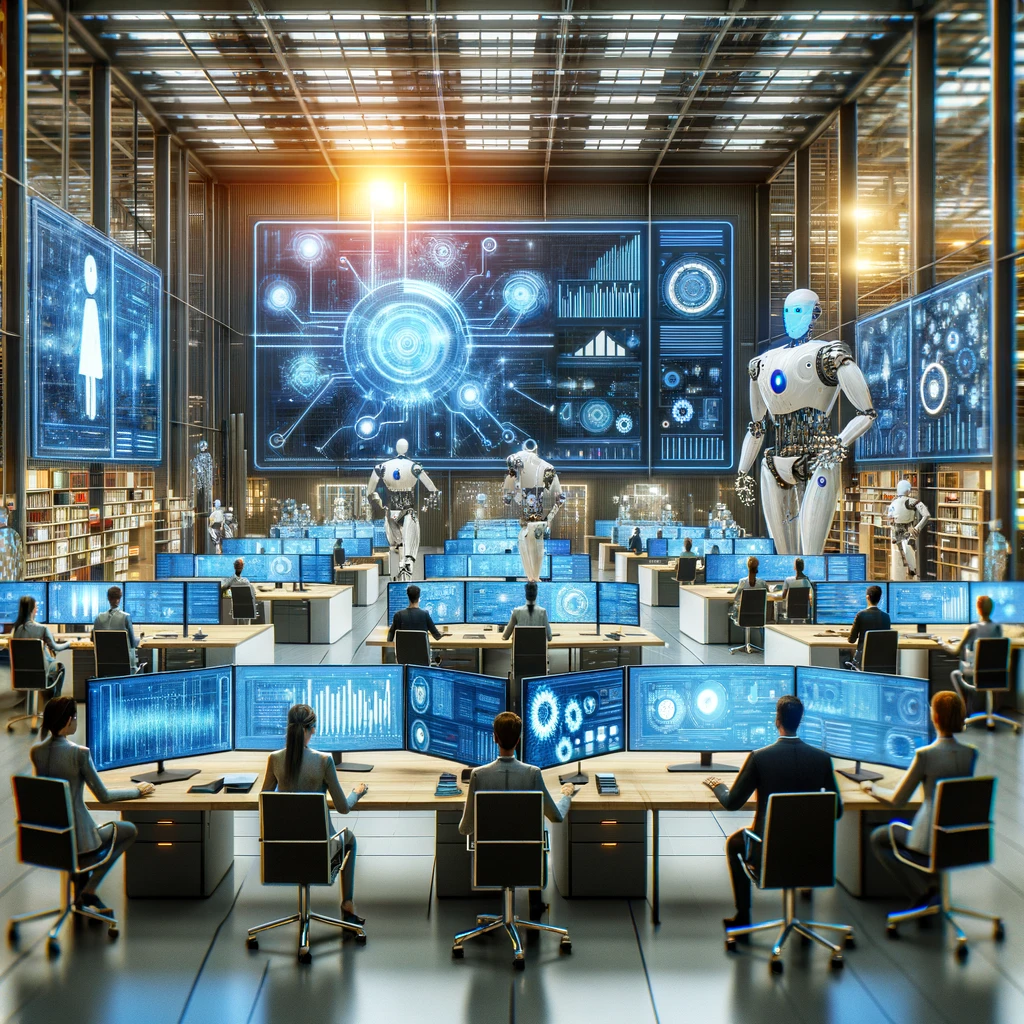 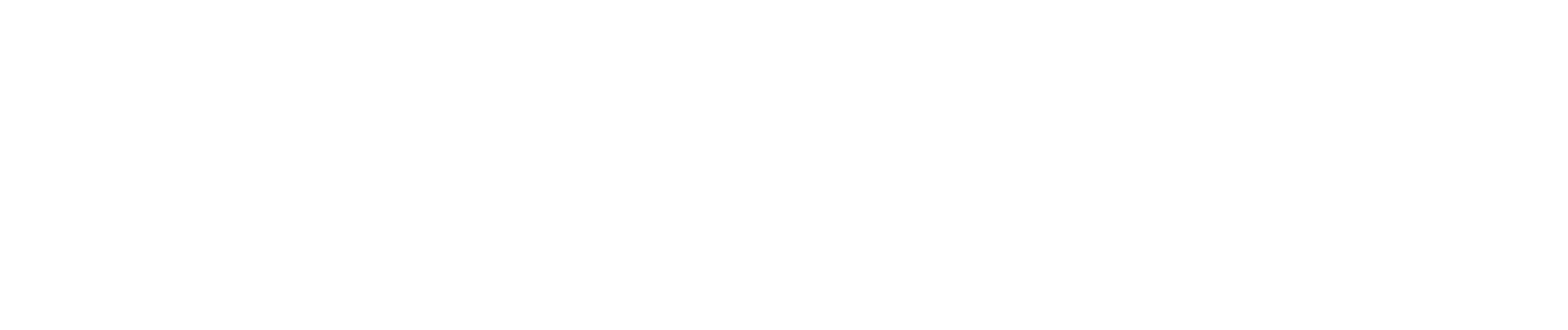 IMPACTO DA HIPERAUTOMAÇÃO
Liberar o time para tarefas que agreguem valor ao negócio;
Eliminação de erros humanos em processos de alto volume;
Entregar processos com delivery time curto e volume alto;
Garantir Compliance;
Eliminar multas, tarifas extras e horas extras com processos que são entregues fora do prazo.
Permitir que a empresa ganhe escala sem escalar o custo (total ou temporário)
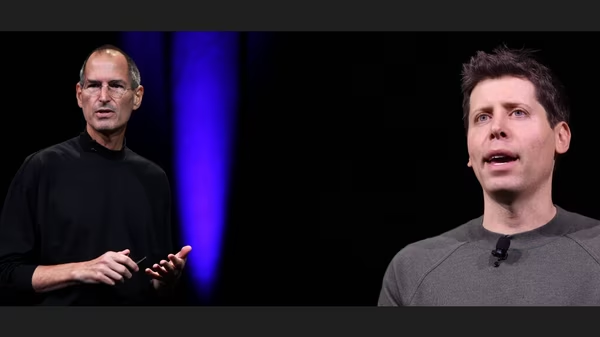 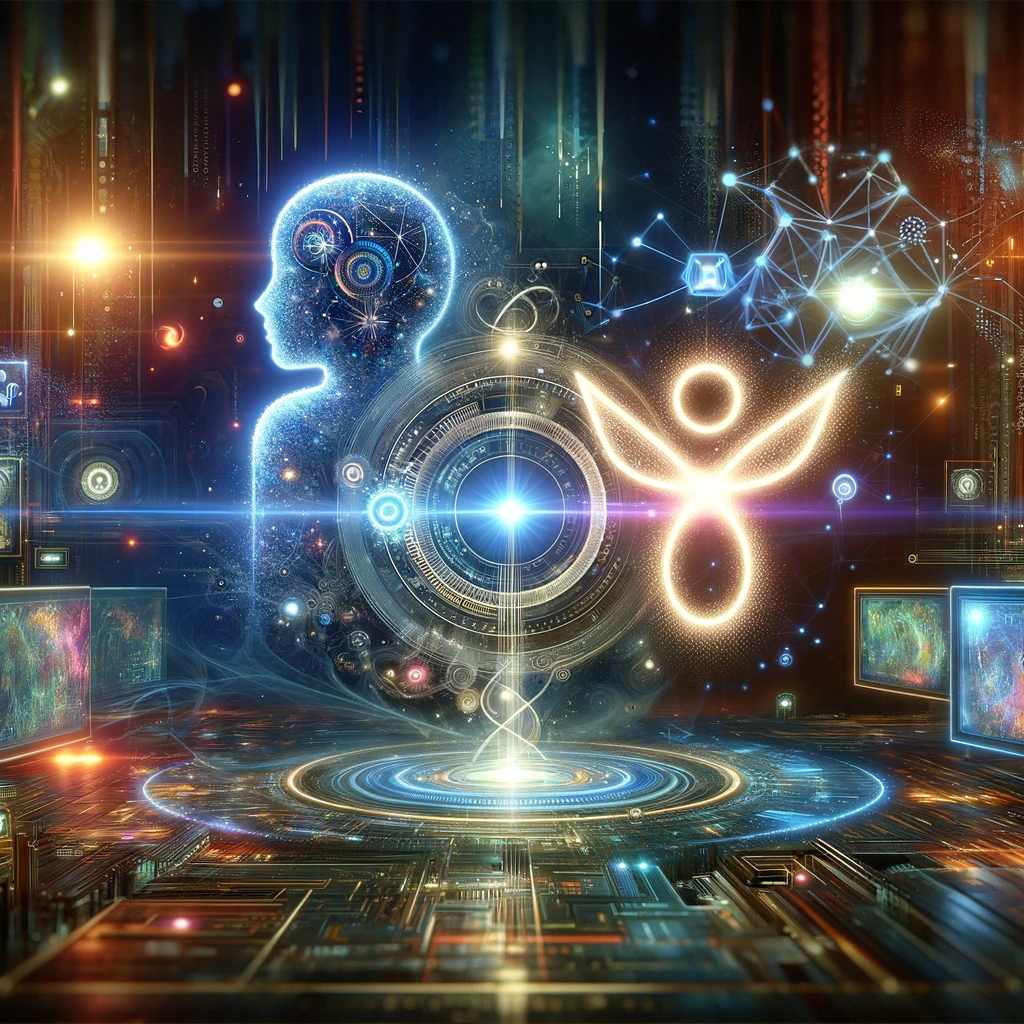 A nova era de Hiperautomação
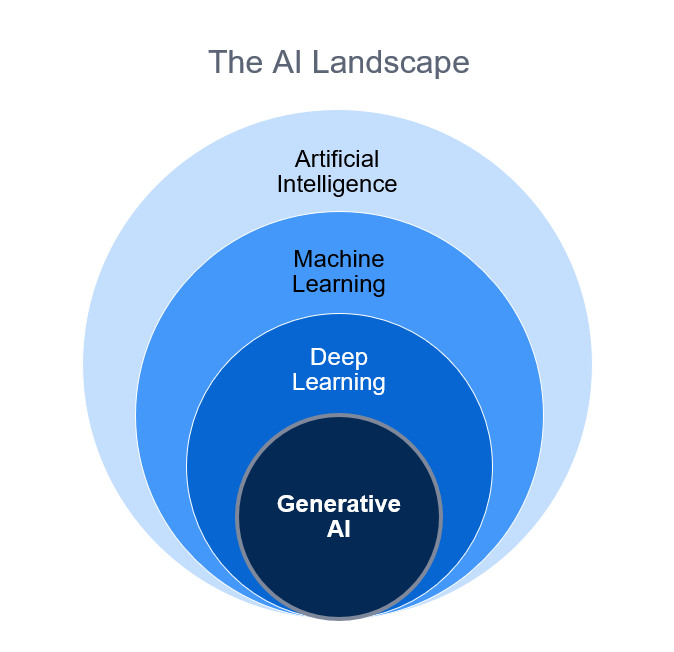 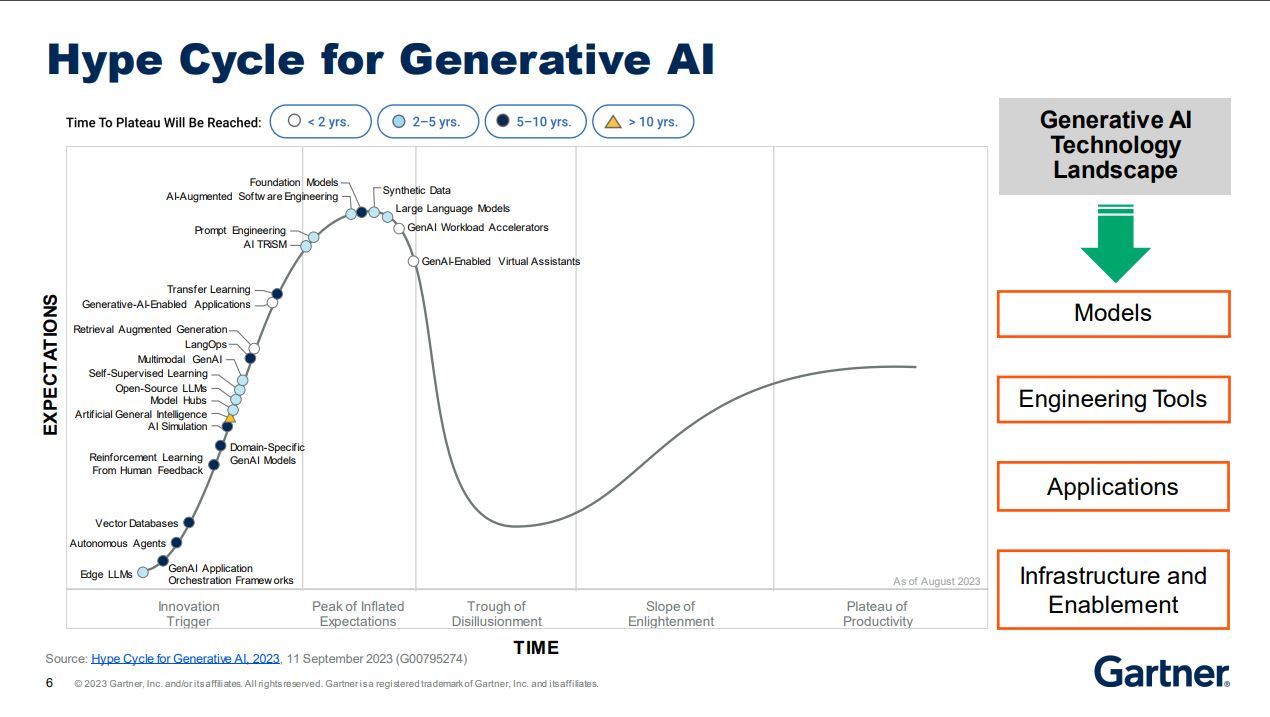 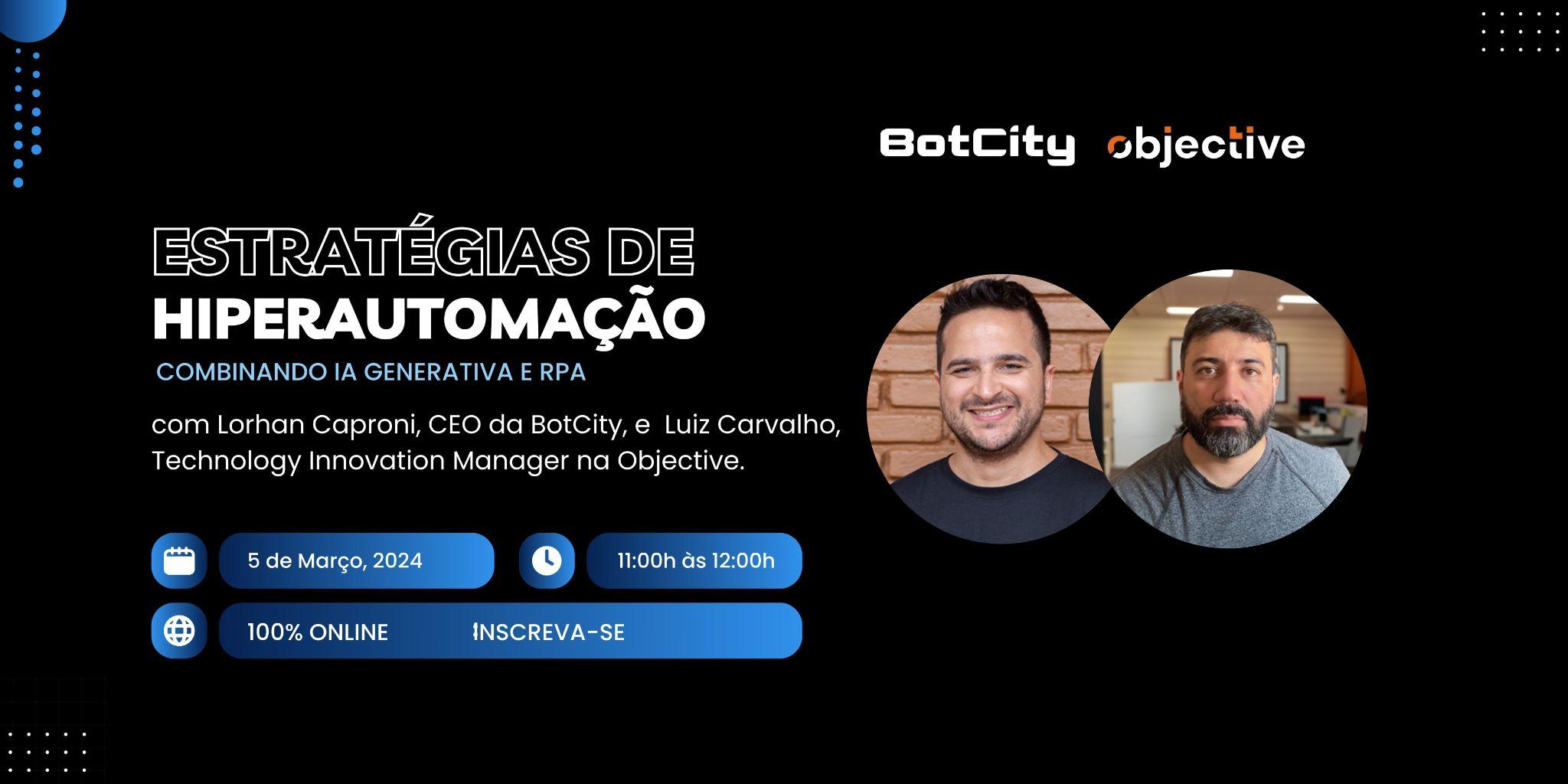 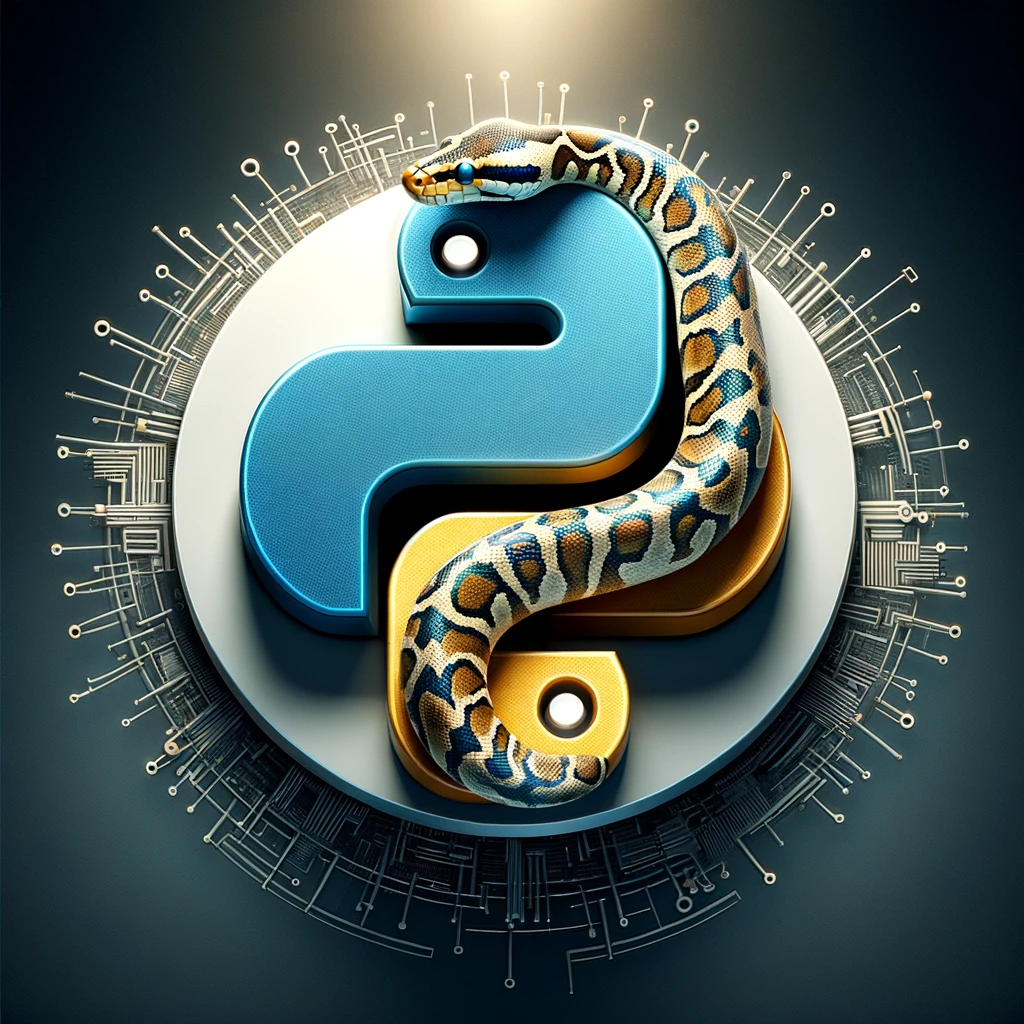 Se Python é tão poderoso, porque só agora está sendo amplamente usado em hiperautomação?
GOVERNANÇA
Orquestração e Governança
BotCity OrchestratorGovernança para toda a empresa
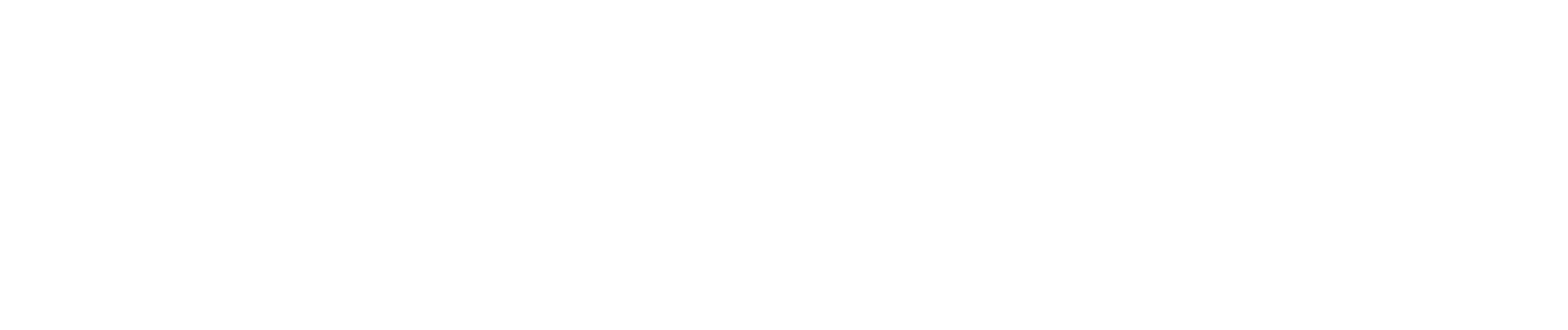 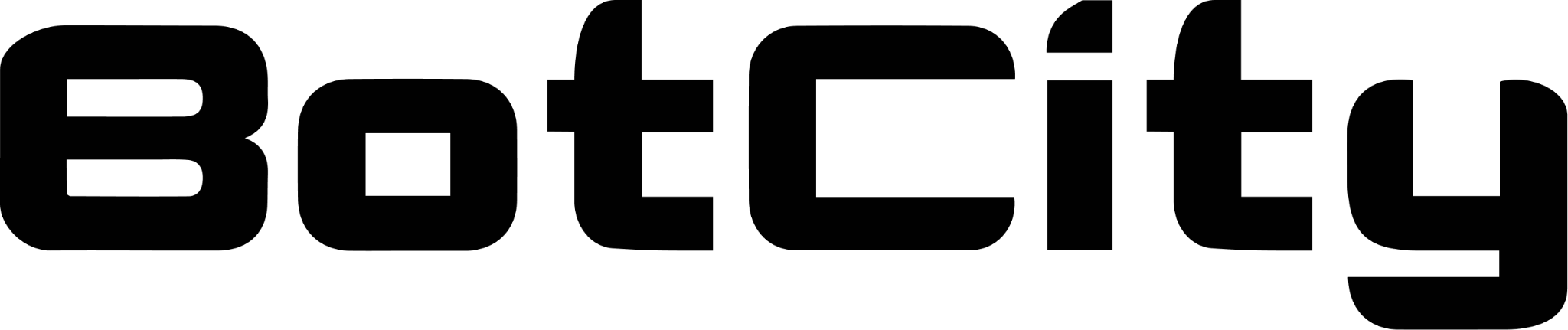 Usuários das áreas de negócio;
Desenvolvedores;
Líderes de TI, CoE e de operação RPA;
Liderança estratégica (finanças)
Orquestração e Governança
BotCity OrchestratorGovernança e Controle
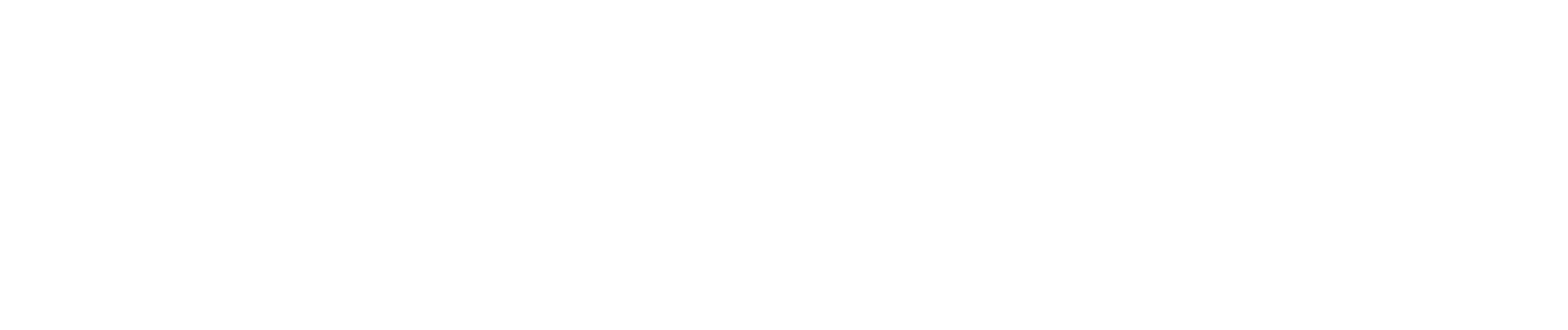 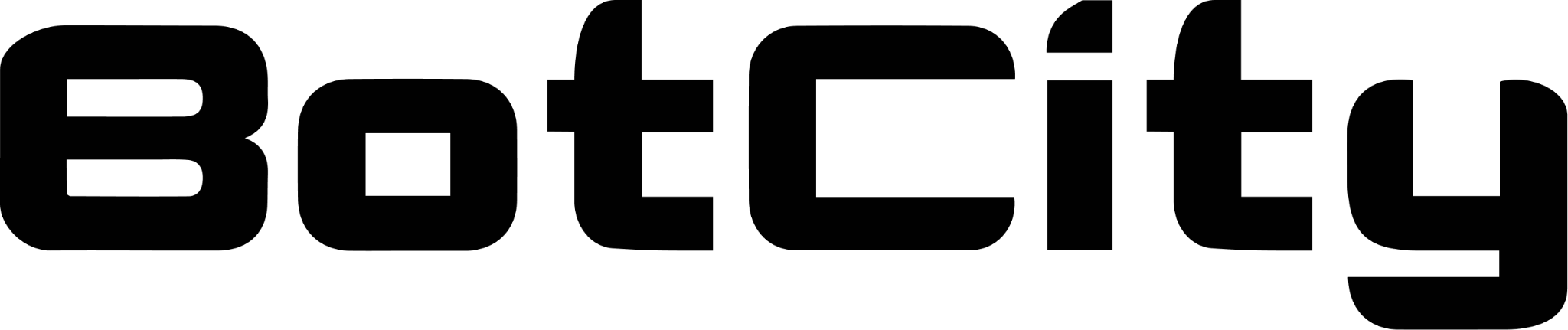 Orquestração além do agendamento.
Autonomia e separação de acesso por áreas de negócio para acionar e gerenciar automações.
Mantenha seus stakeholders informados em tempo real com alertas via Teams, E-mail, Slack, Whatsapp.
Redução de downtime com report automático de erros que traz o ponto exato de quebra da automação.
Disparo de robôs integrado com qualquer aplicação via API.
Crie regras de agendamento com prioridade, separados por departamento.
Otimize o uso de sua infraestrutura com o load balancing automático.
Gestão avançada de filas de itens por tarefa para processamento em lote.
KPIs como ROI, saving e FTEs integrados com o BotCity Insights.
Orquestração e Governança
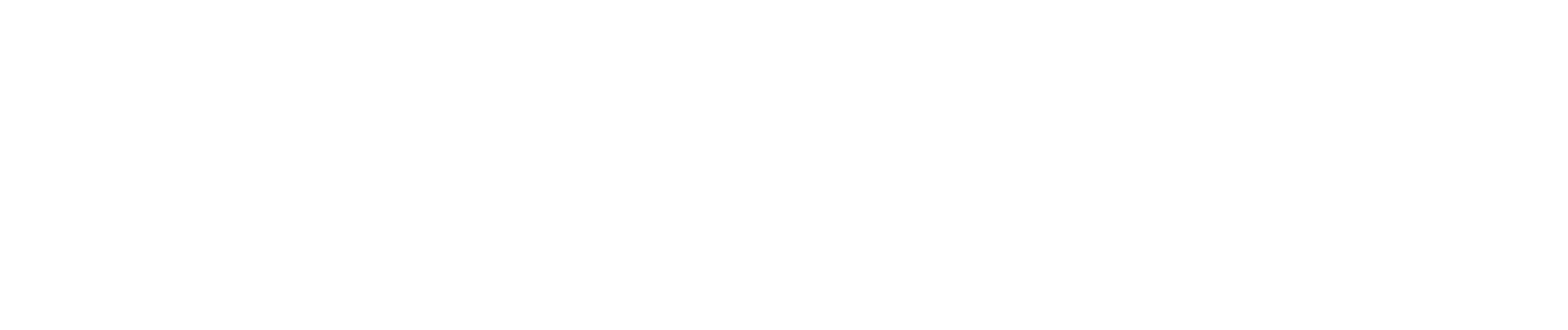 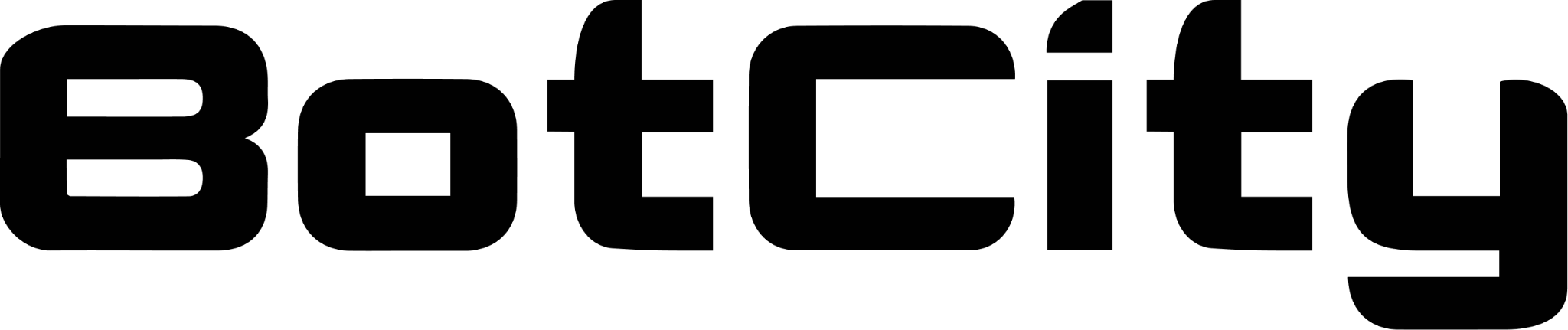 BotCity Orchestrator
Governança - Permissionamento
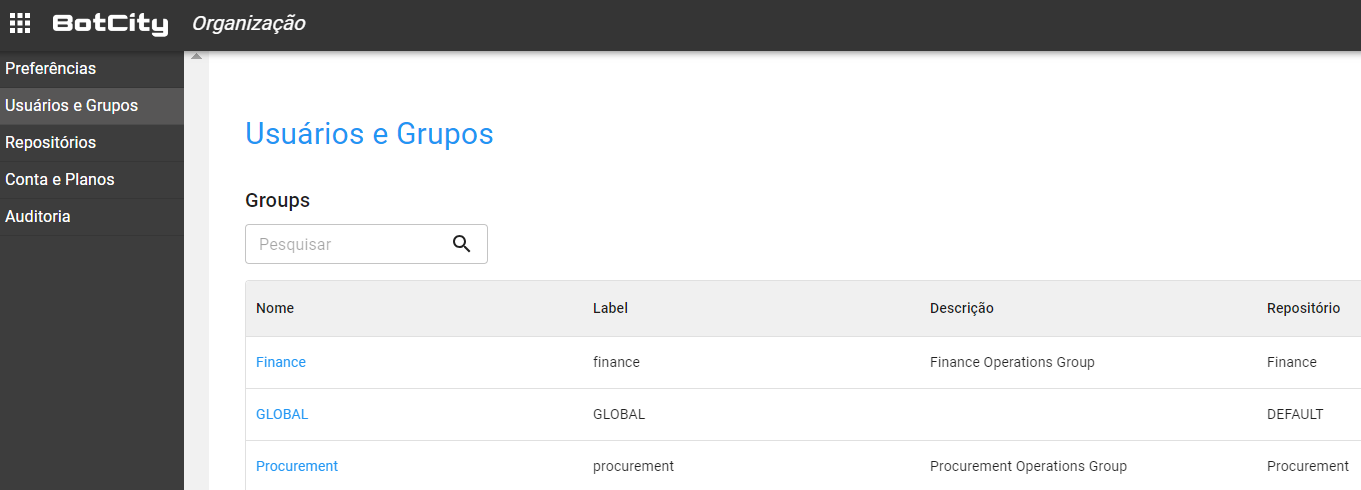 Permissionamento avançado por departamento e nível de acesso.Autonomia para usuários de negócio em ativação e gerenciamento das automações.
Orquestração e Governança
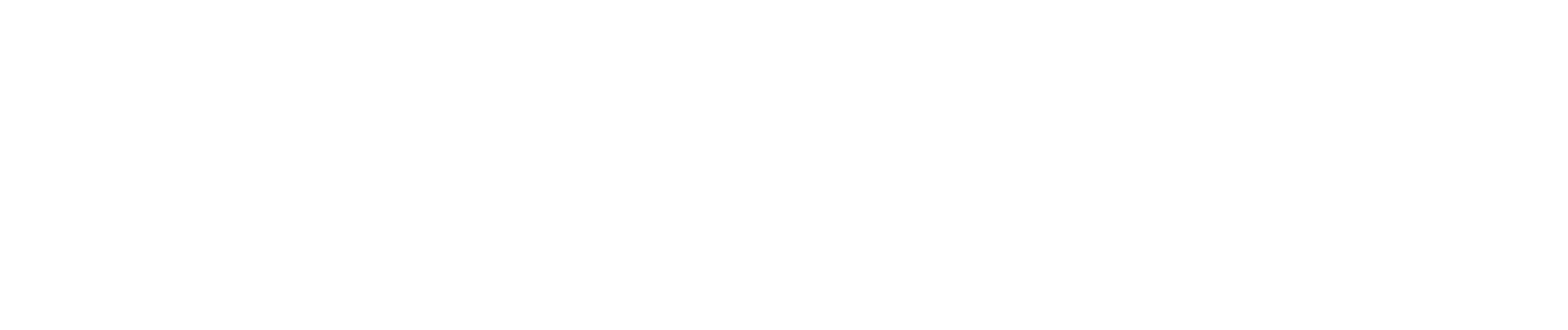 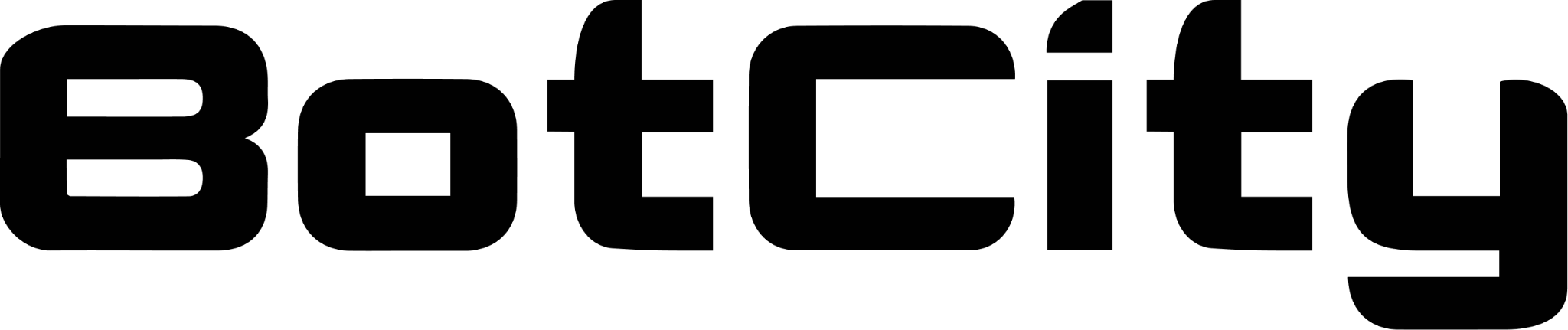 BotCity Orchestrator
Governança - Alertas em tempo real
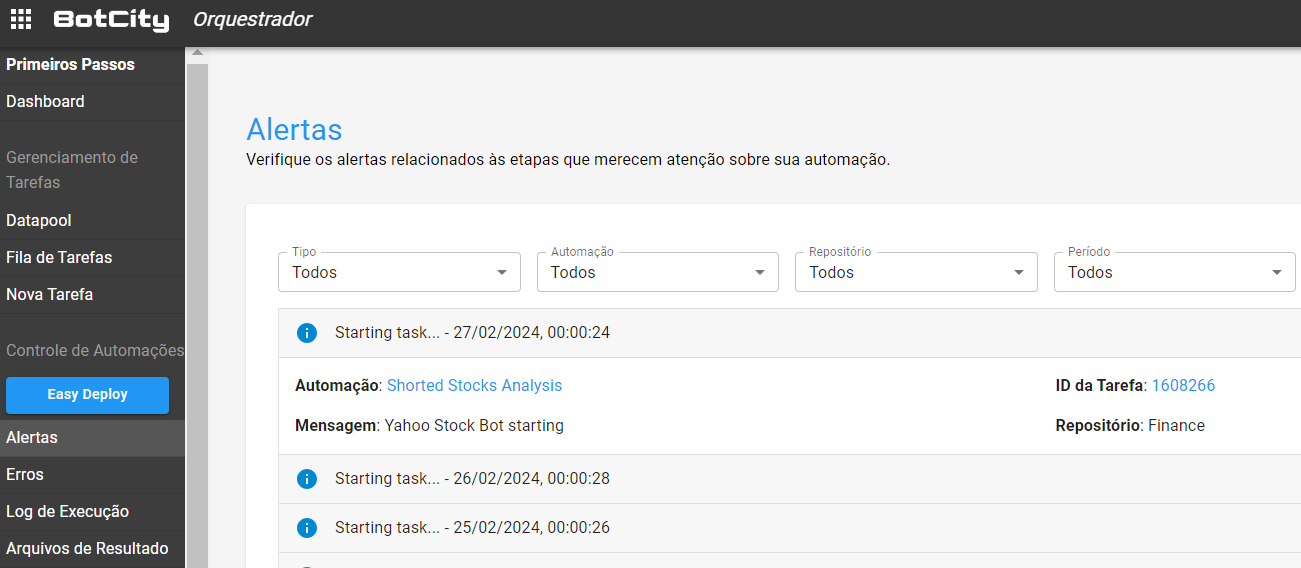 Dispare alertas e notificações para usuários da automação via Teams e-mail, slack, whatsapp.

O fim dos e-mails perguntando status de bots.
Orquestração e Governança
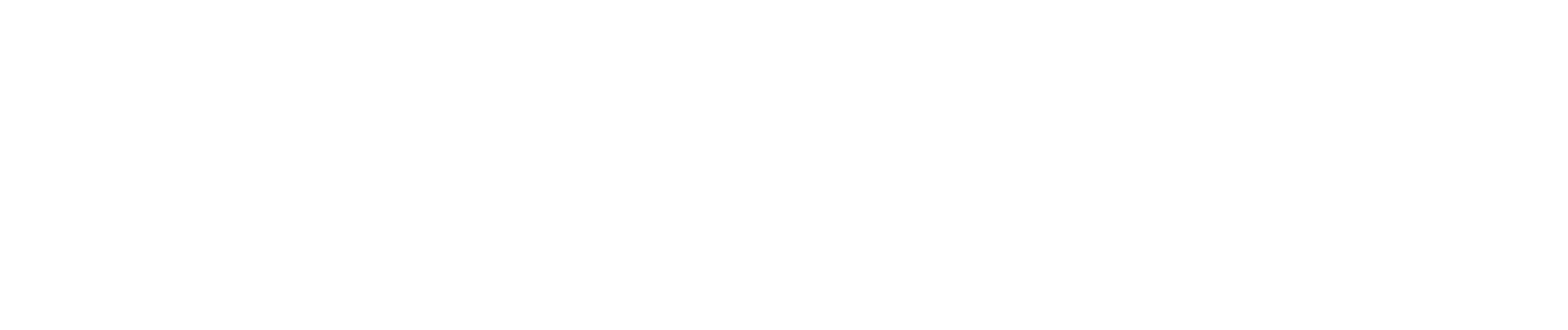 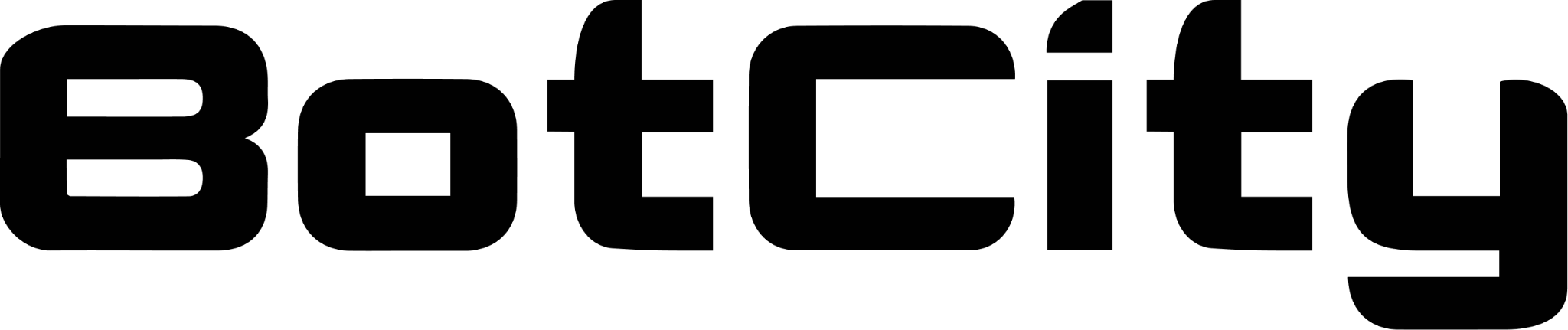 BotCity Orchestrator
Governança - Report avançado de erros
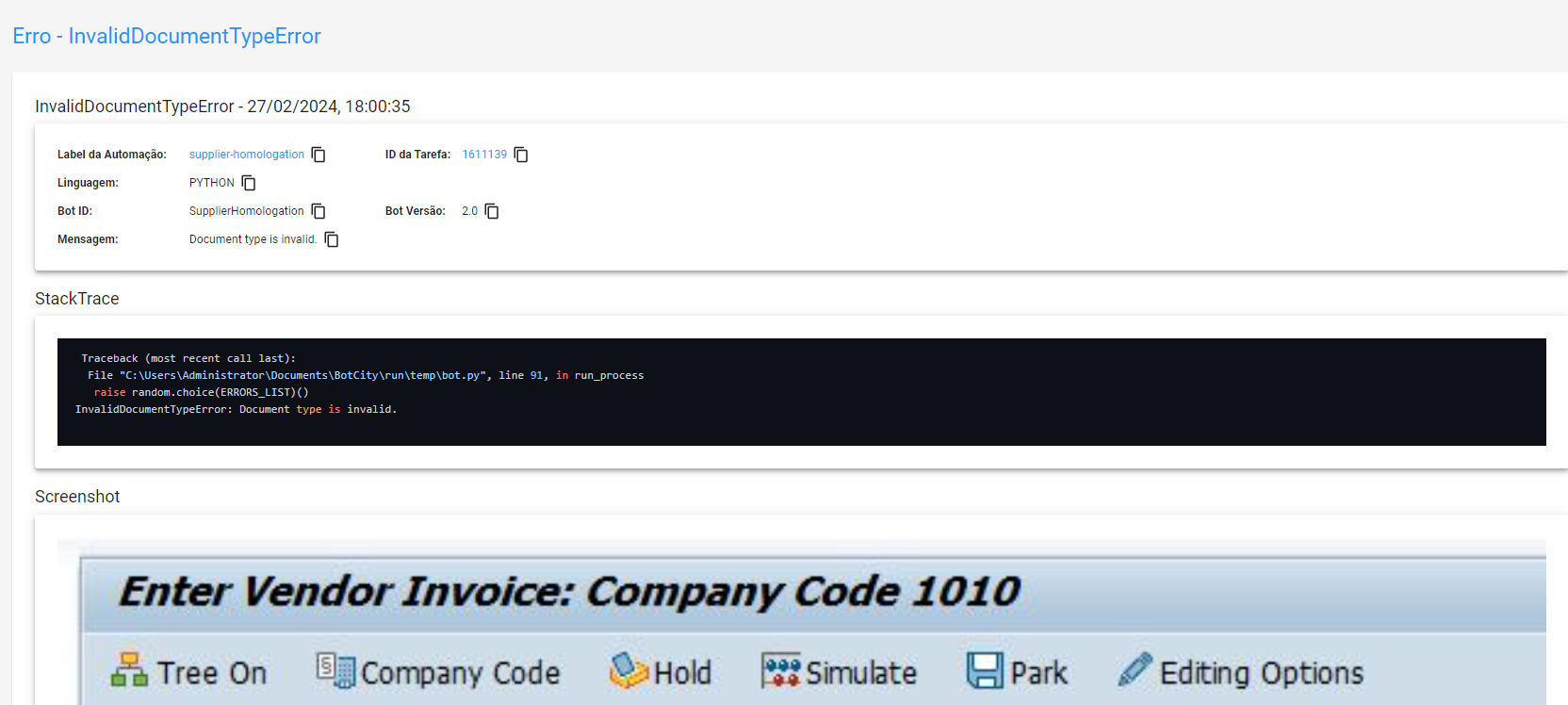 Redução de downtime.
Report de erros com screenshot de tela e trecho de código da quebra da automação.
Orquestração e Governança
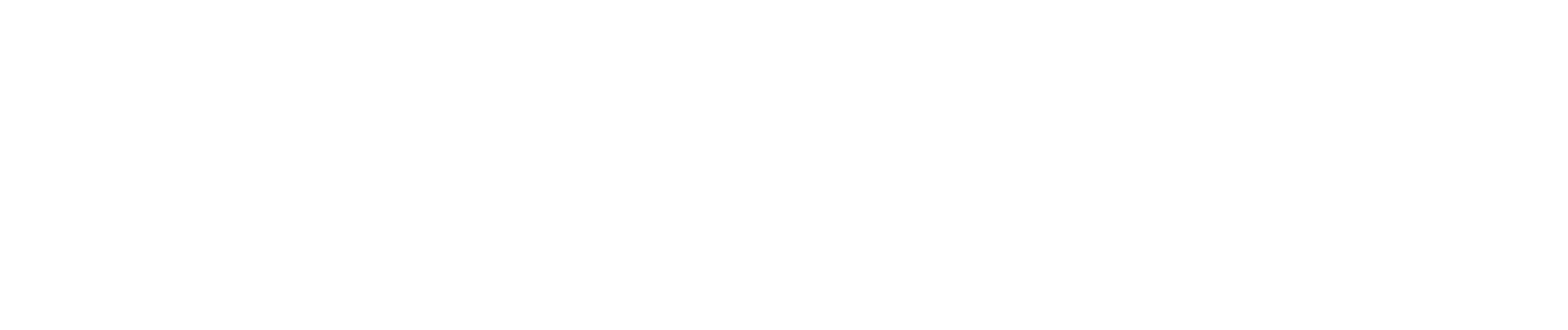 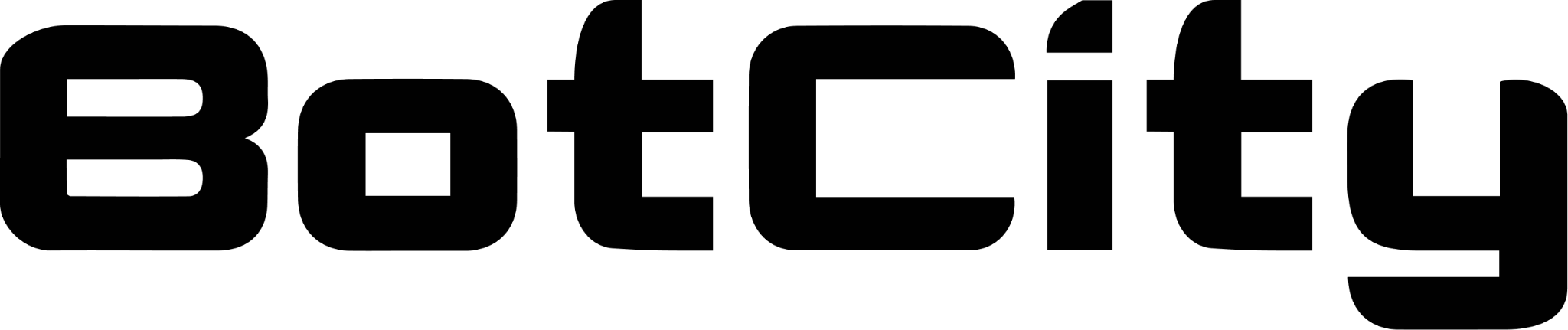 BotCity Orchestrator
Governança - Agendamento avançado.
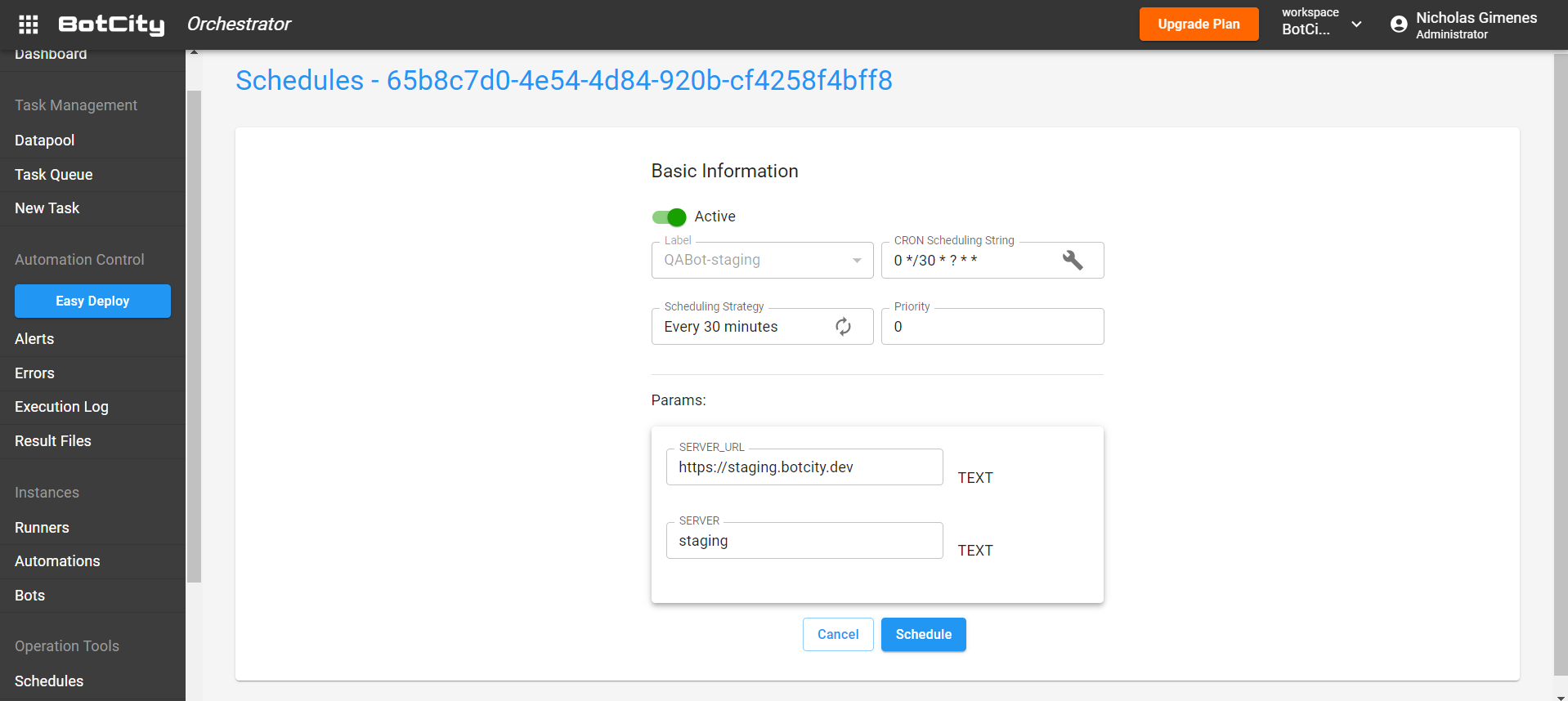 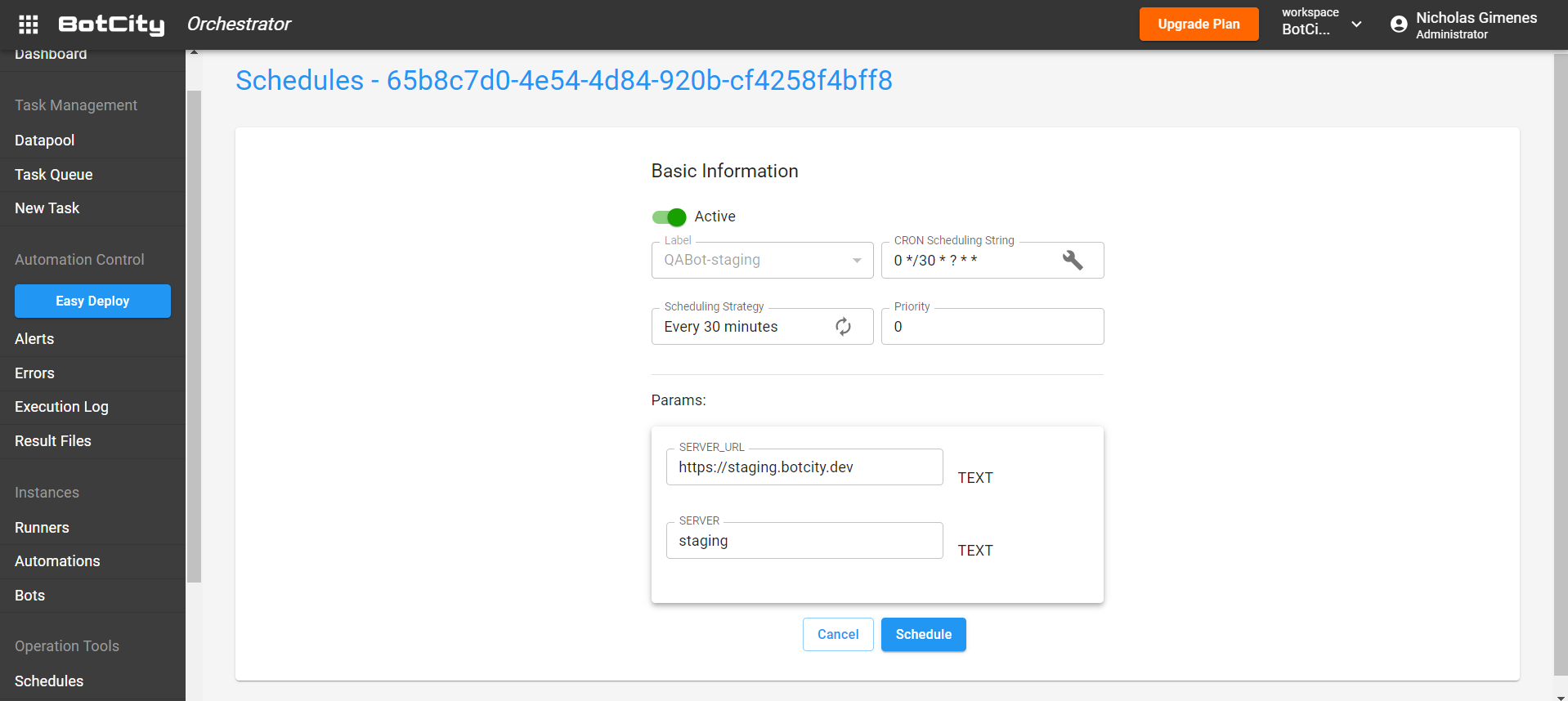 Agendamento avançado com setup de prioridade e parâmetros.

Crie a regra mais adequada ao seu negócio sem se preocupar com conflitos entre automações.
Orquestração e Governança
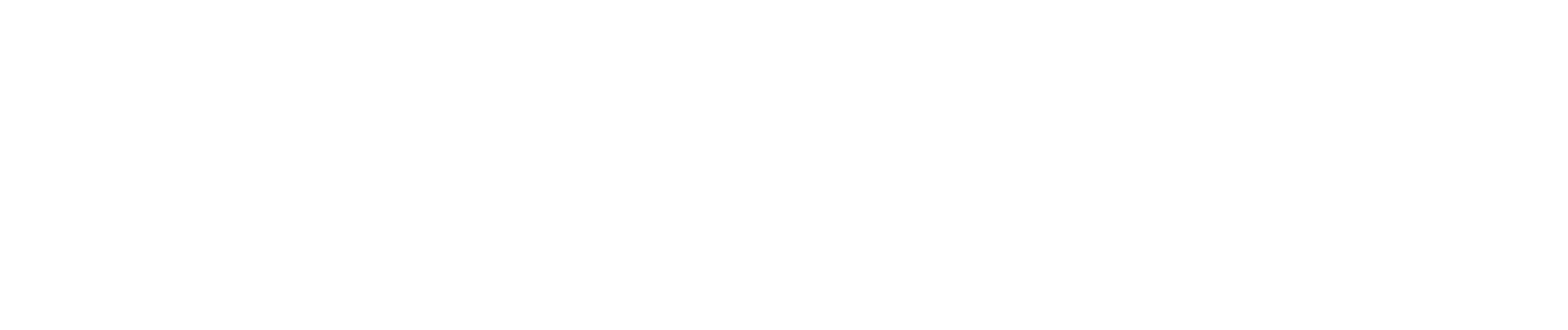 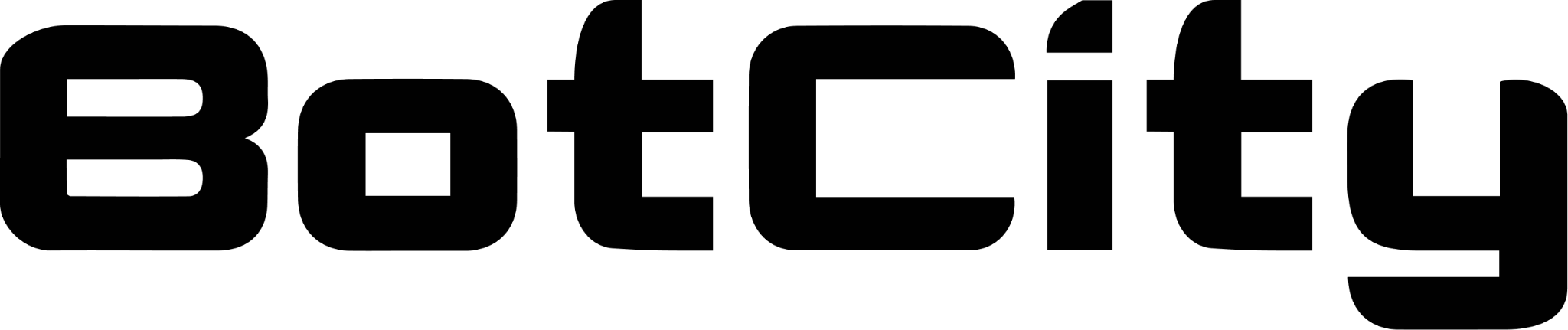 BotCity Orchestrator
Governança - Credenciais
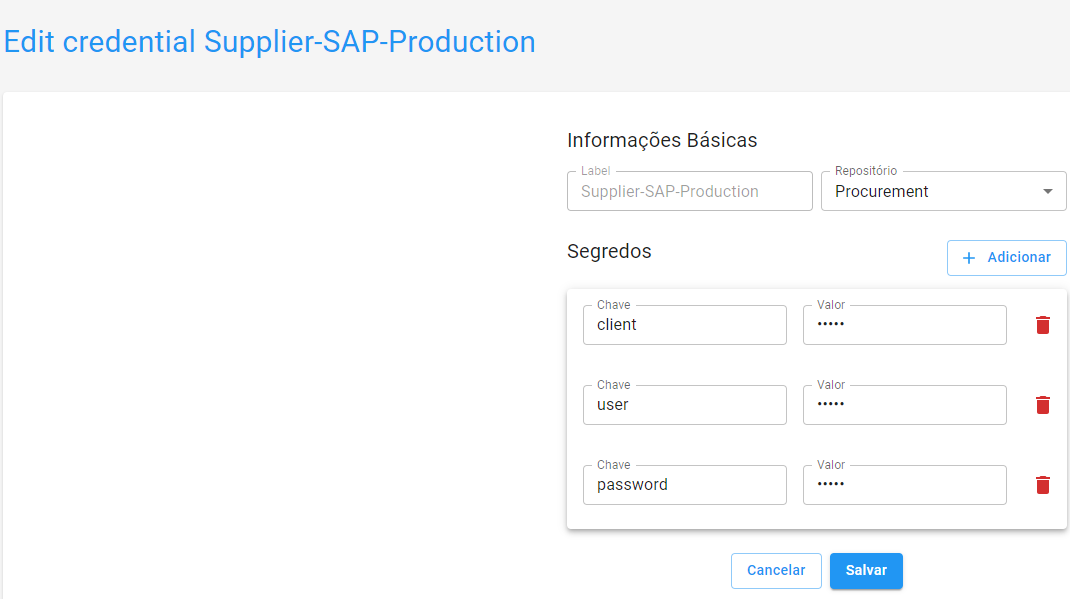 Armazene credenciais no orquestrador ou em seu ambiente com as integrações com AWS Secrets Manager e Hashicorp Vault.
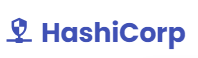 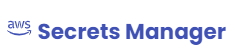 Orquestração e Governança
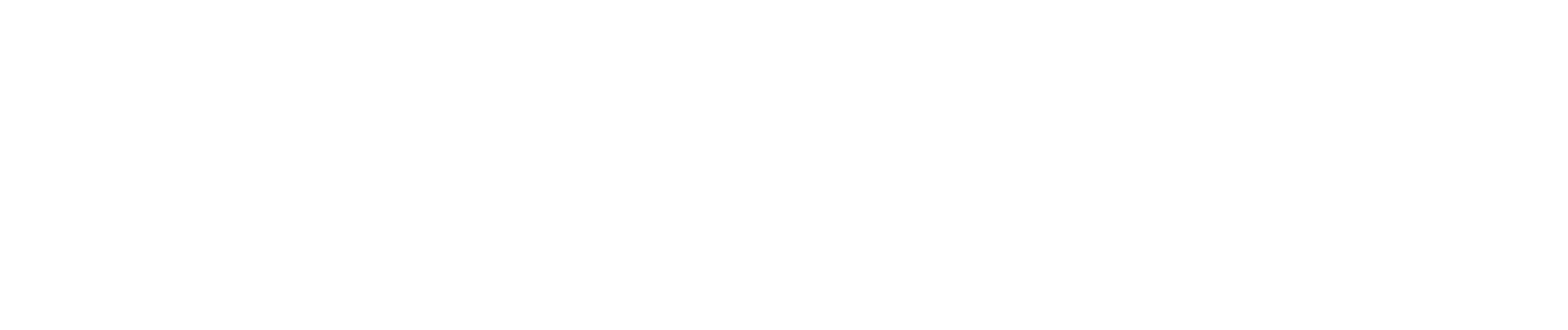 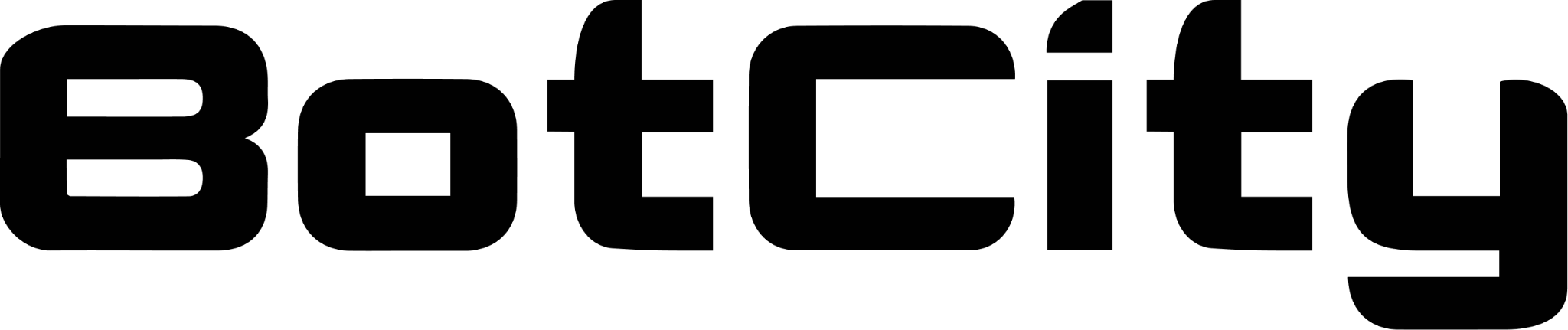 BotCity Orchestrator
Governança - Logs customizados e exportáveis
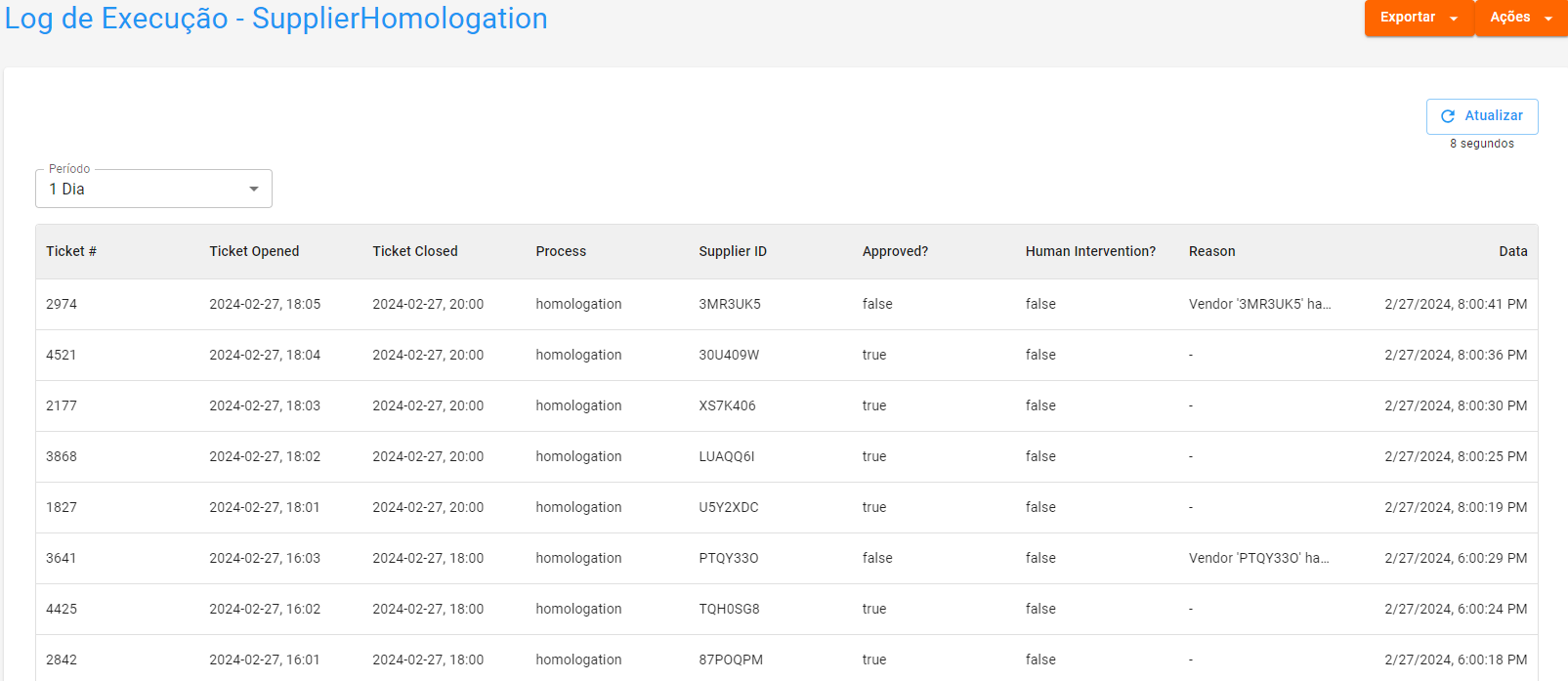 Logs customizáveis, exportáveis e disponíveis via API.

Customize logs de acordo com indicadores necessários para sua operação.
Orquestração e Governança
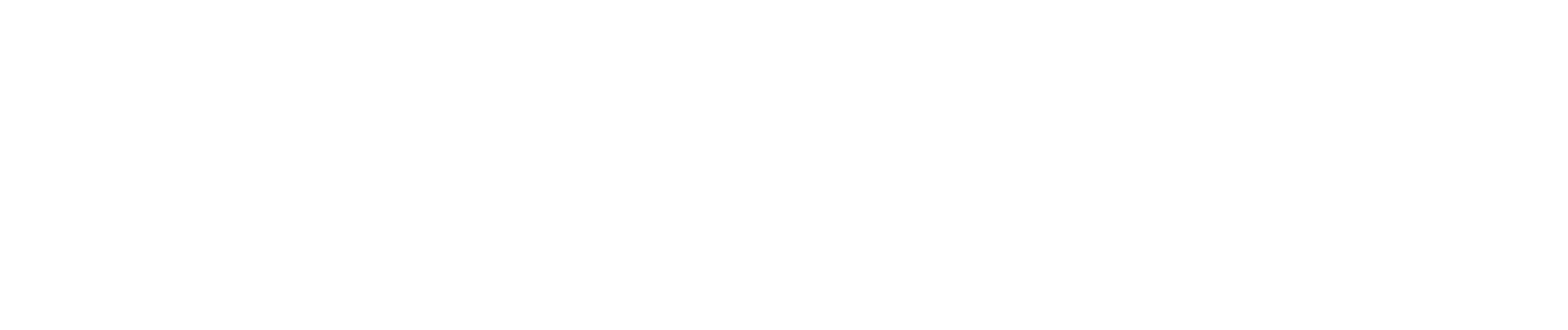 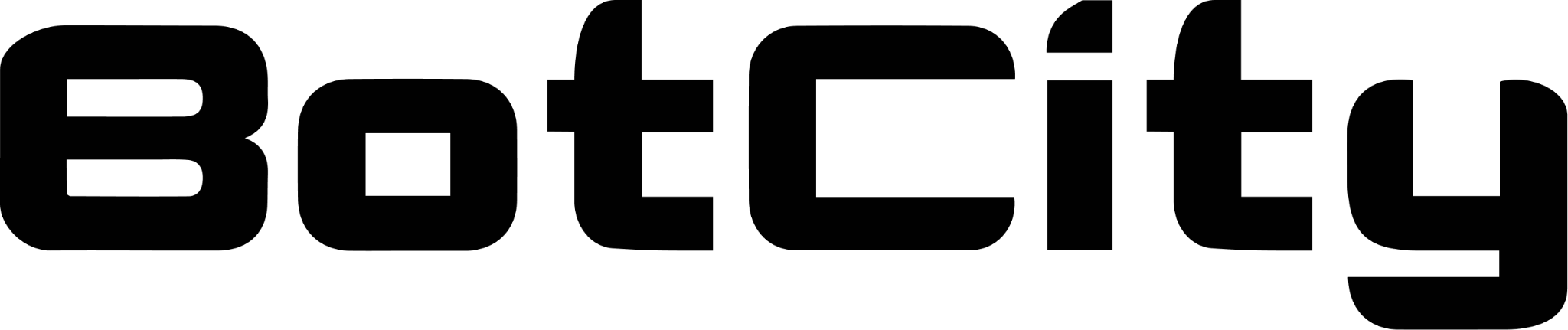 BotCity Orchestrator
Governança - Elimine conflitos entre automações
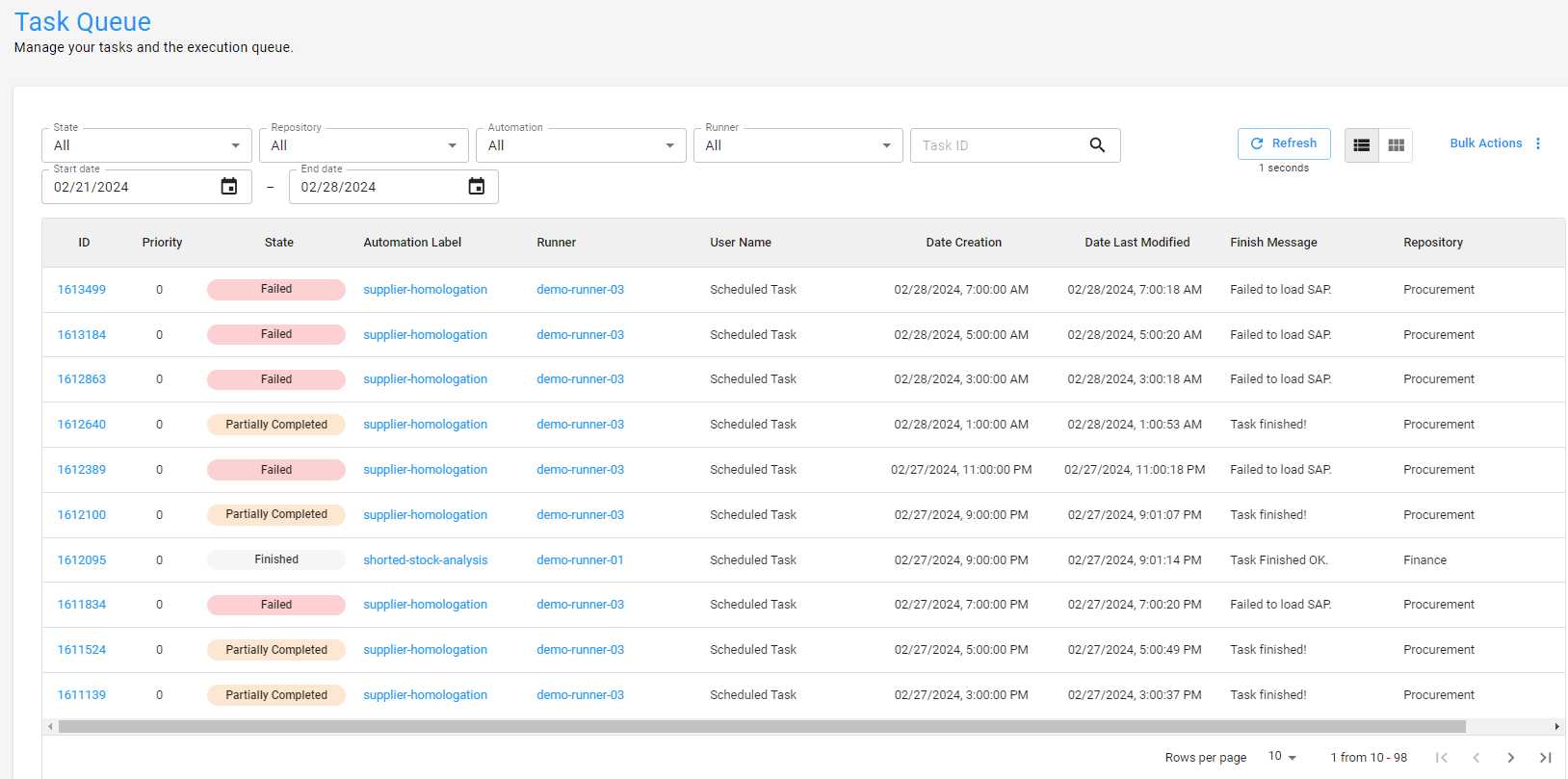 Load balancing automático de tarefas elimina conflito entre automações.
Orquestração e Governança
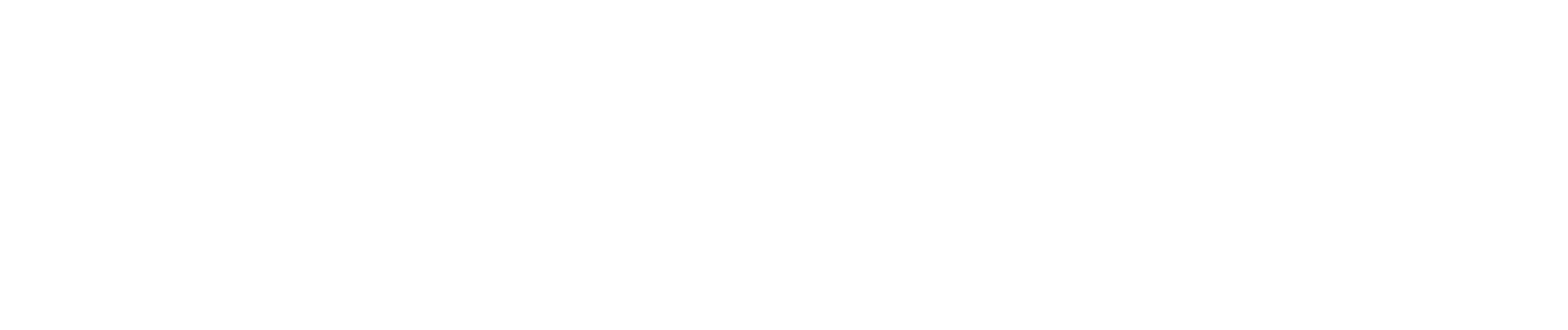 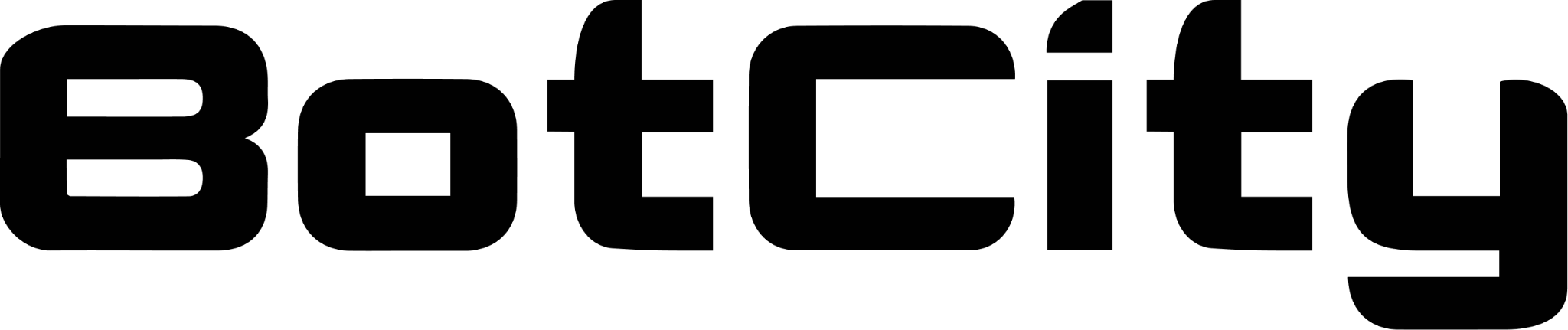 BotCity Orchestrator
Governança - Visibilidade de Máquinas
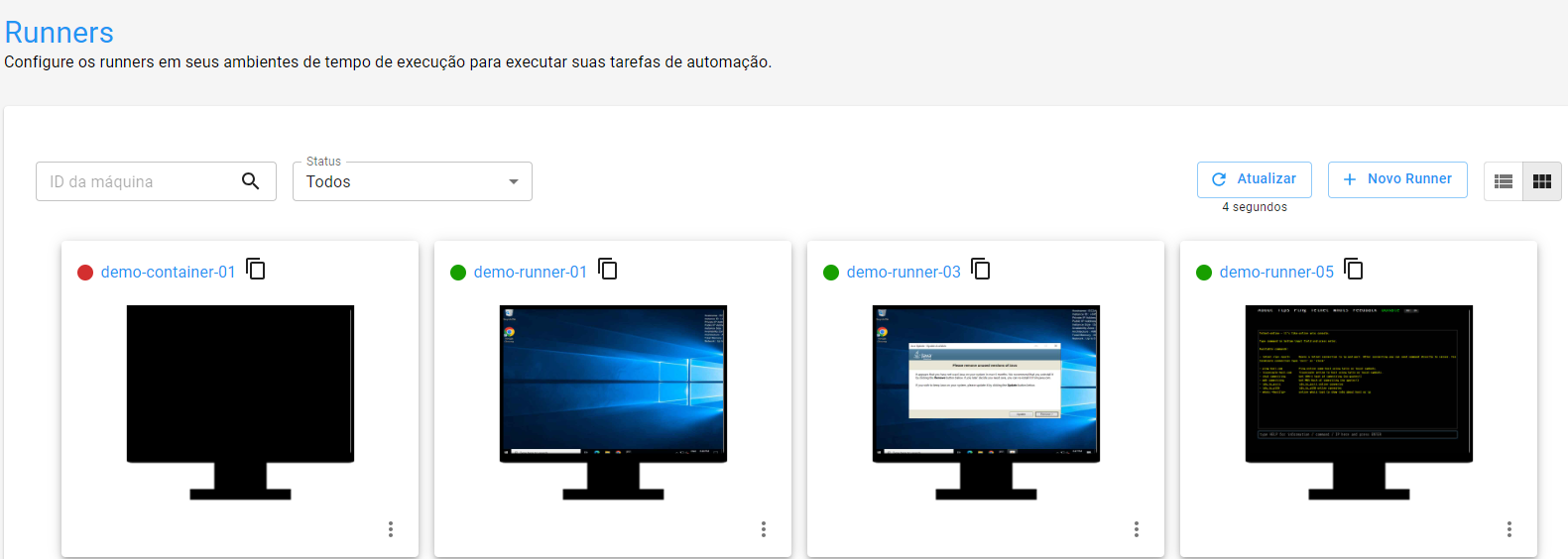 Gerenciamento em tempo real de suas máquinas virtuais. 

- Screenshot
- Logs
- Consumo de memória, CPU e telemetria completa.
Orquestração e Governança
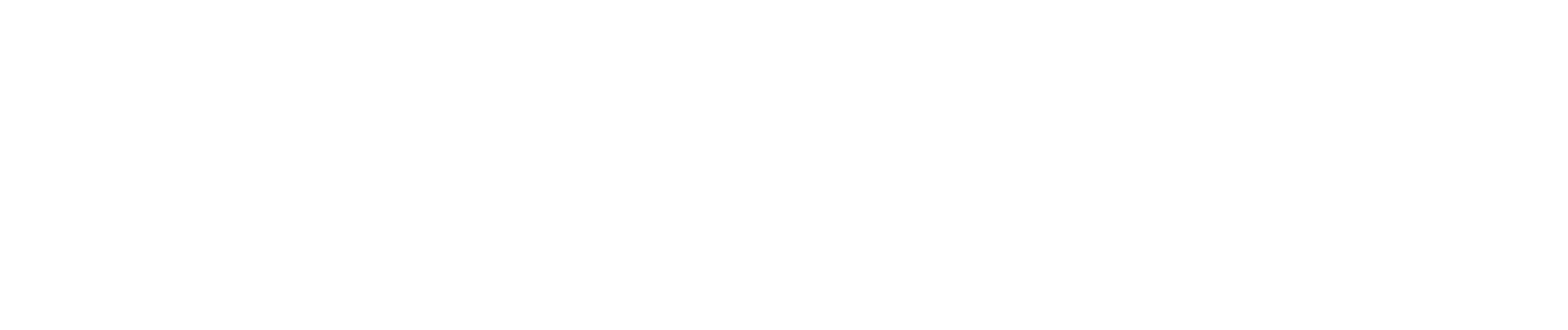 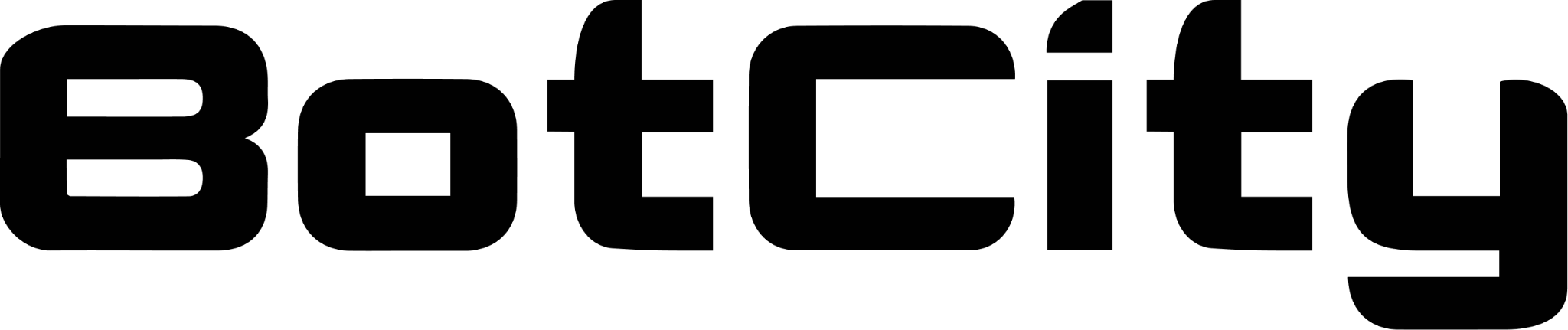 BotCity Orchestrator
Escalabilidade - Processamento em lote
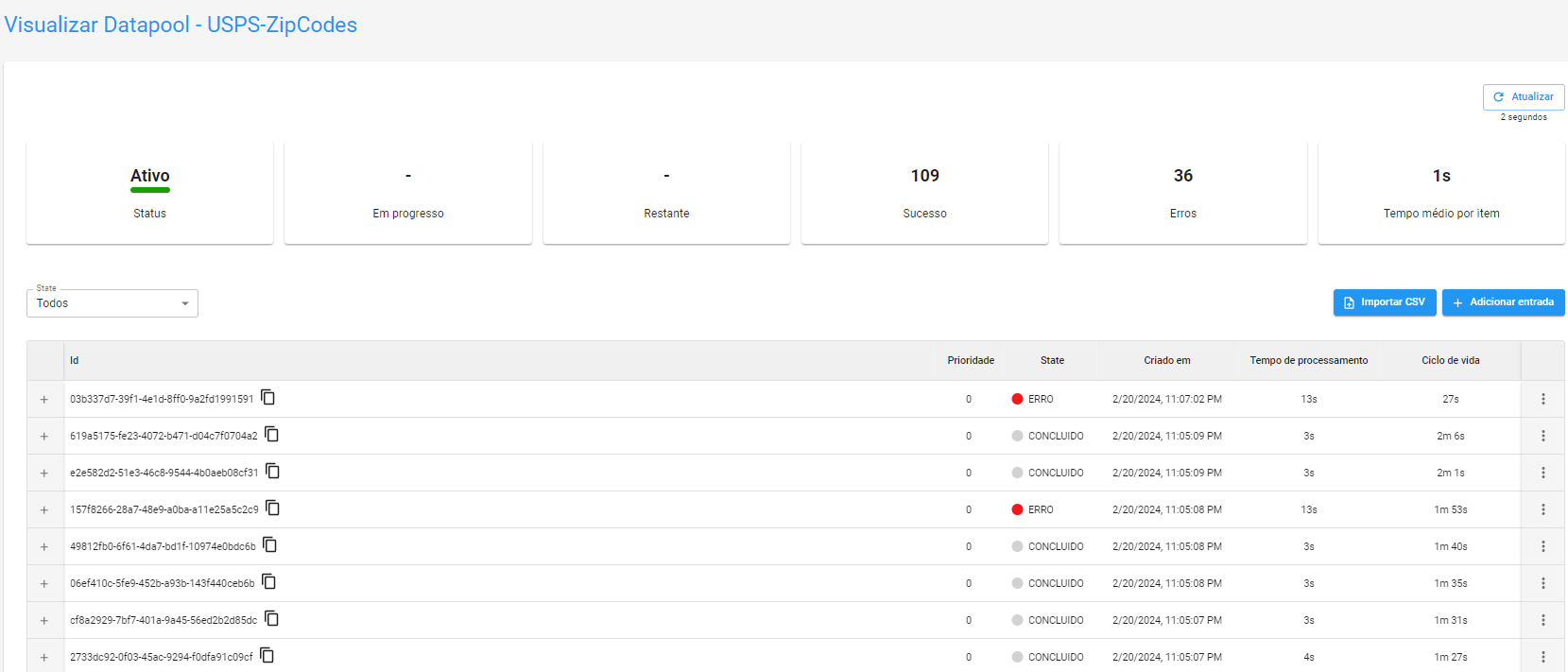 Gestão de processamento em lote. 

Escale múltiplos agents para processar itens em lote e obtenha logs customizados de cada item processado.
Arquitetura
Orquestração e Governança
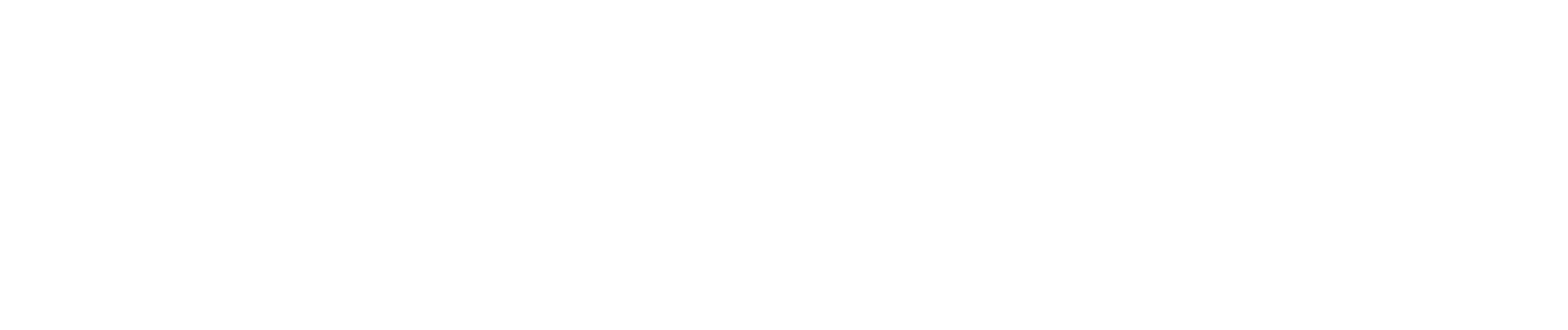 Arquitetura | Automações On-Premise e Orquestração em Cloud BotCity.
Dev. Environment
Orchestrator
Runner
API
Studio
CLI
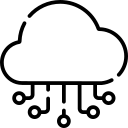 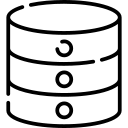 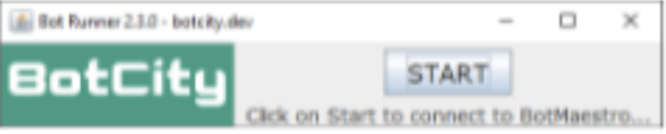 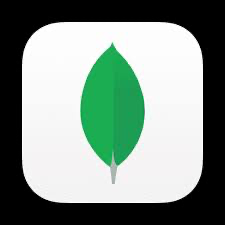 auth
HTTPS
PROCESS
workspace.botcity.dev
(Orchestrator)
AWS/Azure/GCP/Intranet
auth
HTTPS
API
API
Third-party Apps
auth
HTTPS
Client Product
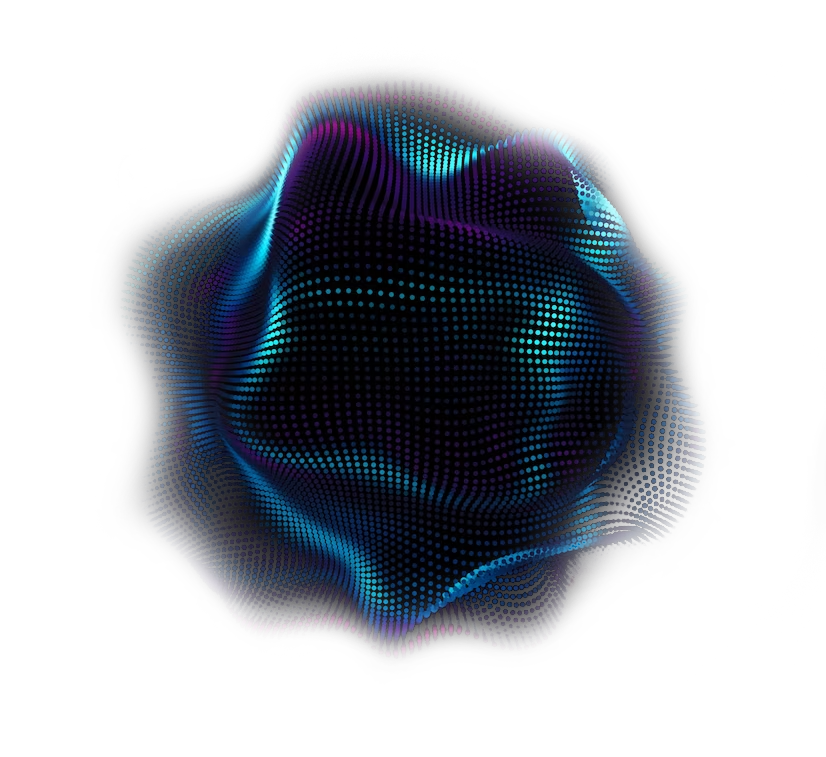 BotCity Insights
Visibilidade completa do seu CoE
BotCity Insights
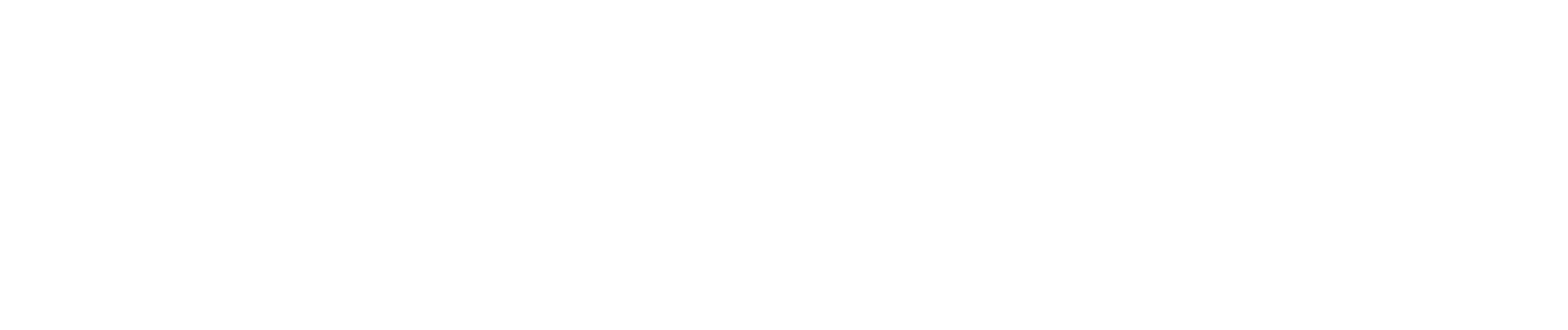 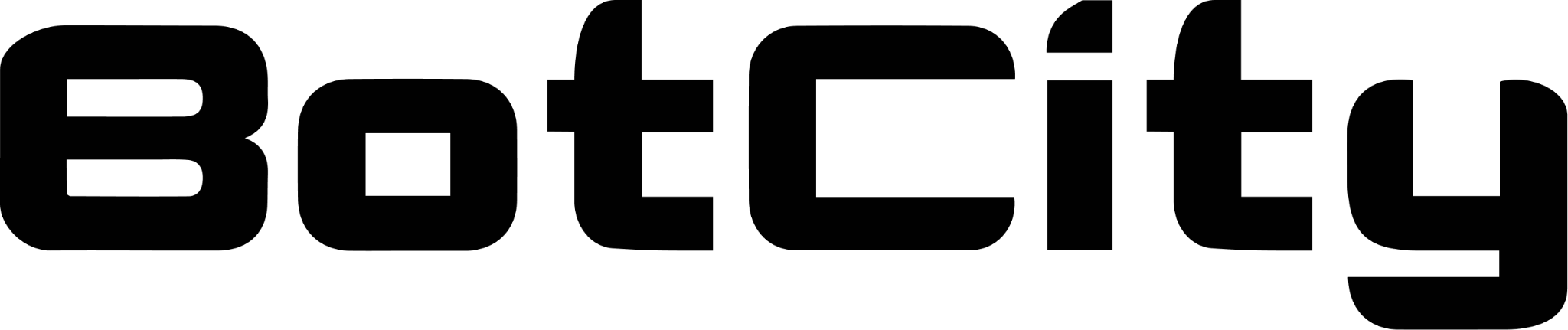 BotCity Insights
Visibilidade de KPIs globais.
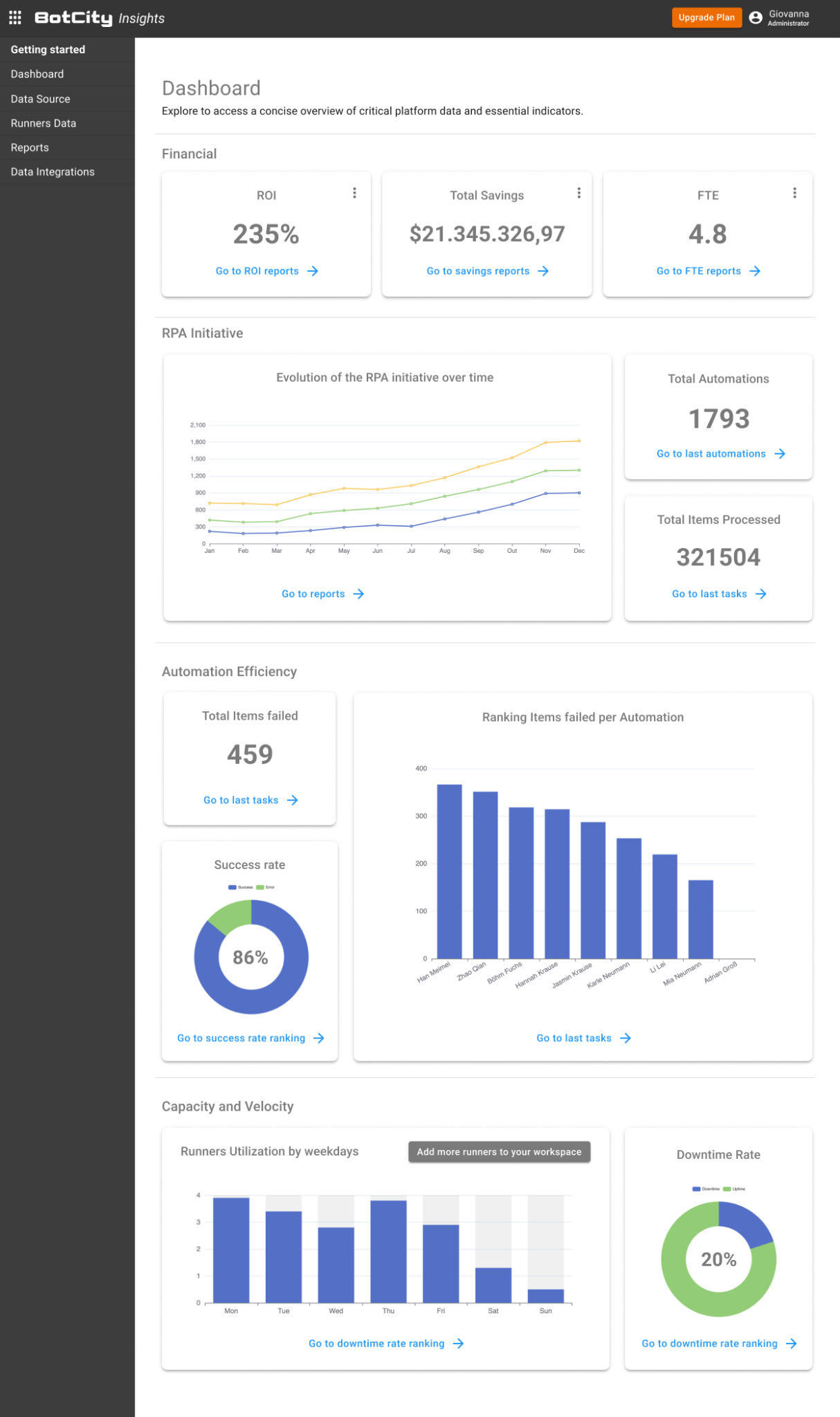 KPIs consolidados e integrados diretamente ao orquestrador.

Dê visibilidade completa aos resultados do seu CoE.
BotCity Insights
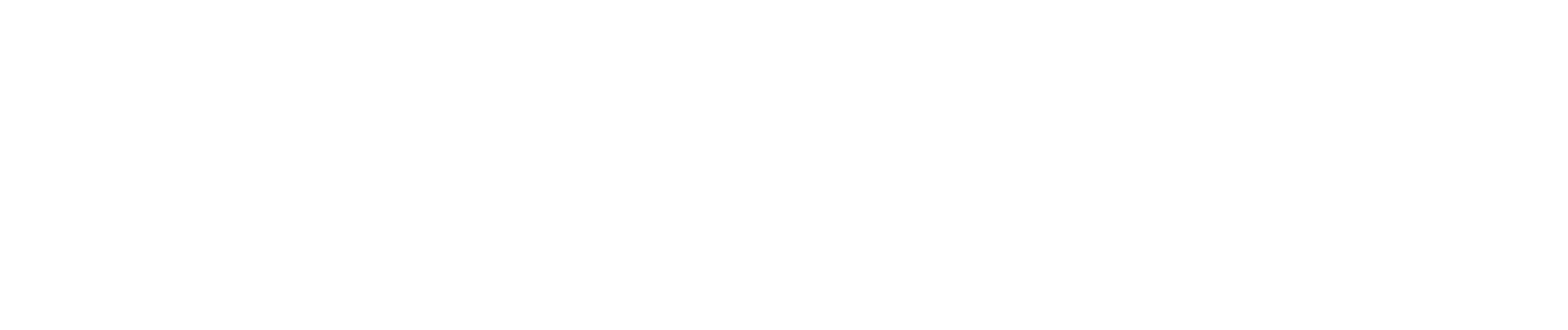 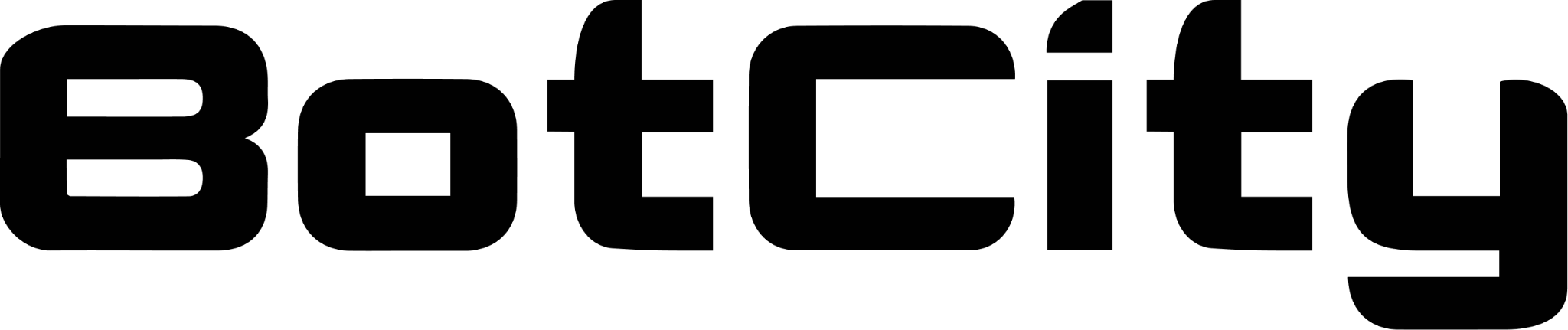 BotCity Insights
Indicadores de eficiência
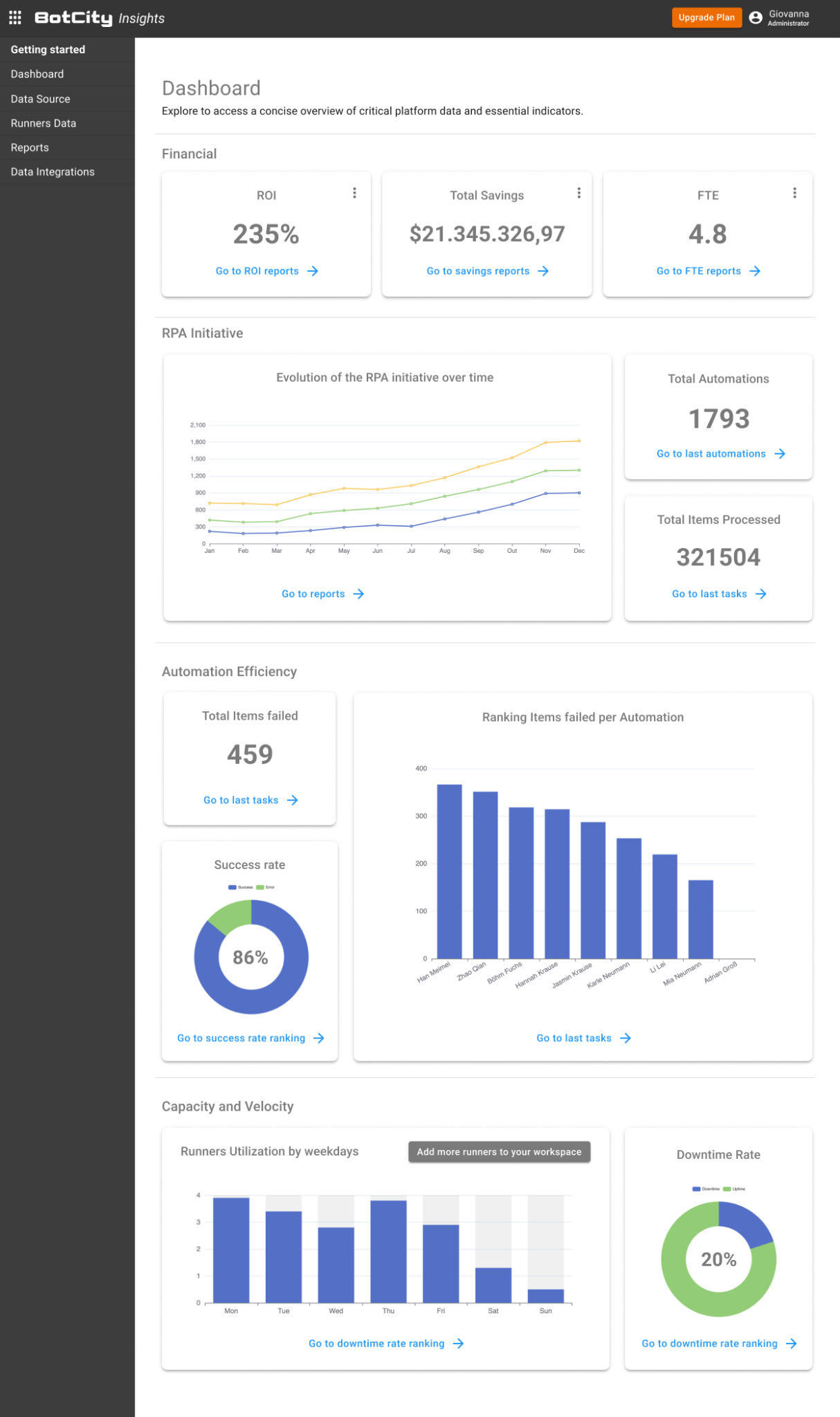 Indicadores de eficiência, falhas mais comuns e downtime geram insights para um plano melhoria contínua.
BotCity Insights
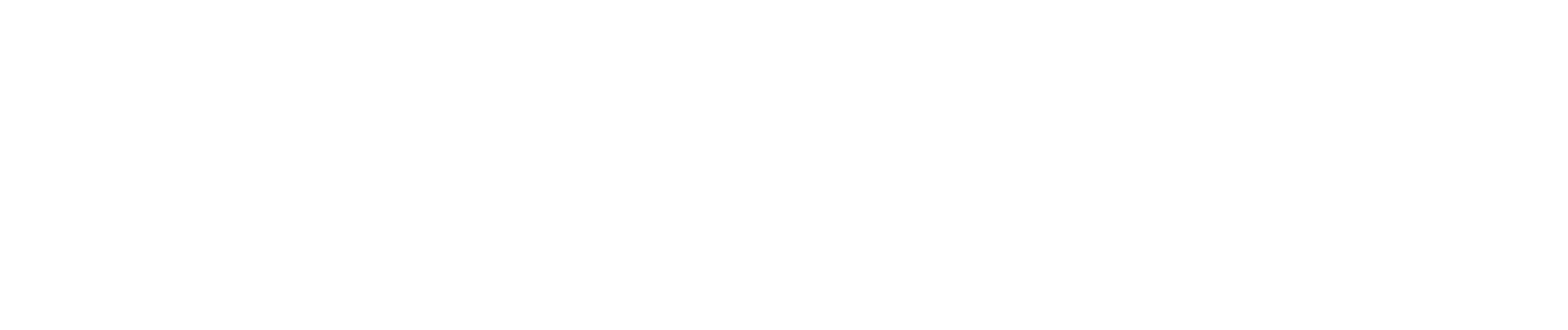 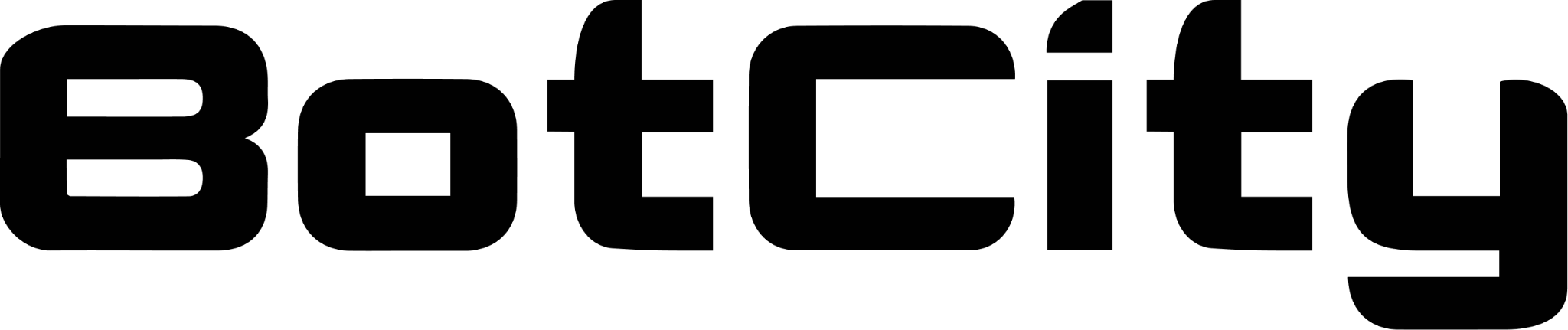 BotCity Insights
Otimização de infraestrutura e agents.
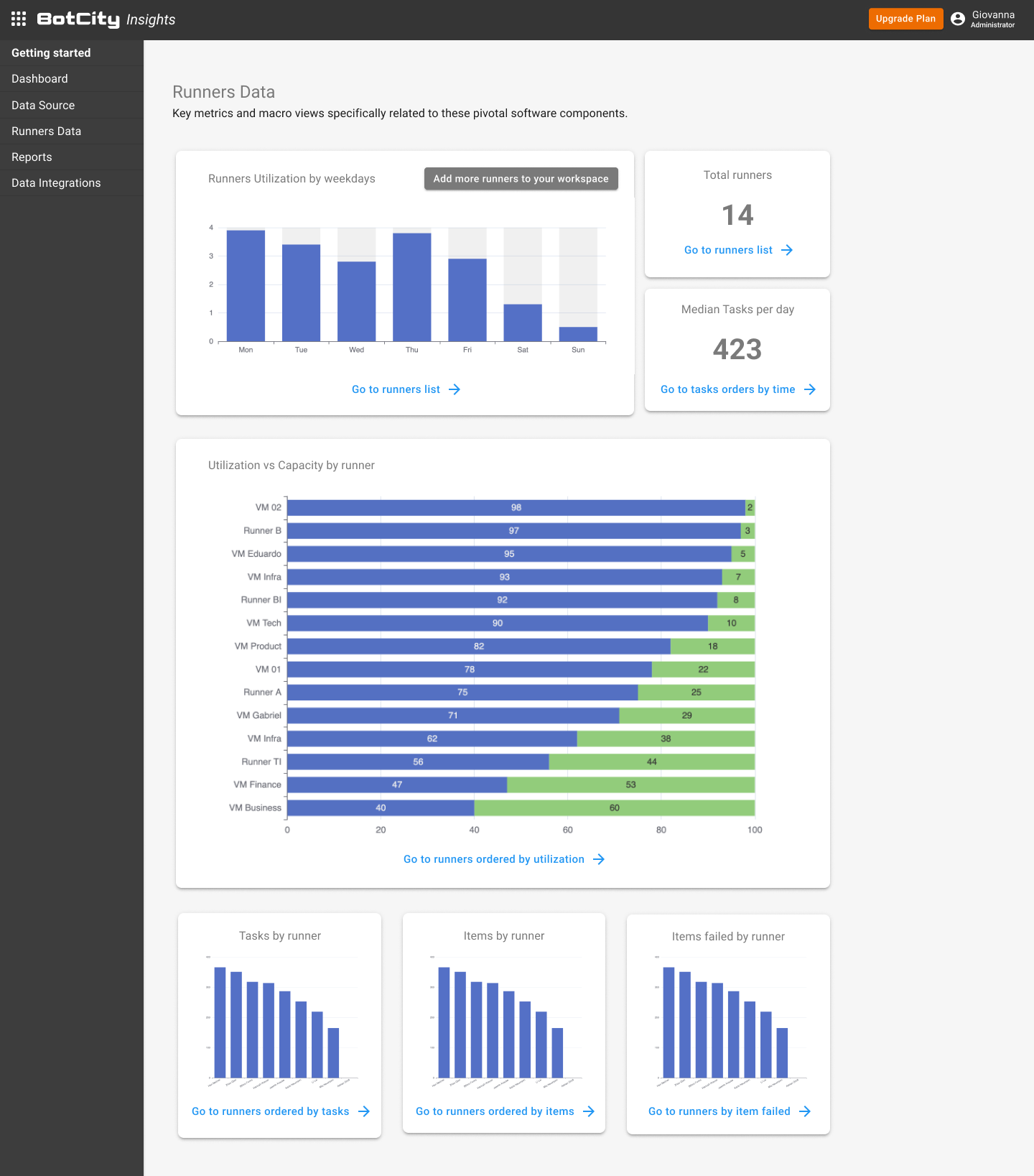 Otimização de infraestrutura e agents com visibilidade de ocupação.
BotCity Insights
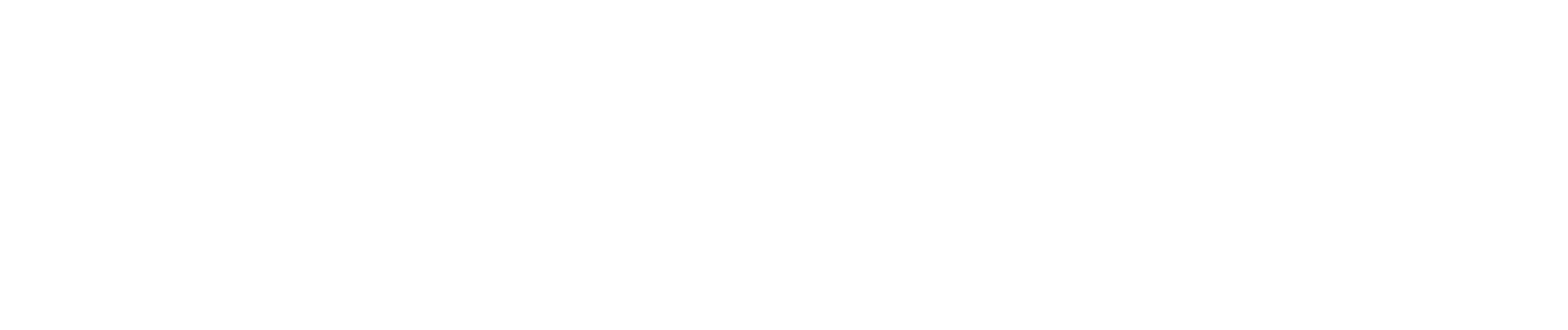 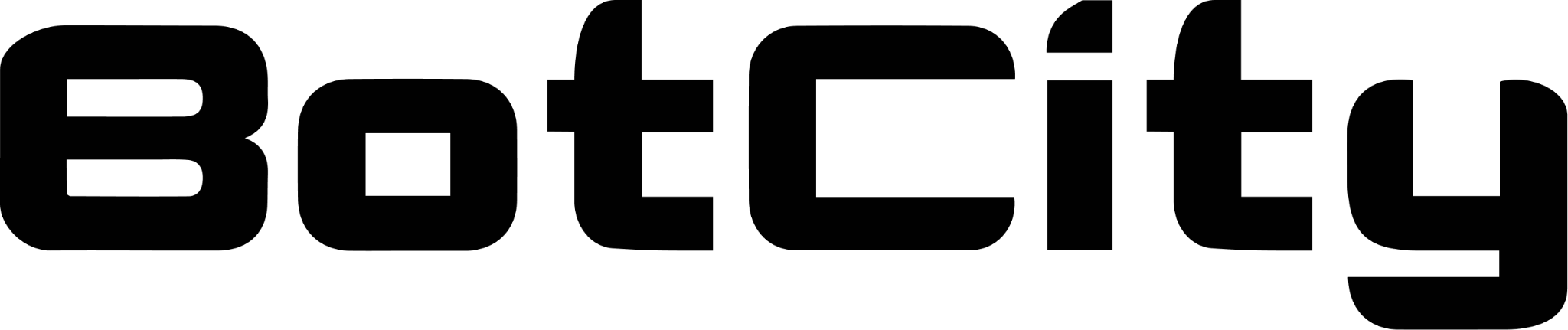 BotCity Insights
Otimização de infraestrutura e agents.
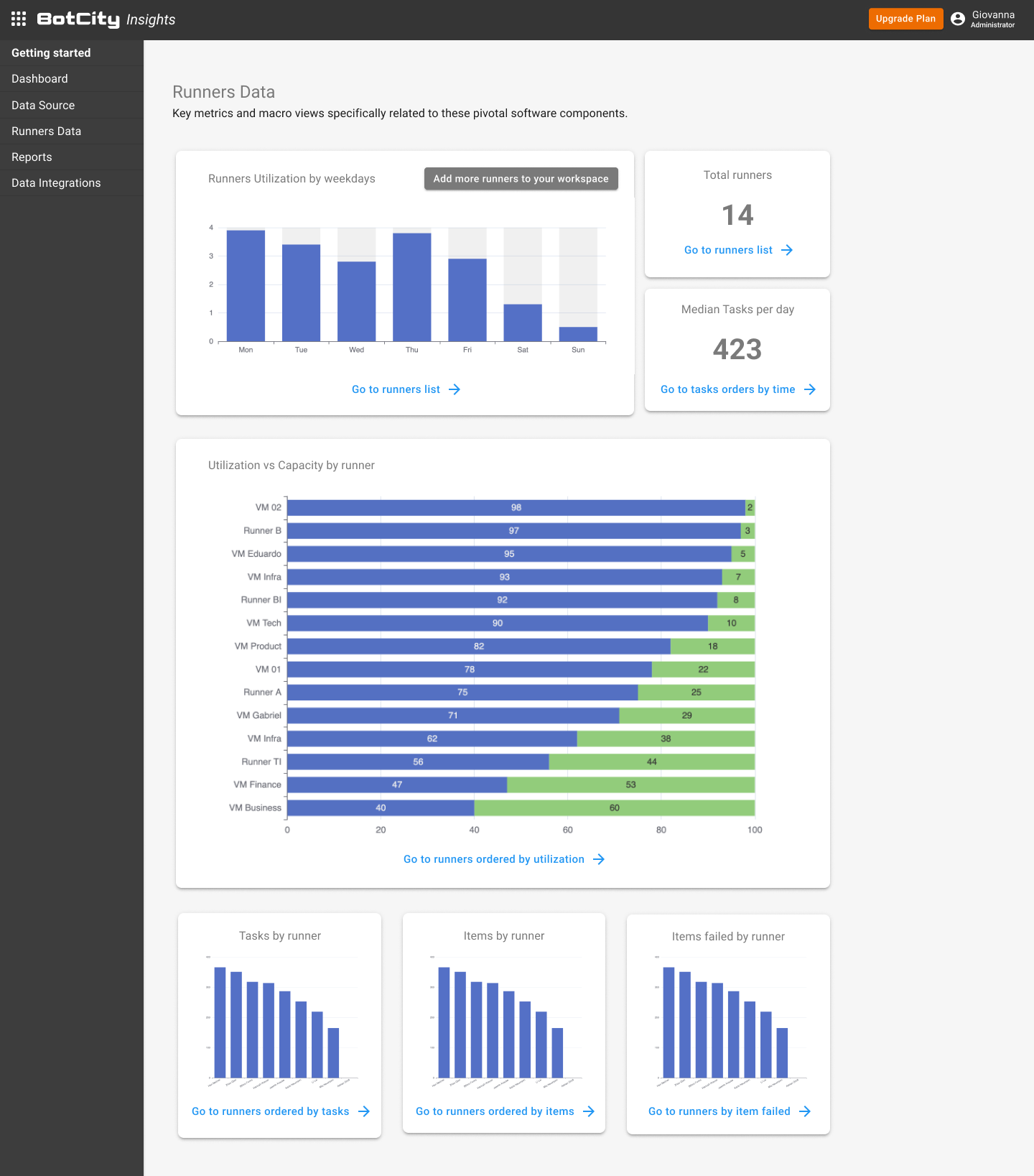 Otimização de infraestrutura e agents com visibilidade de ocupação.
BotCity Insights
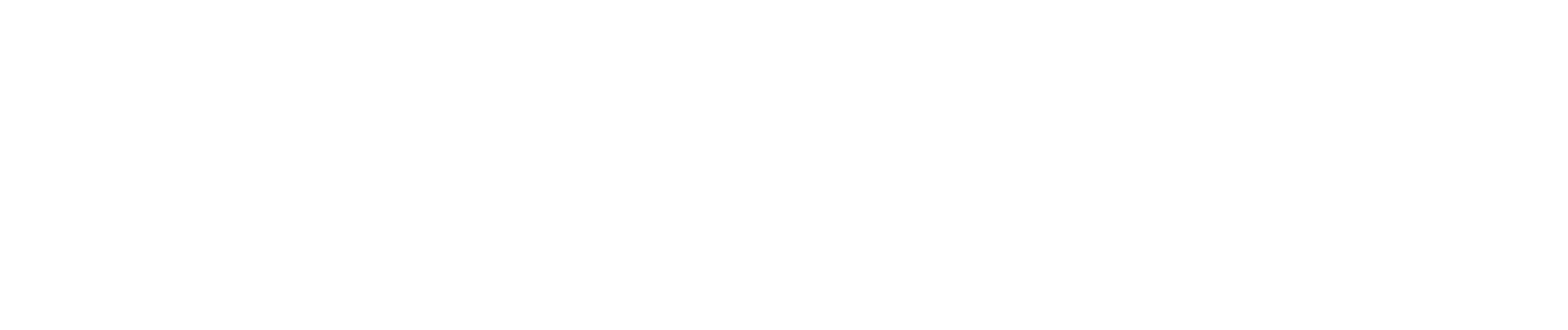 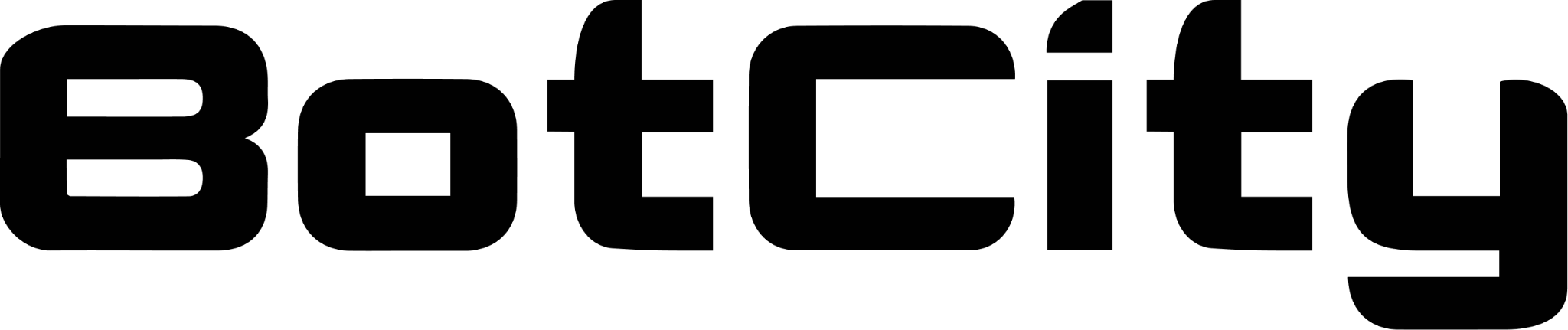 BotCity Insights
Saiba o retorno de cada automação.
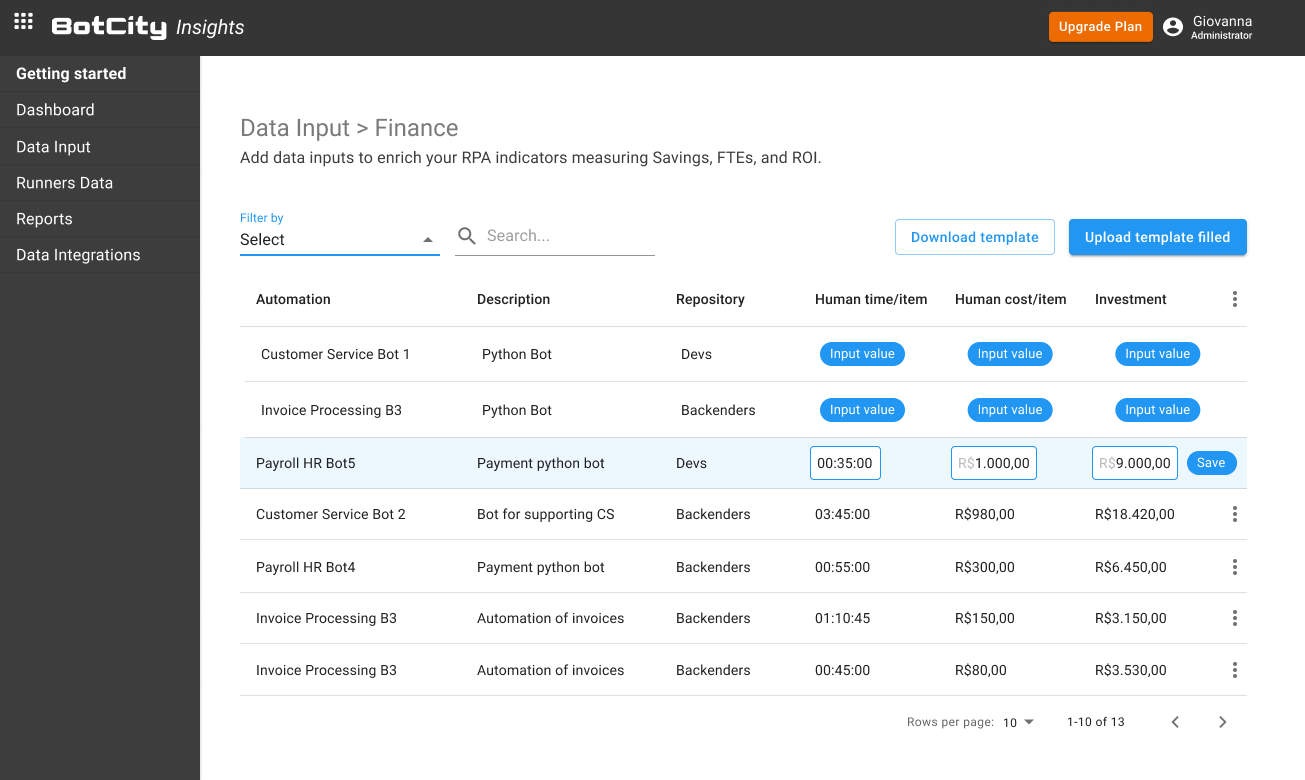 Defina os inputs e o Insights irá calcular ROI, savings e FTE ao nível de cada automação.
BotCity Insights
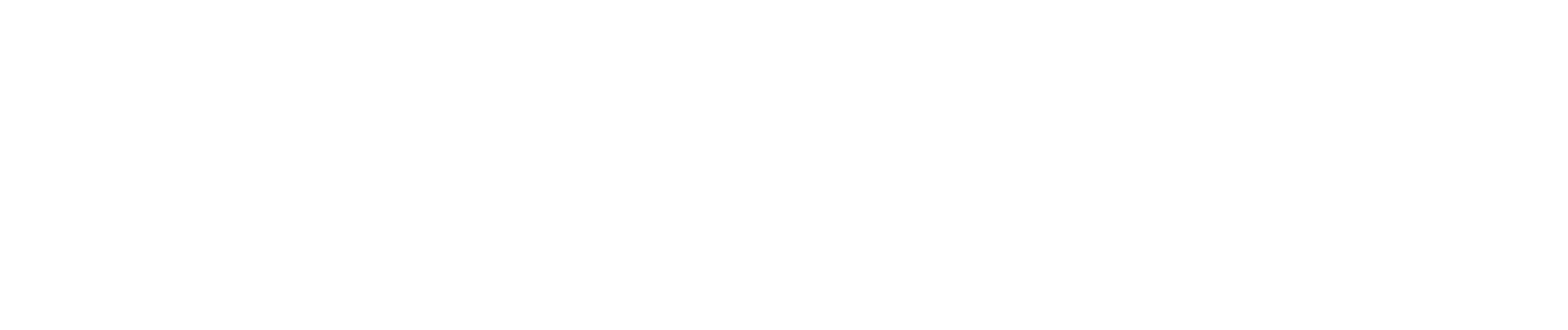 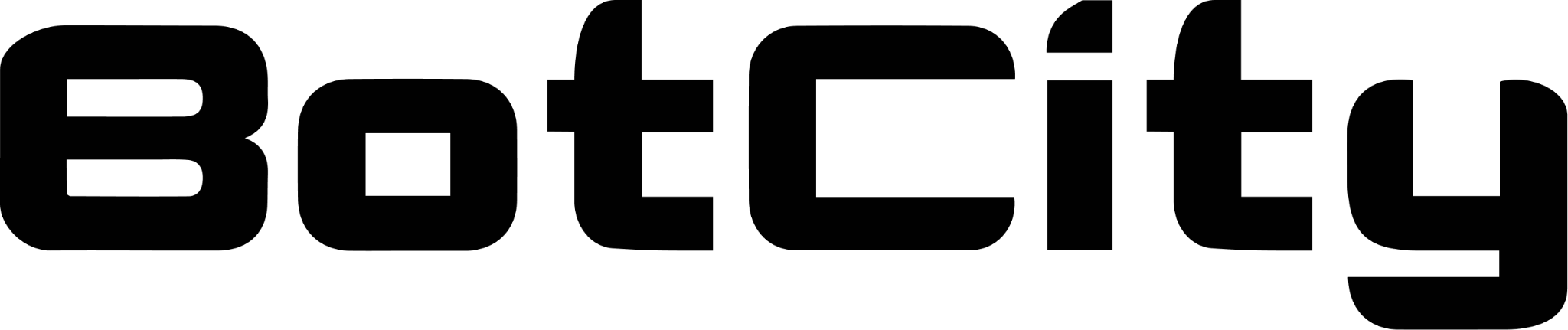 BotCity Insights
Saiba o retorno de cada automação.
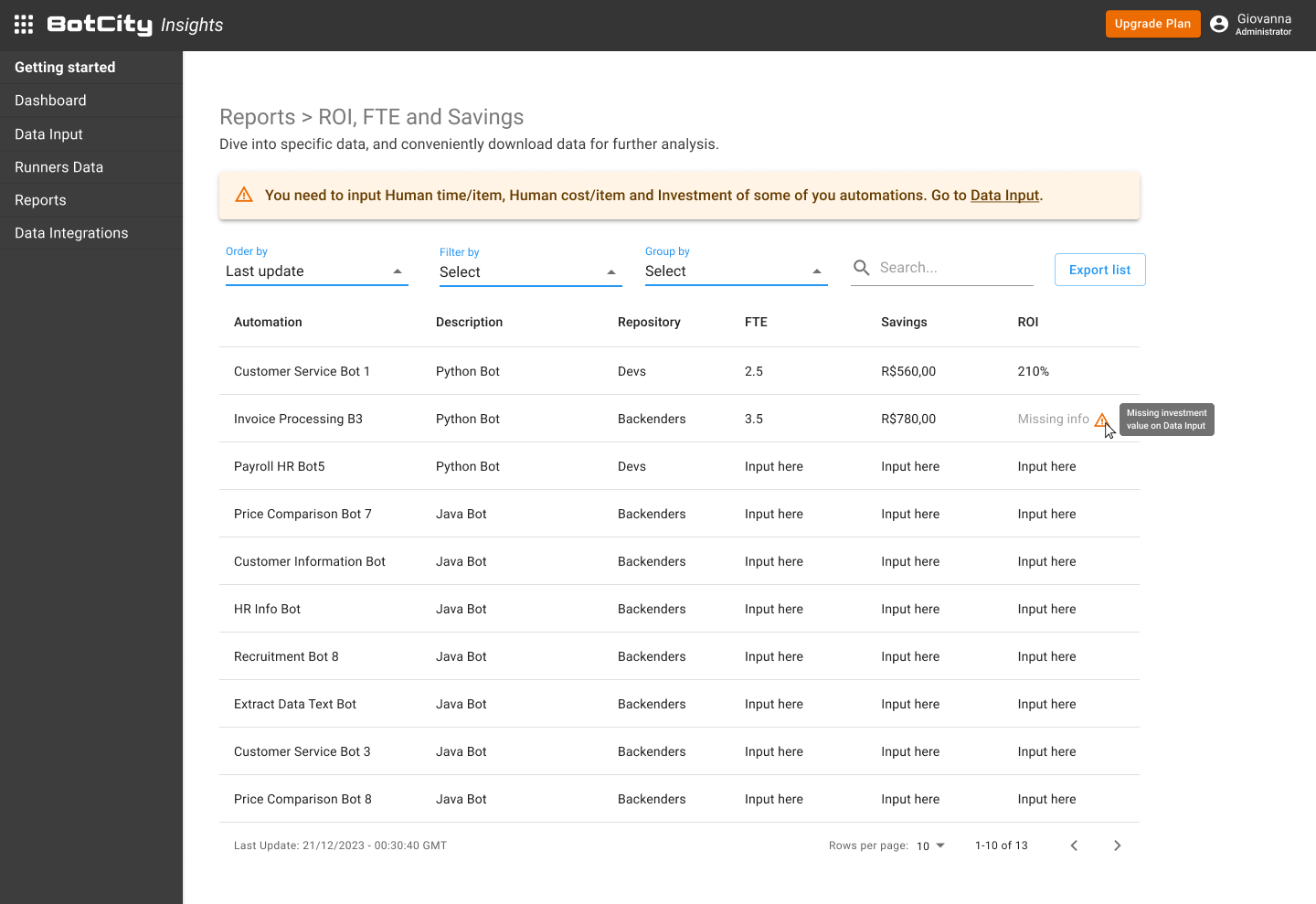 Resultados granulares de retorno no nível de cada processo.
BotCity Insights
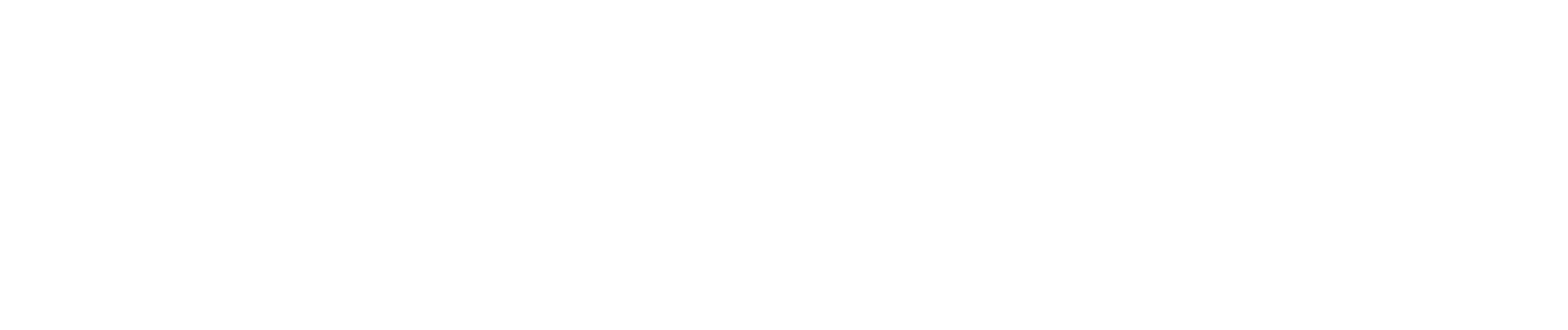 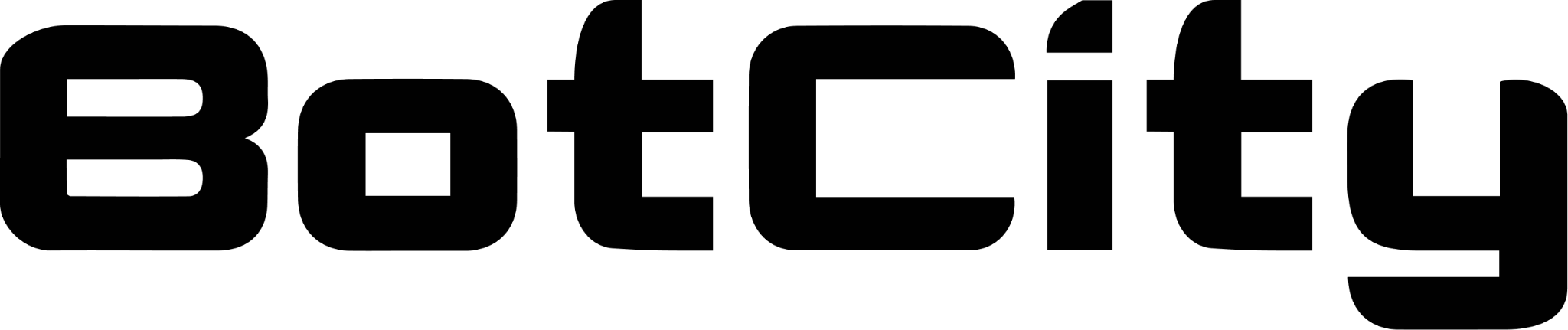 BotCity Insights
Integrações com BI
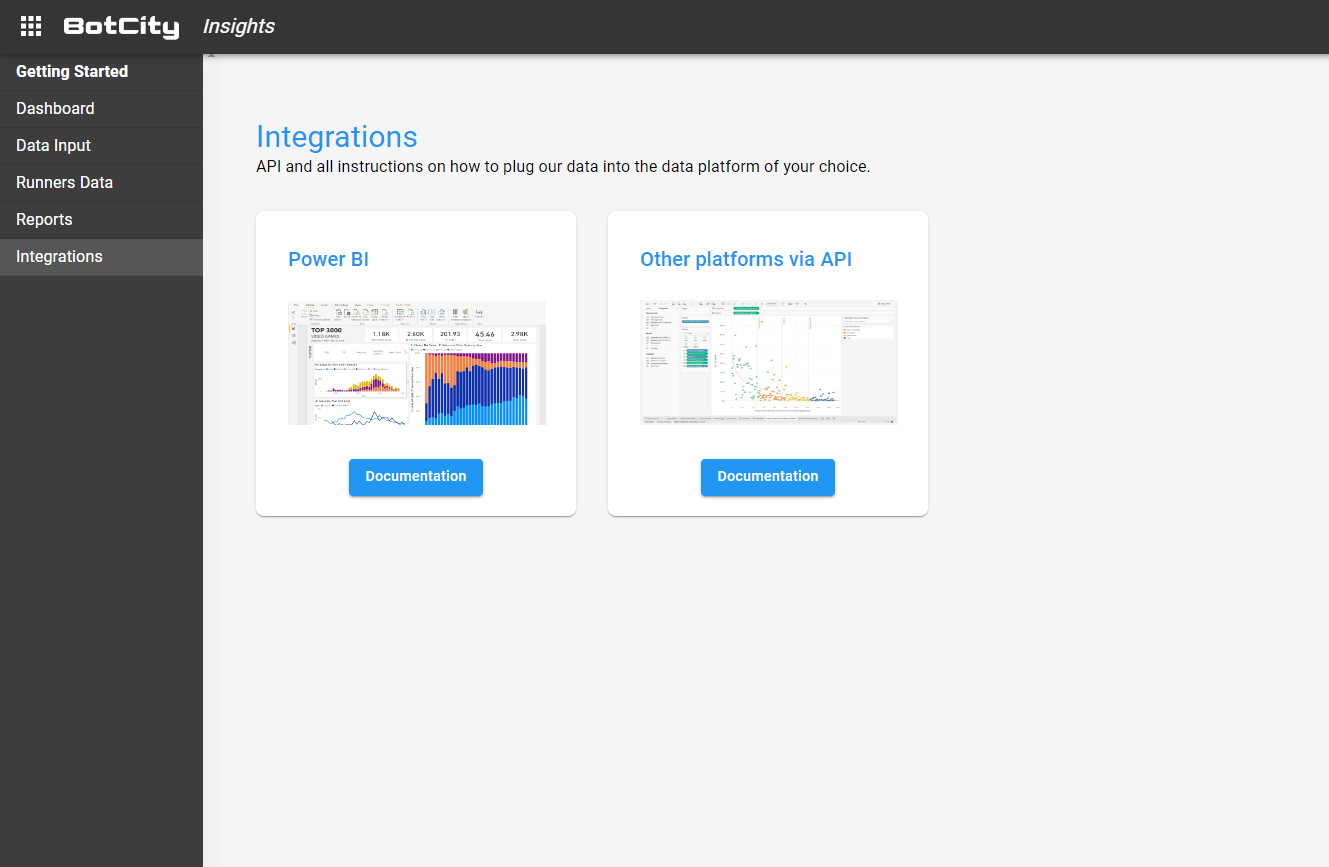 Integrações disponíveis com as melhores soluções de BI do mercado.
CASES
Case: Migração de Automation Anywhere para BotCity
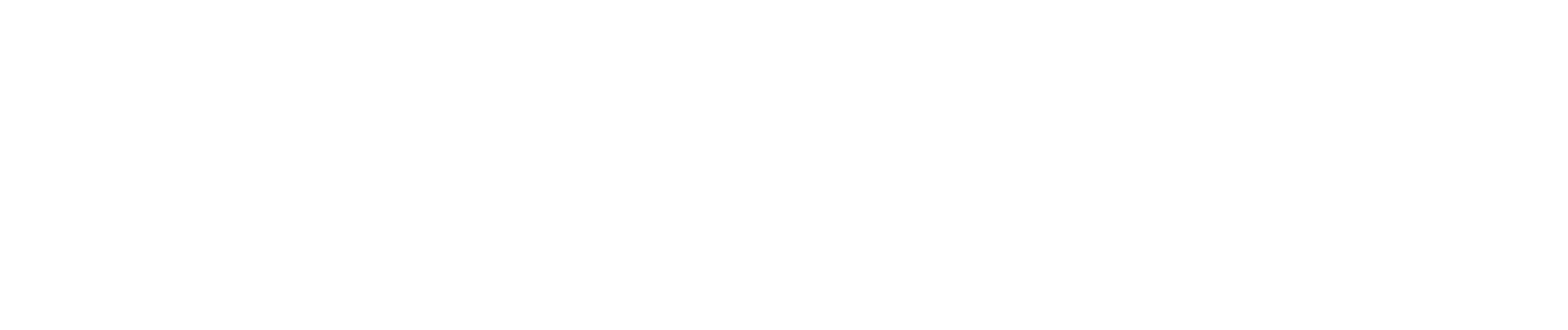 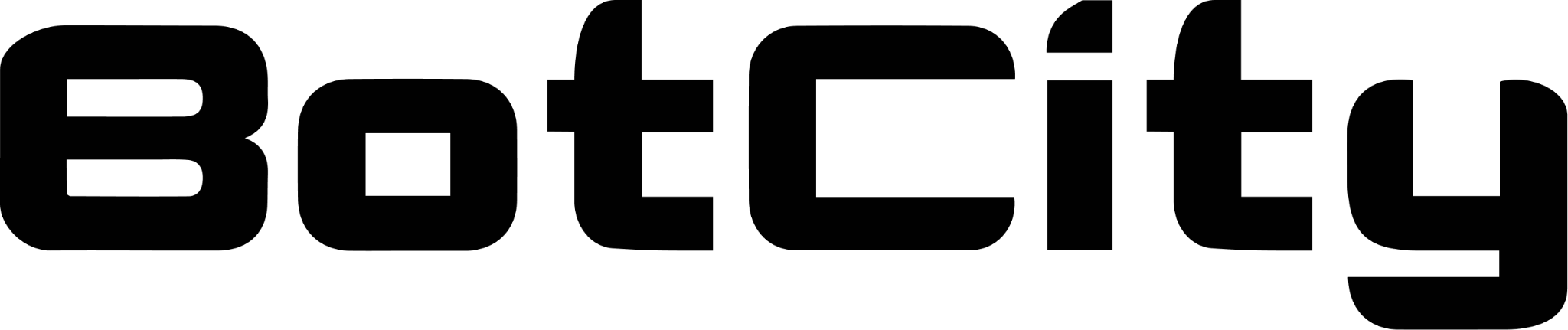 Farmácias Pague Menos / Extrafarma: 2ª maior de rede farmácias do Brasil (+25 mil colaboradores) migrou de AA para BotCity
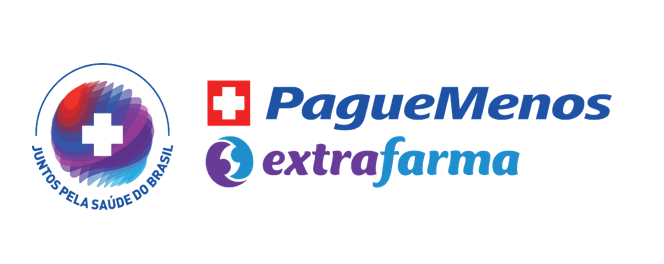 Resultados principais:
+50 robôs (90% em Python), +40 automações em backlog
80% de economia em licenças
R$ 27 milhões de ganhos em 2 anos
Proteção contra lock-in
Viabilização de projetos de Hiperautomação Integrando IA e RPA
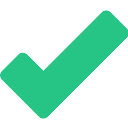 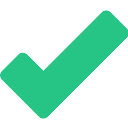 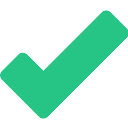 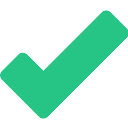 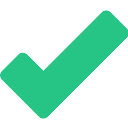 CASES
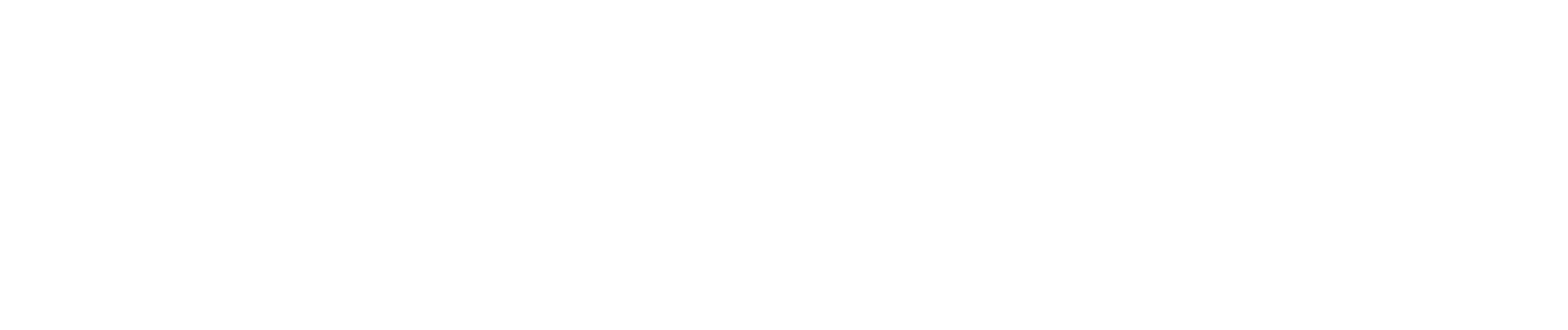 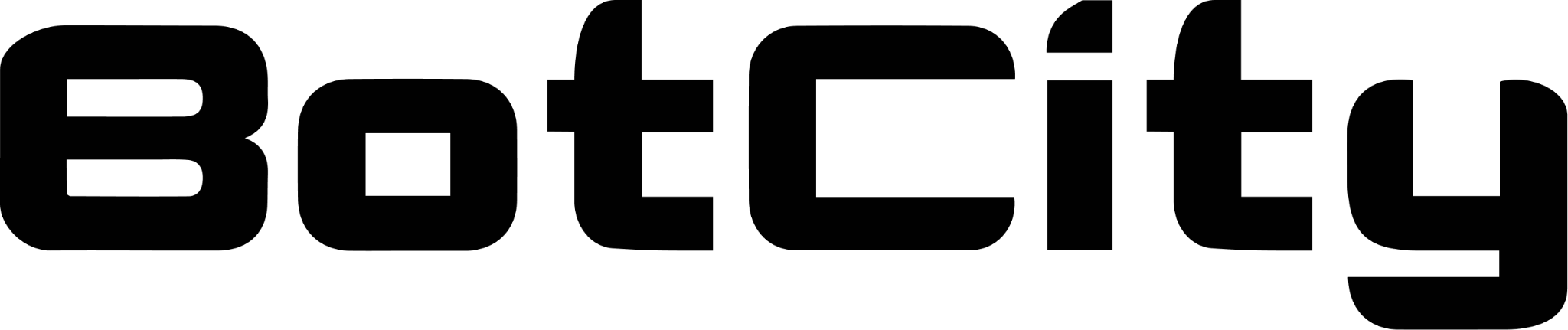 Case: Migração de Blue Prism para BotCity
Multinacional de construção civil migrou sua operaçã de Blue Prism para BotCity.
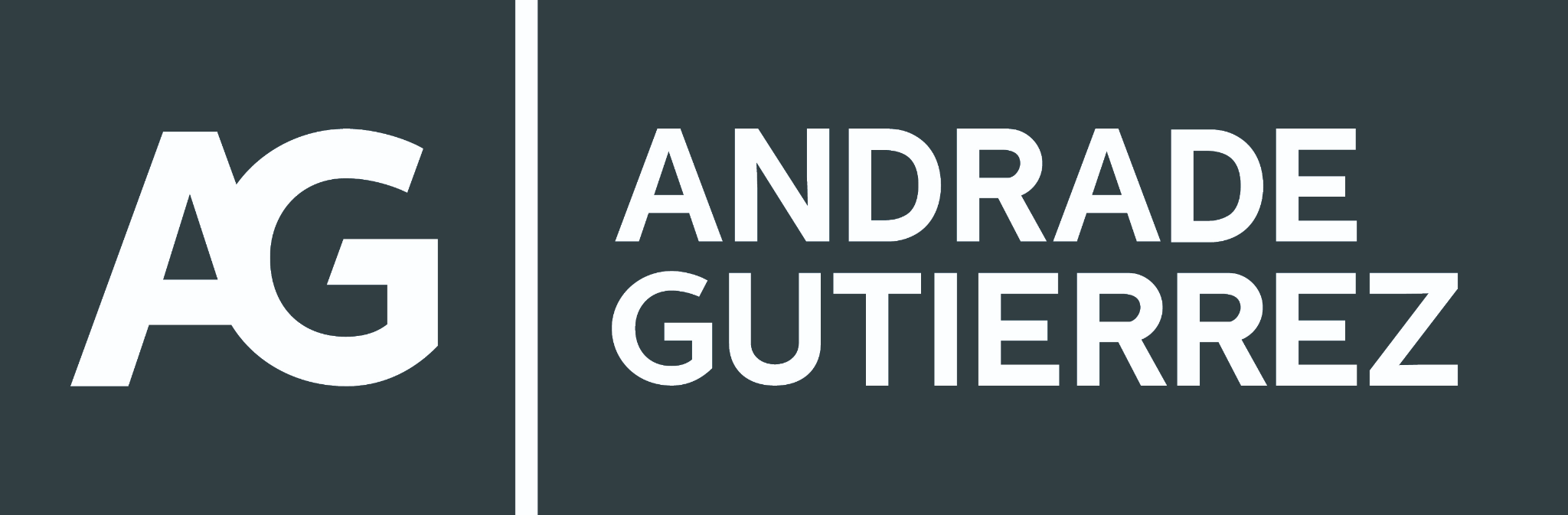 Resultados principais:
Bots até 20x mais rápidos.
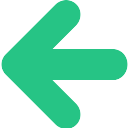 100.000 horas economizadas para a empresa.
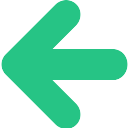 +100 automações em execução
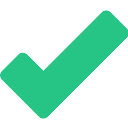 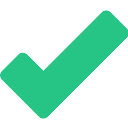 Consumo de logs do orquestrador para construção de Dashboard “Centro de Operações RPA”.
CASES
Case: Coexistindo BotCity e Automation Anywhere
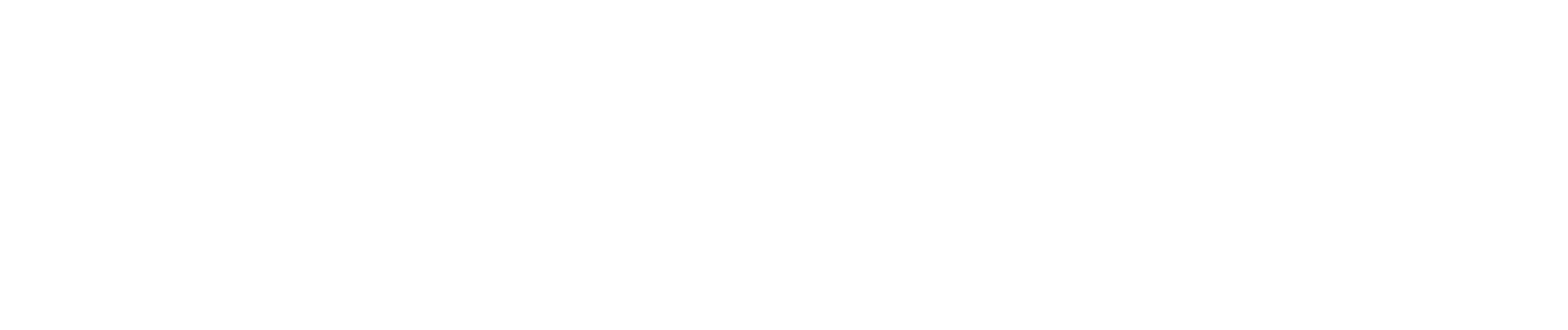 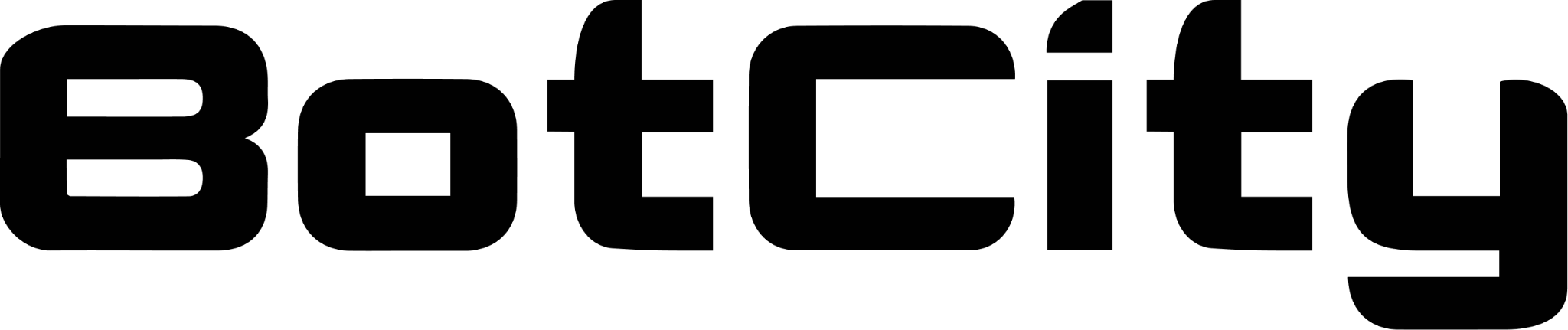 OncoClínicas: o maior grupo de oncologia da América Latina.
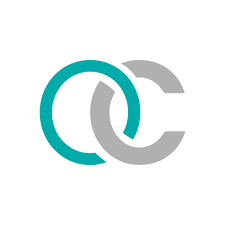 Resultados principais:
Bots 8x mais rápidos que Automation Anywhere.
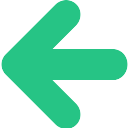 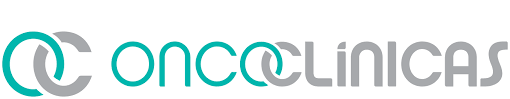 +60 automações em produção.
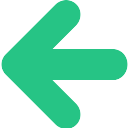 80% de economia em licenças.
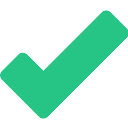 Redução de 15 VMs para containers.
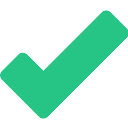 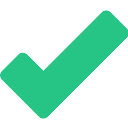 $ 1,5 M de saving em processamento de requerimento de materiais.
Recrutamento mais rápido e melhor retenção de profissionais.
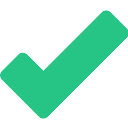 Redução de 50% na curva de aprendizado de novos profissionais.
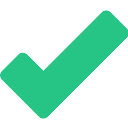 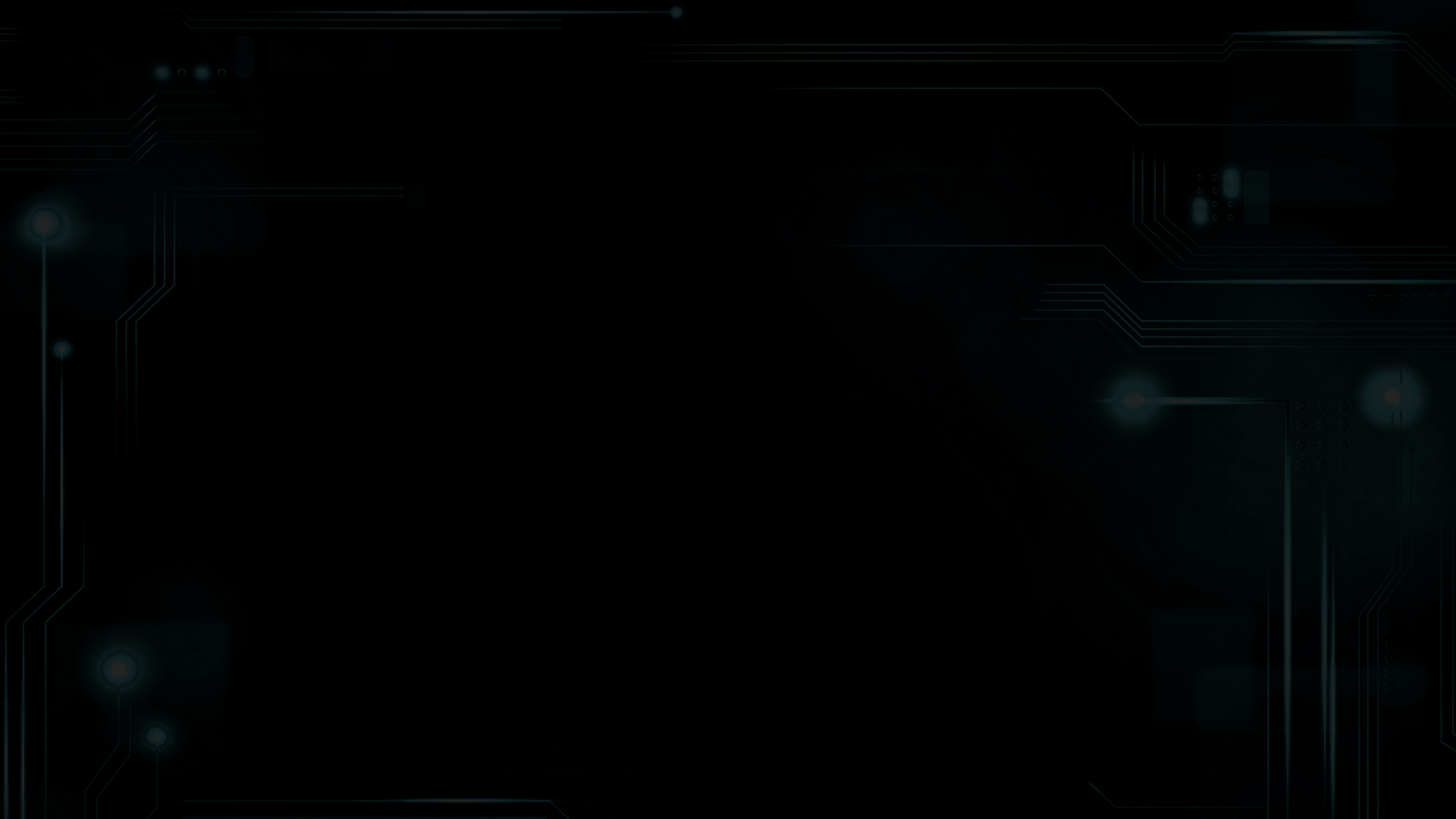 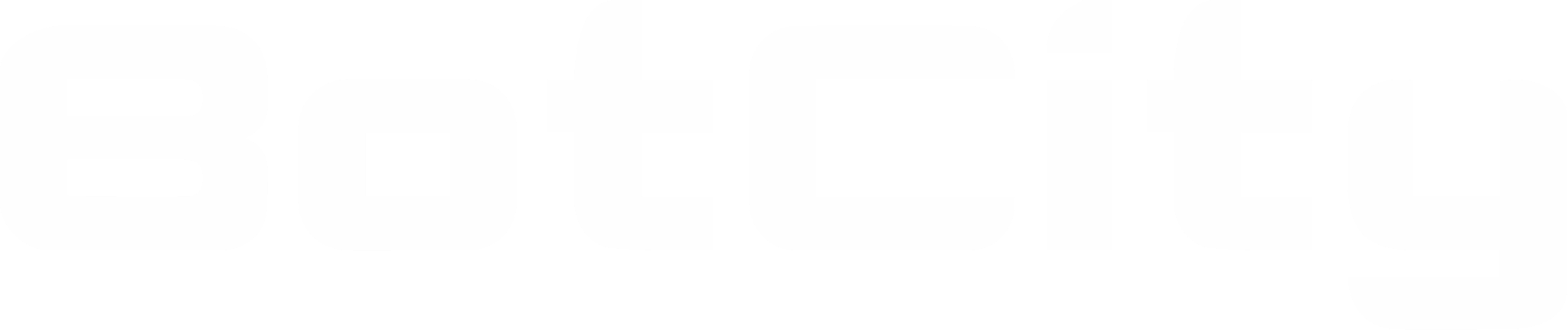 Obrigada
Fernanda Gabriel Fernandes 
Head of Business and Partnerships na BotCity
https://www.linkedin.com/in/fernandagabrielfernandes/
fernanda.gabriel@botcity.dev
11 9 4202-5051
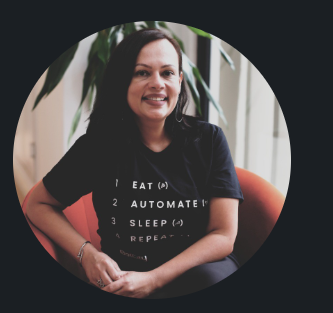